COLECCIÓN DE 100 PROBLEMAS
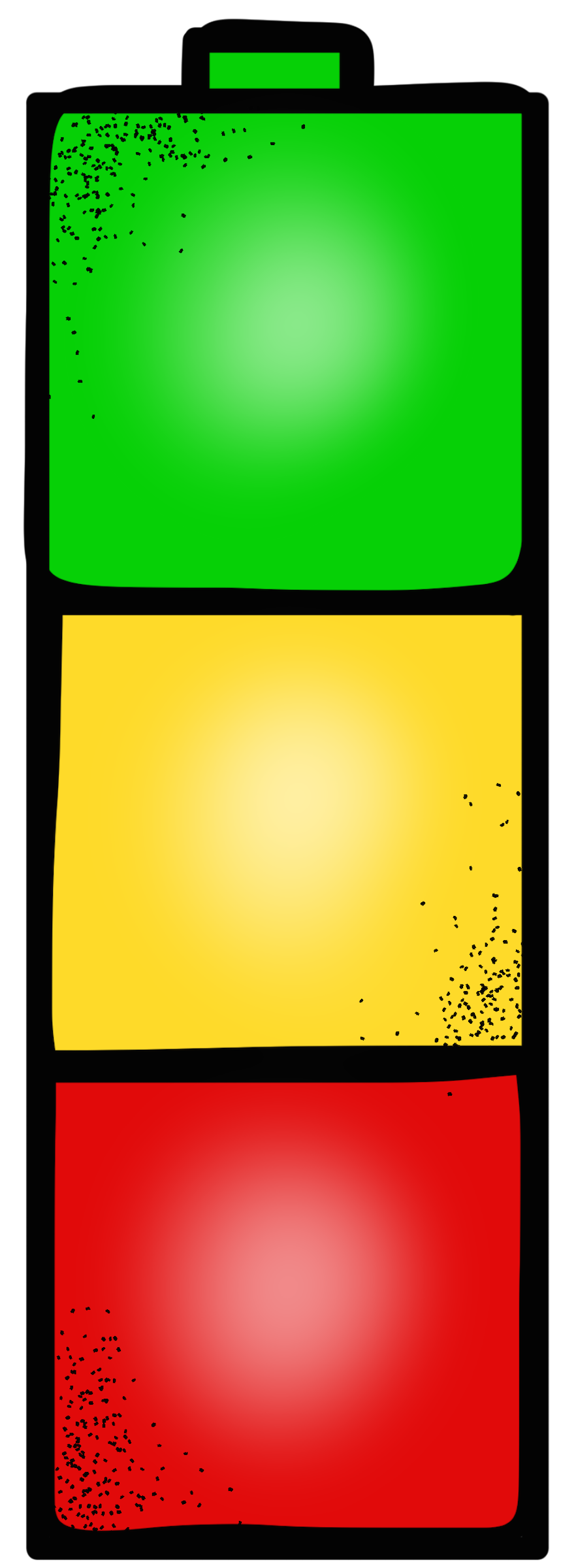 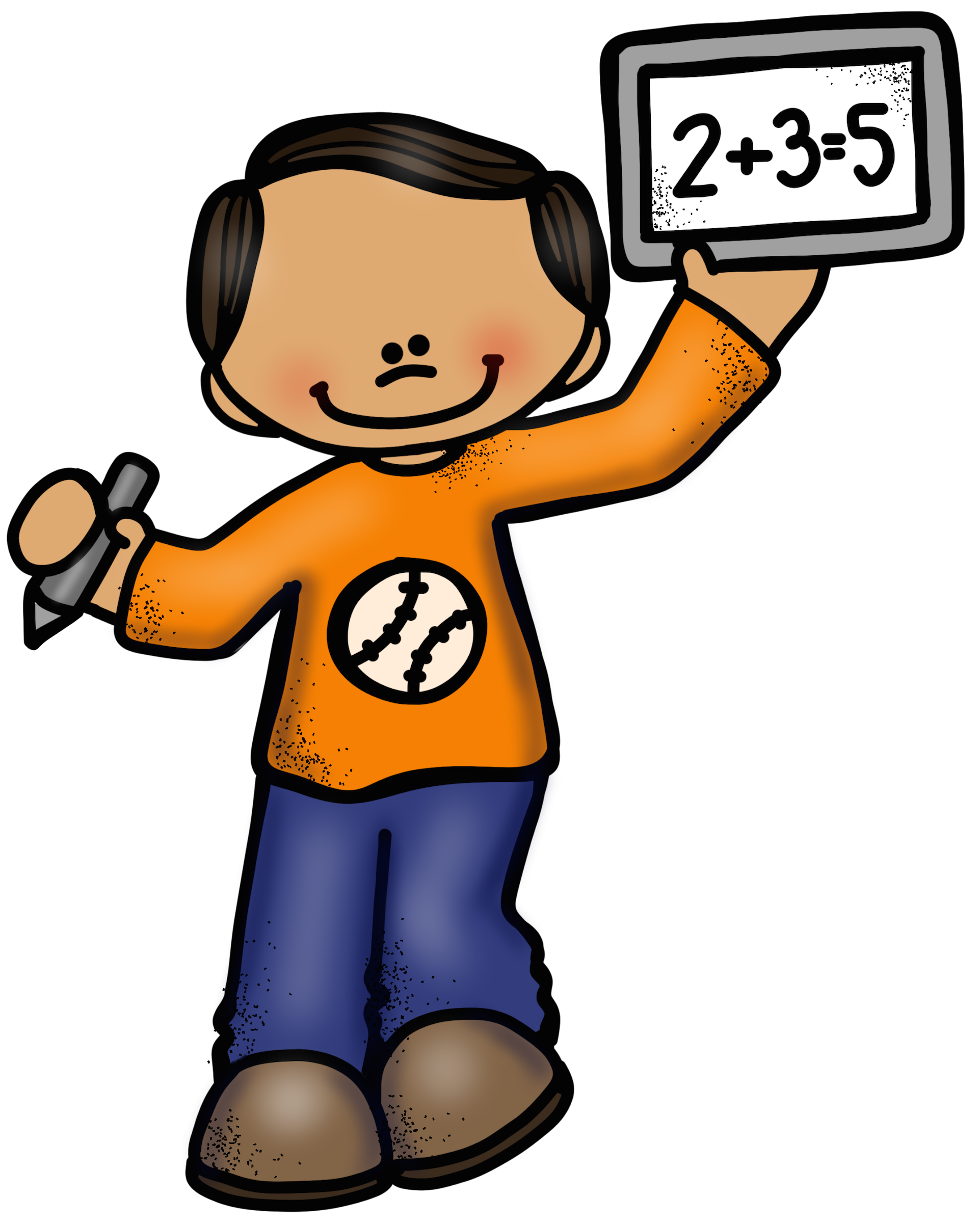 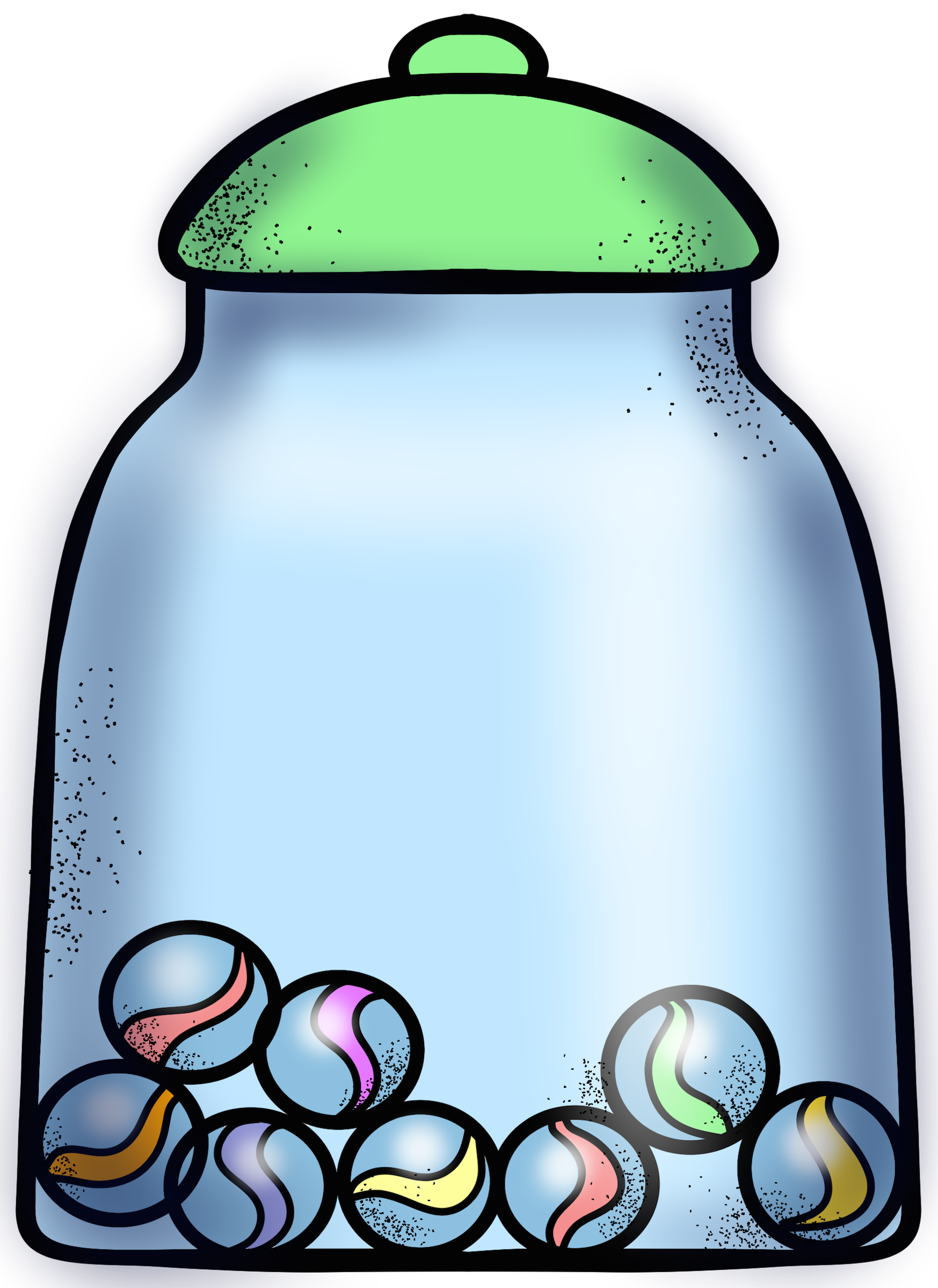 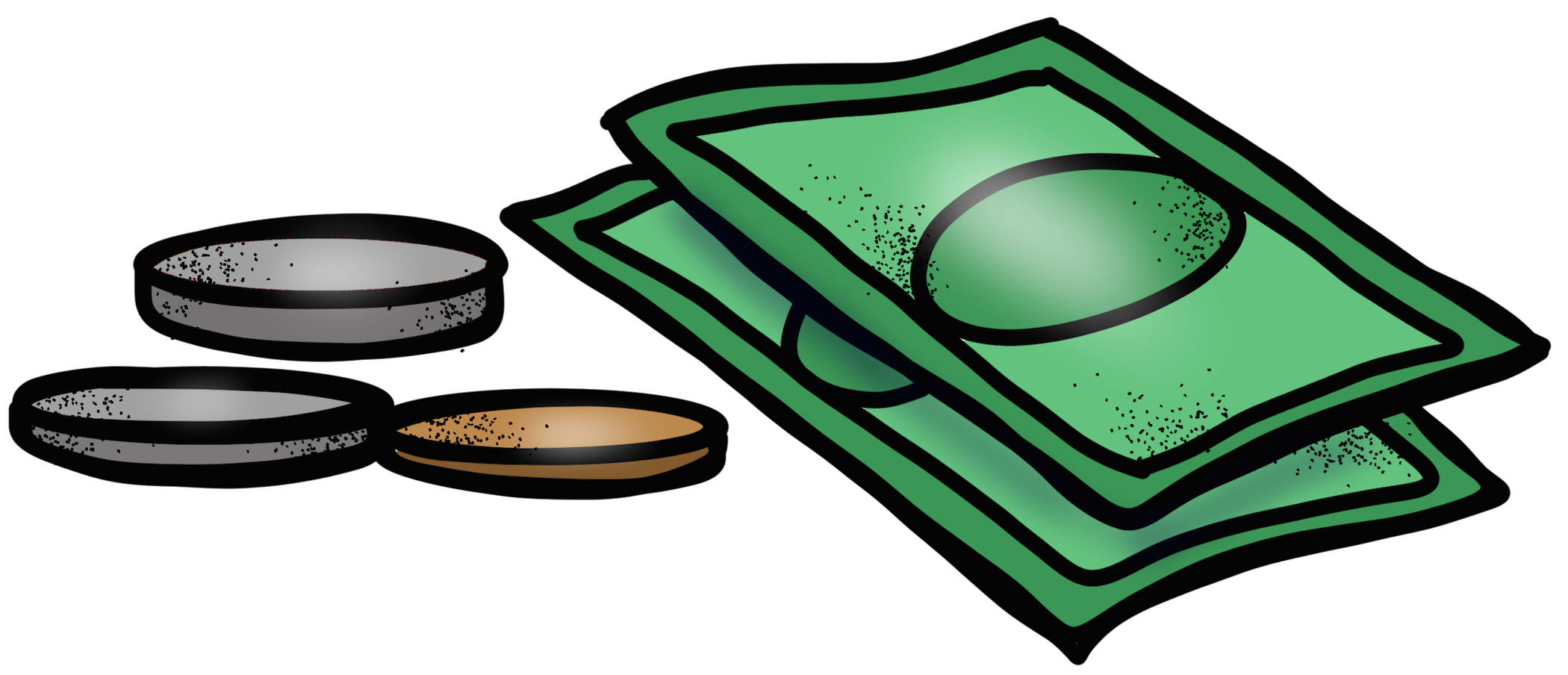 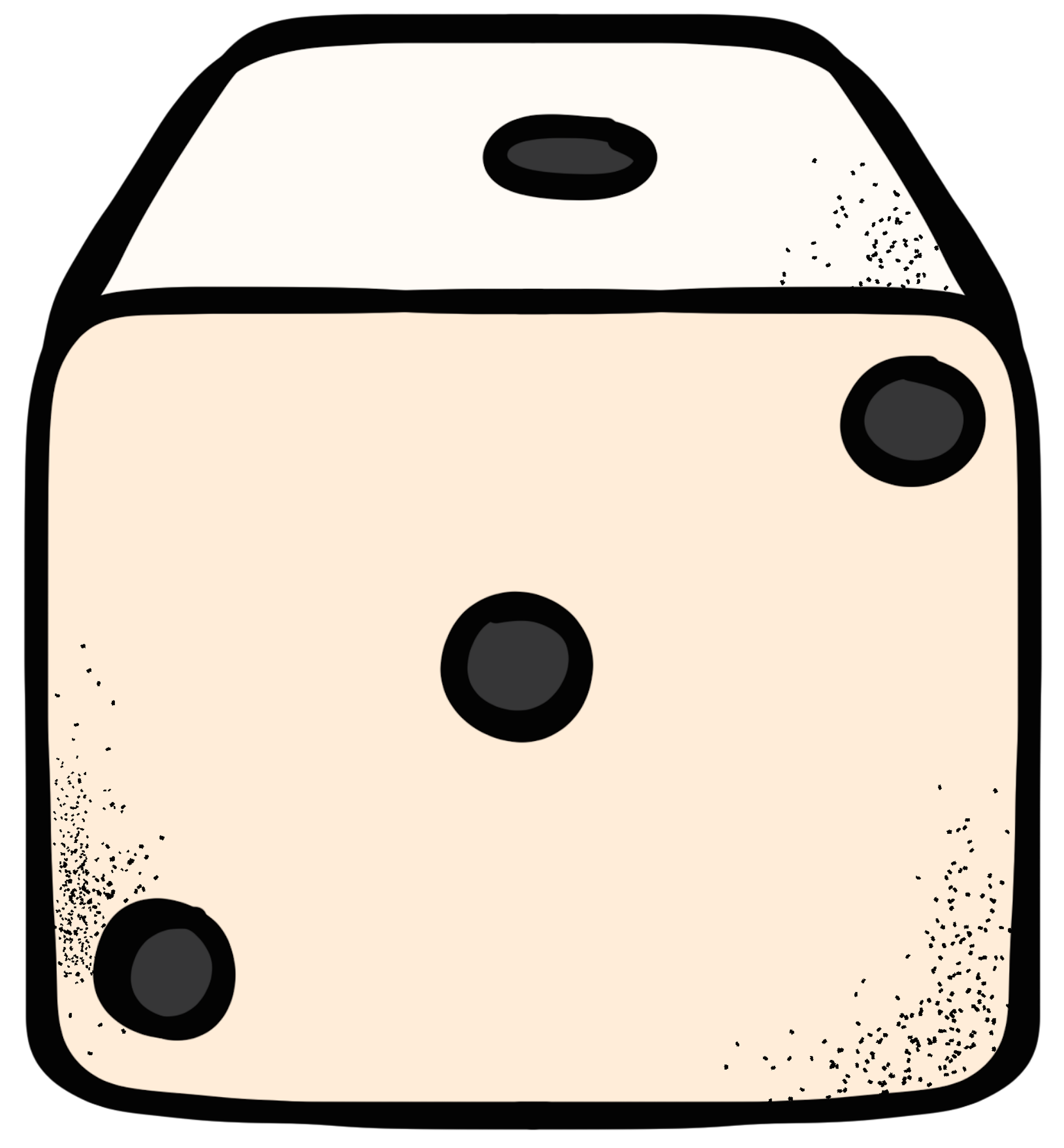 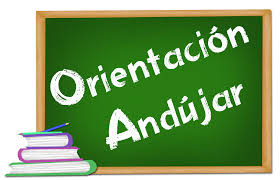 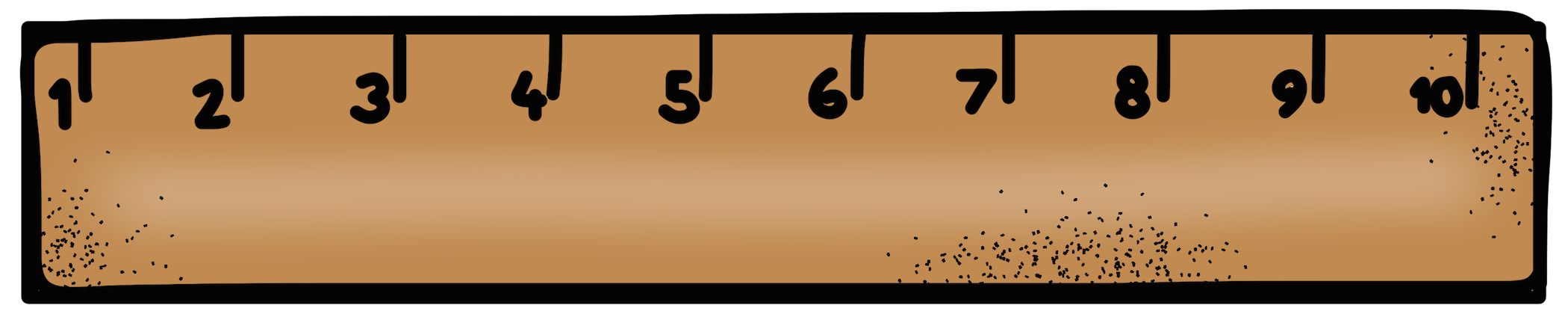 MATEMÁTICAS PRIMER CICLO
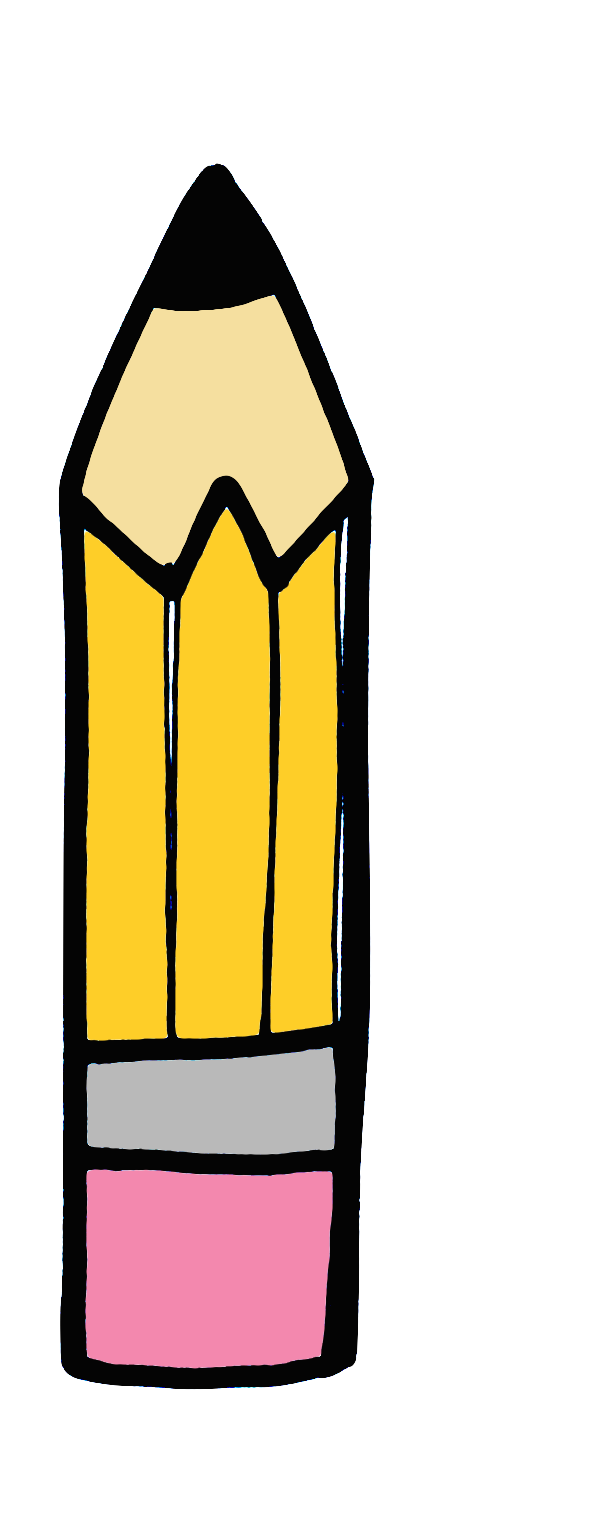 PROBLEMAS DE MATEMÁTICAS


Nombre:_______________________________________________________   Curso:________

1.- En la nevera de Luca había 15 yogures. Esta tarde se ha comido 4. ¿Cuántos yogures me quedan? 
DATOS                        			OPERACIONES
 
 
 
 










SOLUCIÓN:____________________________________
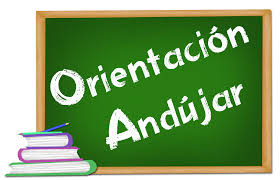 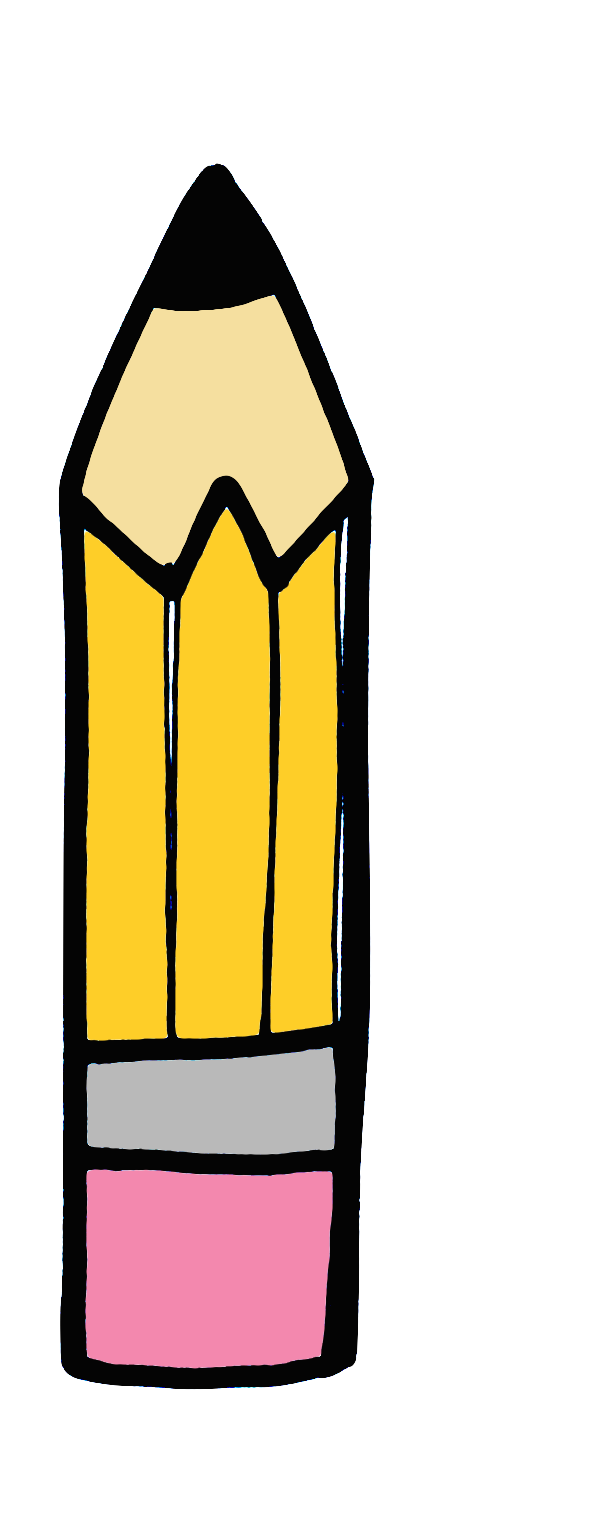 PROBLEMAS DE MATEMÁTICAS


Nombre:______________________________________________________   Curso:_________

2.- En un autobús viajan 19 niños. En una parada se bajan 8. ¿Cuántos niños quedan en el autobús?
 
DATOS                        			OPERACIONES
 
 









SOLUCIÓN:____________________________________
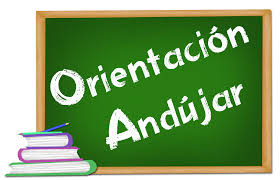 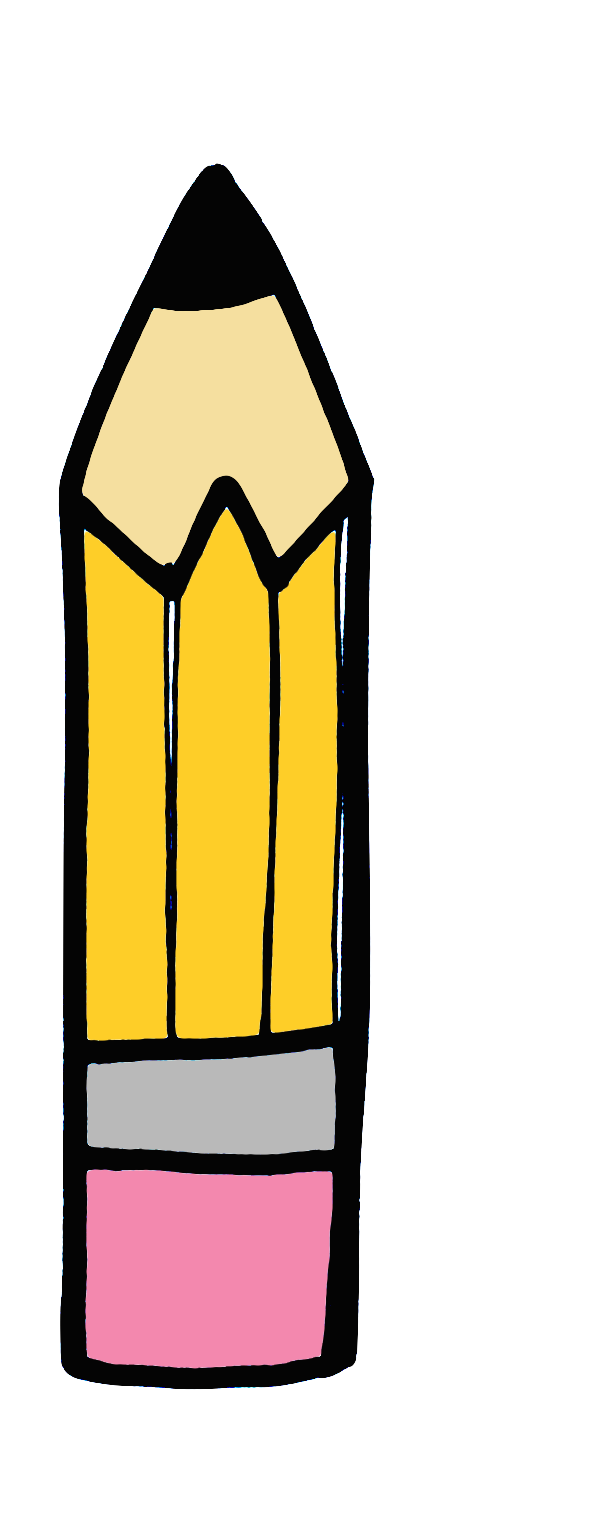 PROBLEMAS DE MATEMÁTICAS


Nombre:______________________________________________________   Curso:_________

3.- Sabina tiene 25 euros. Le compra un collar a su mamá que le cuesta 21 euros. ¿Cuántos euros le quedan a Sabina?
 
DATOS                        			OPERACIONES
 
 
 










SOLUCIÓN:____________________________________
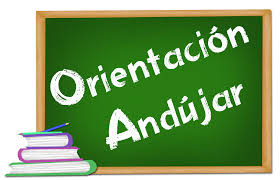 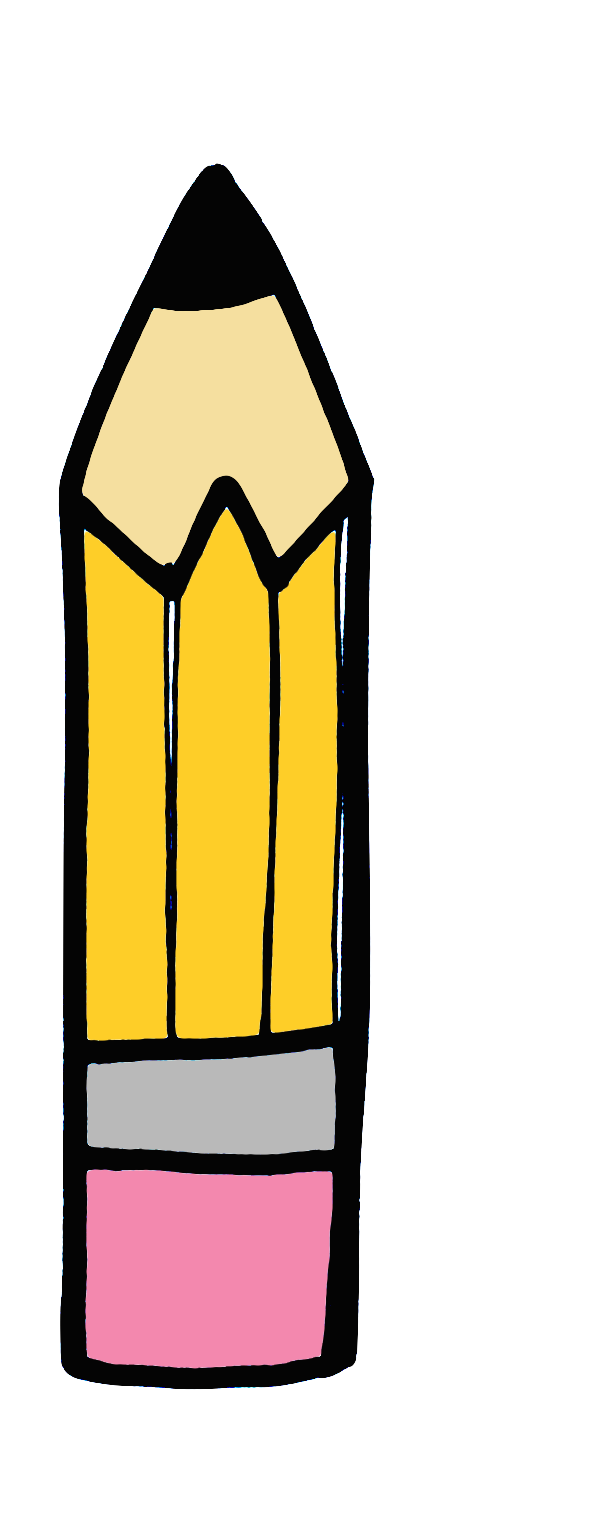 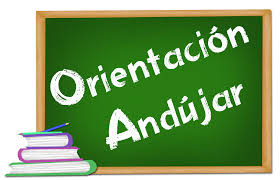 PROBLEMAS DE MATEMÁTICAS


Nombre:______________________________________________________   Curso:_________

4.- Javier compró 23 tijeras para su clase, pero en el patio perdió 11. ¿Cuántos tijeras tiene ahora Javier?
 
DATOS                        			OPERACIONES
 
 
 









SOLUCIÓN:____________________________________
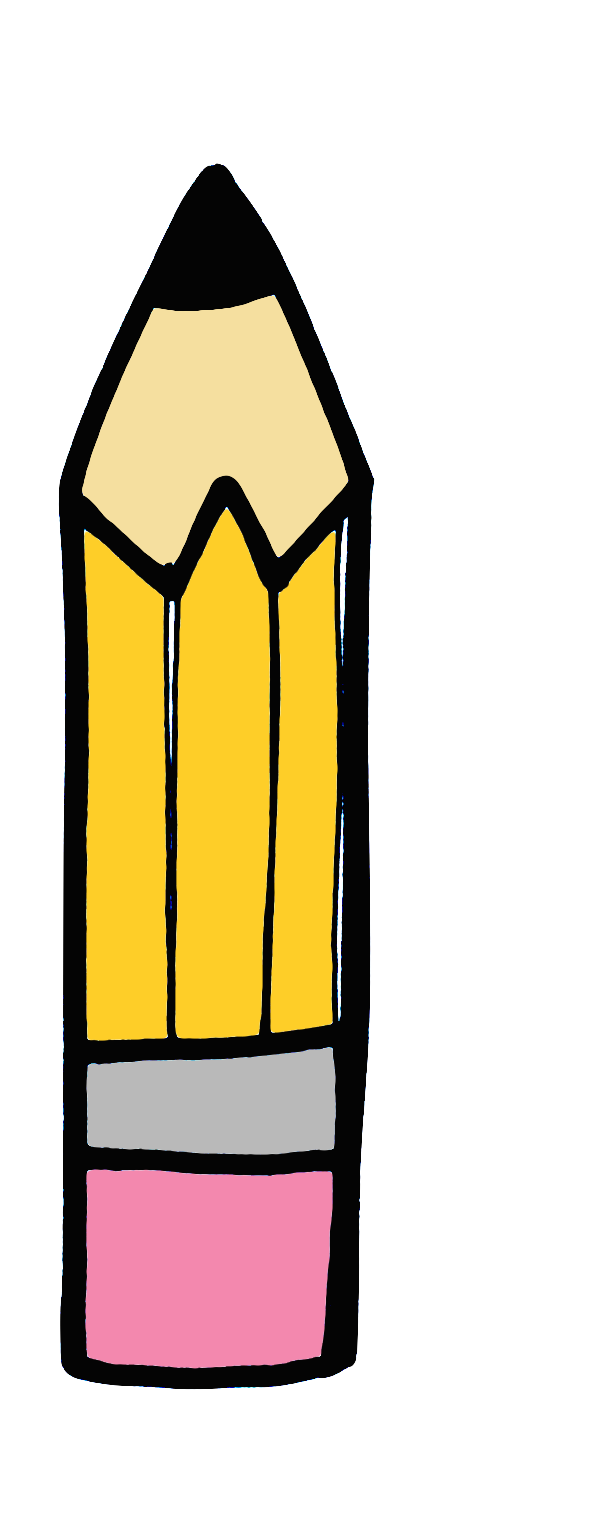 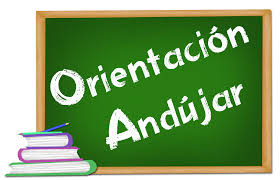 PROBLEMAS DE MATEMÁTICAS


Nombre:______________________________________________________   Curso:_________

5.- Rafa tenía 5 bocadillos en la mochila. En el autobús se ha comido 4. ¿Cuántos bocadillos tiene ahora Rafa?
DATOS                        			OPERACIONES
 
 
 









SOLUCIÓN:____________________________________
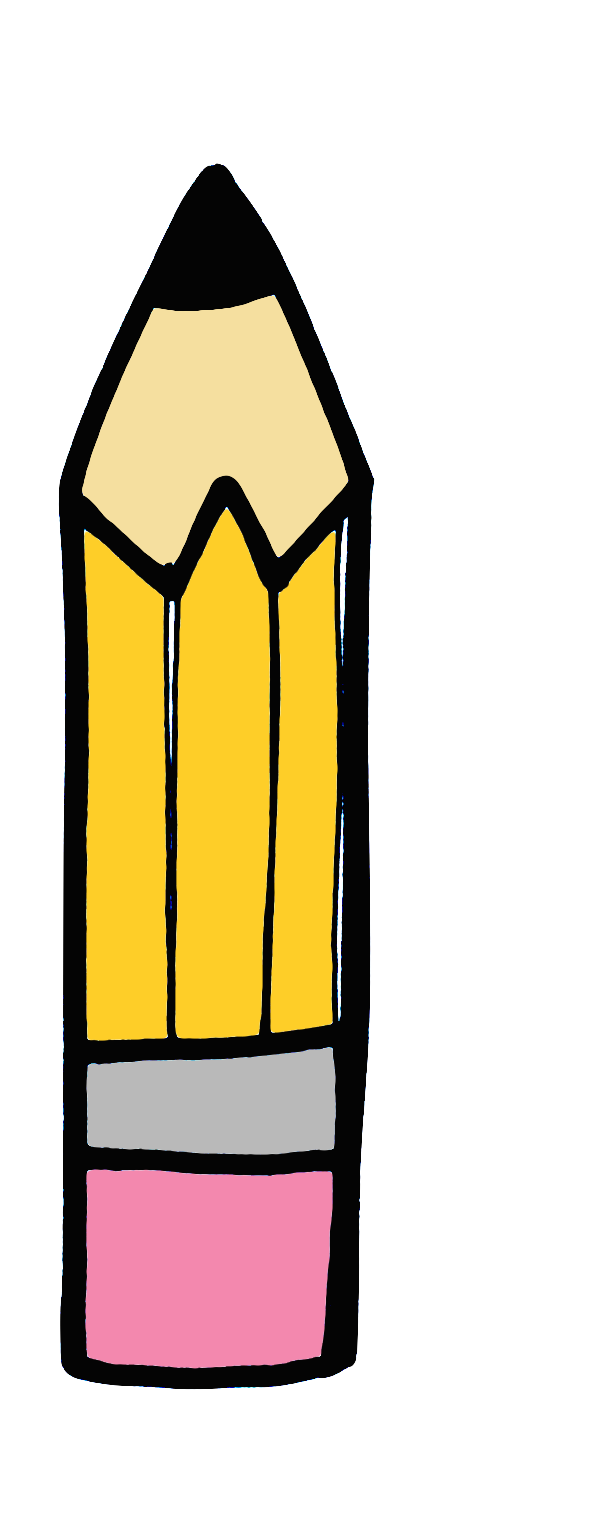 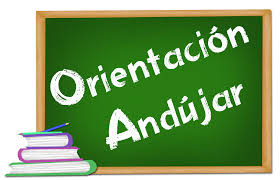 PROBLEMAS DE MATEMÁTICAS


Nombre:______________________________________________________   Curso:_________

6.- Luz tiene 26 helados. Le da un helado a cada uno de sus 15 amigos y amigas.   ¿Cuántos helados le quedan a Luz?
DATOS                        			OPERACIONES
 
 
 









SOLUCIÓN:____________________________________
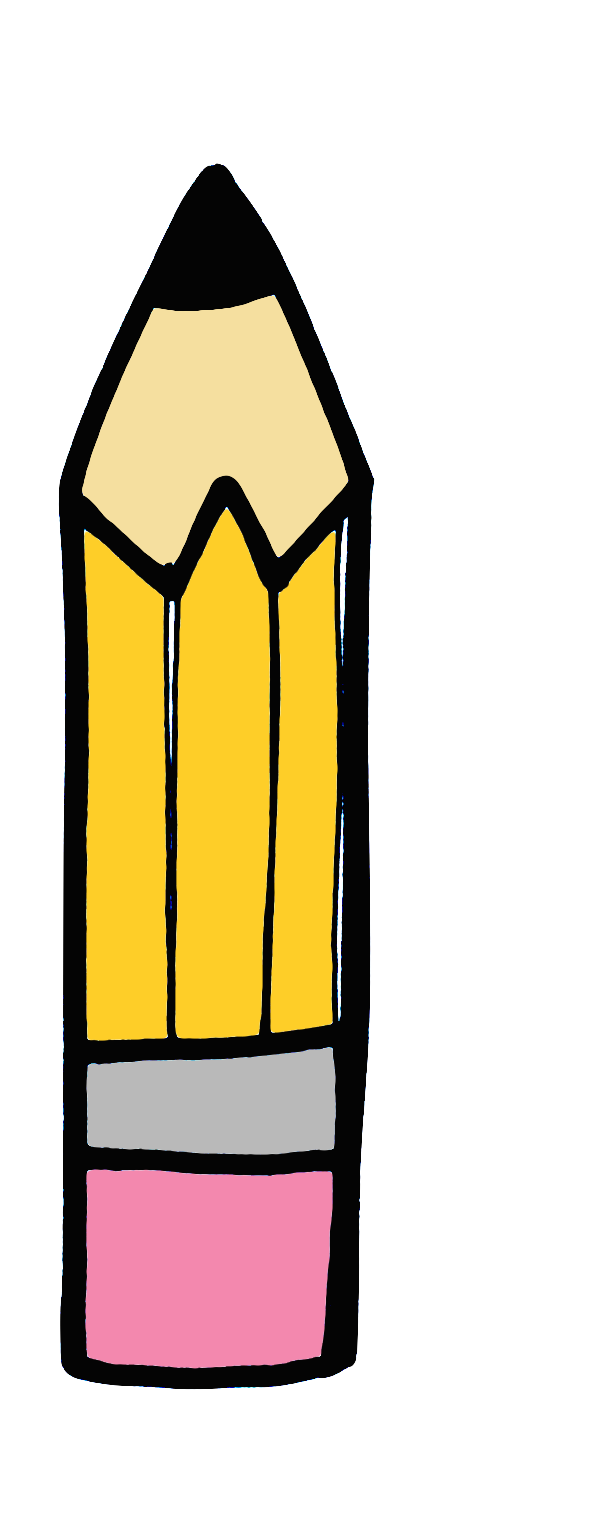 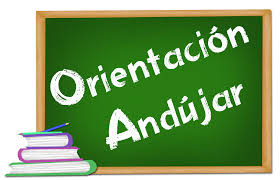 PROBLEMAS DE MATEMÁTICAS


Nombre:______________________________________________________   Curso:_________

7.- Mi profesora tenía 22 lápices. Nos dio un lápiz a cada uno de los 11 alumnos y alumnas de la clase. ¿Cuántos lápices le que dan a mi profesora?
DATOS                        			OPERACIONES
 
 
 








SOLUCIÓN:____________________________________
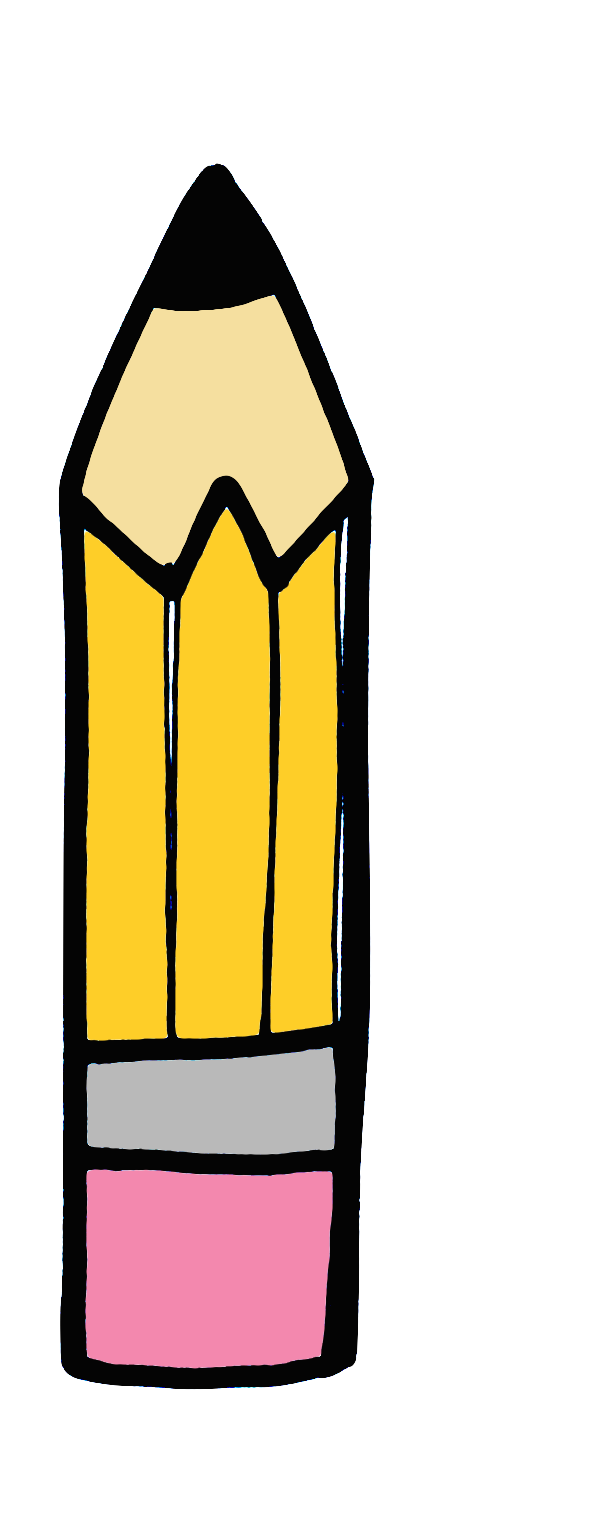 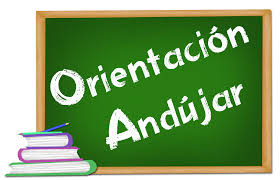 PROBLEMAS DE MATEMÁTICAS


Nombre:______________________________________________________   Curso:_________

8.- Mi madre tiene guardados en un bote 22 chicles y 13 caramelos. ¿Cuántas golosinas tiene mi madre en el bote?

DATOS                        			OPERACIONES
 
 
 









SOLUCIÓN:____________________________________
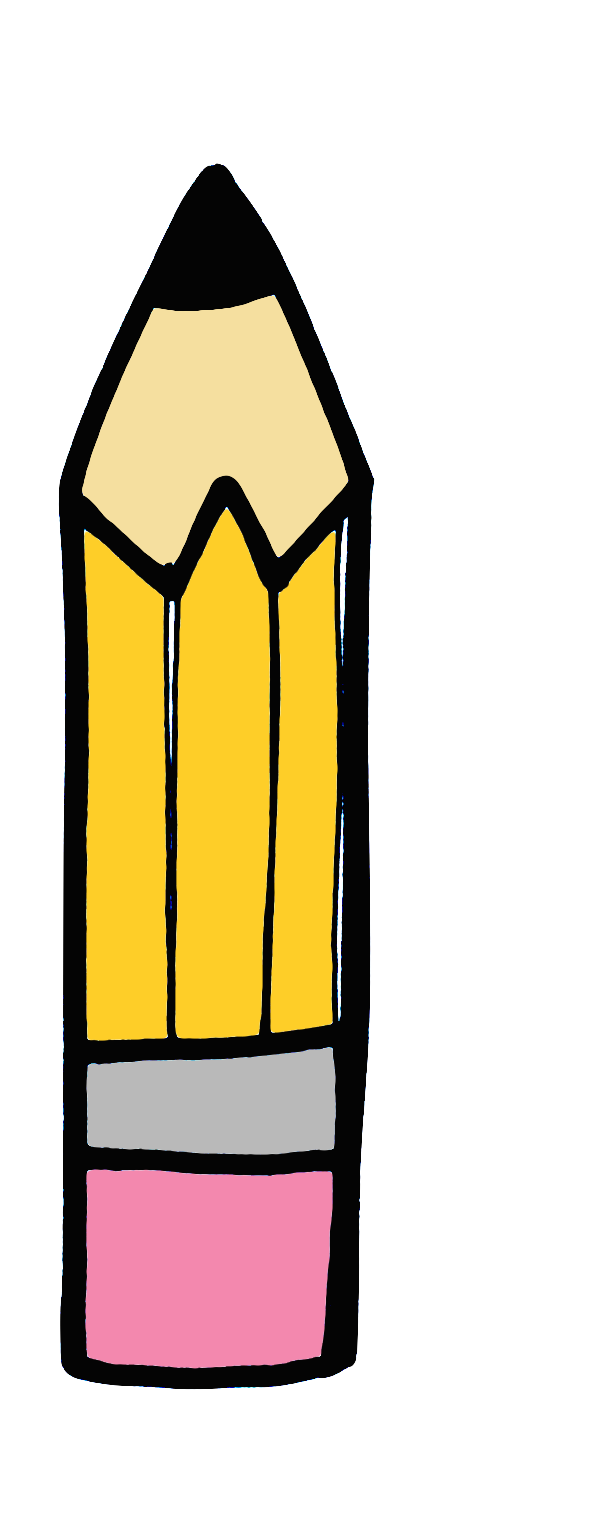 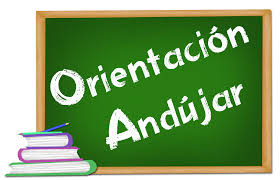 PROBLEMAS DE MATEMÁTICAS


Nombre:______________________________________________________   Curso:_________

9.- Viendo un partido de fútbol había 36 personas, pero en el descanso se fueron 15. ¿Cuántas personas hay ahora viendo el partido?
DATOS                        			OPERACIONES
 
 
 








SOLUCIÓN:____________________________________
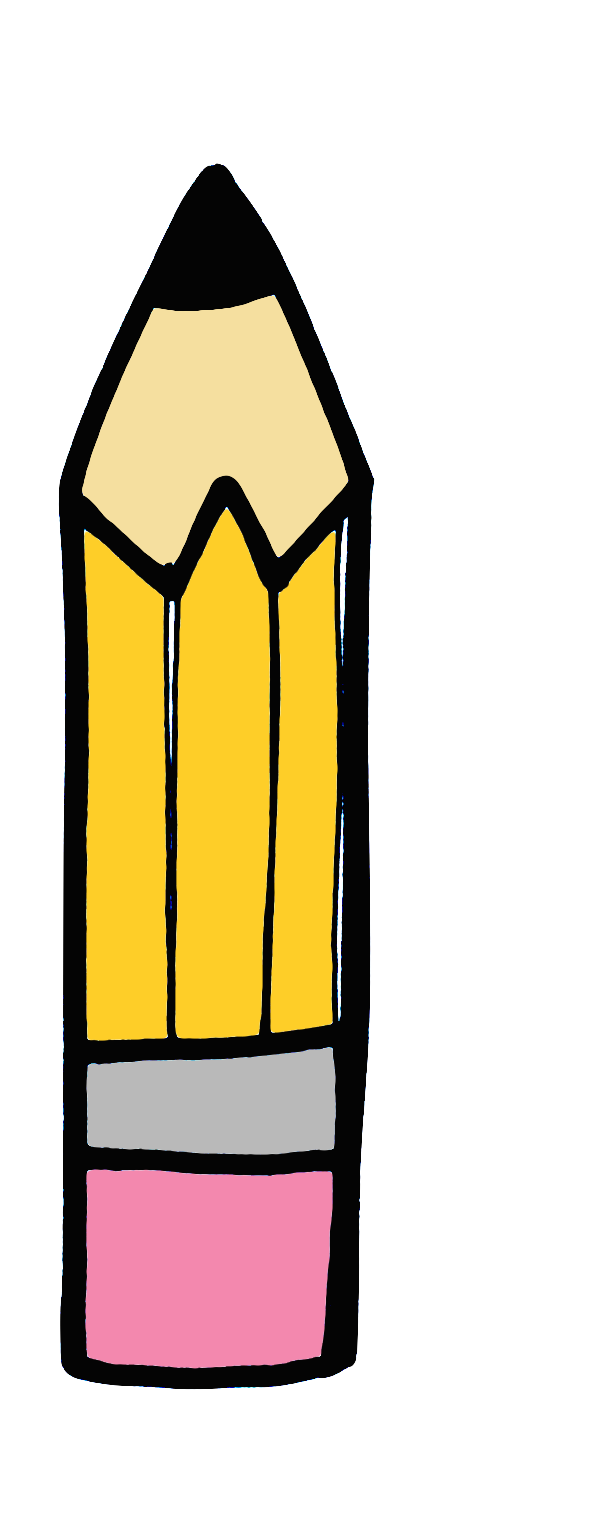 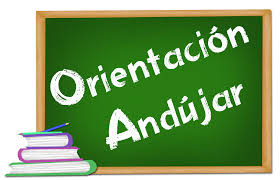 PROBLEMAS DE MATEMÁTICAS


Nombre:______________________________________________________   Curso:_________

10.- En un museo había 27 guardias de seguridad. De ellos, 12 se fueron a comer. ¿Cuántos guardias hay ahora en el museo?
DATOS                        			OPERACIONES
 
 
 








SOLUCIÓN:____________________________________
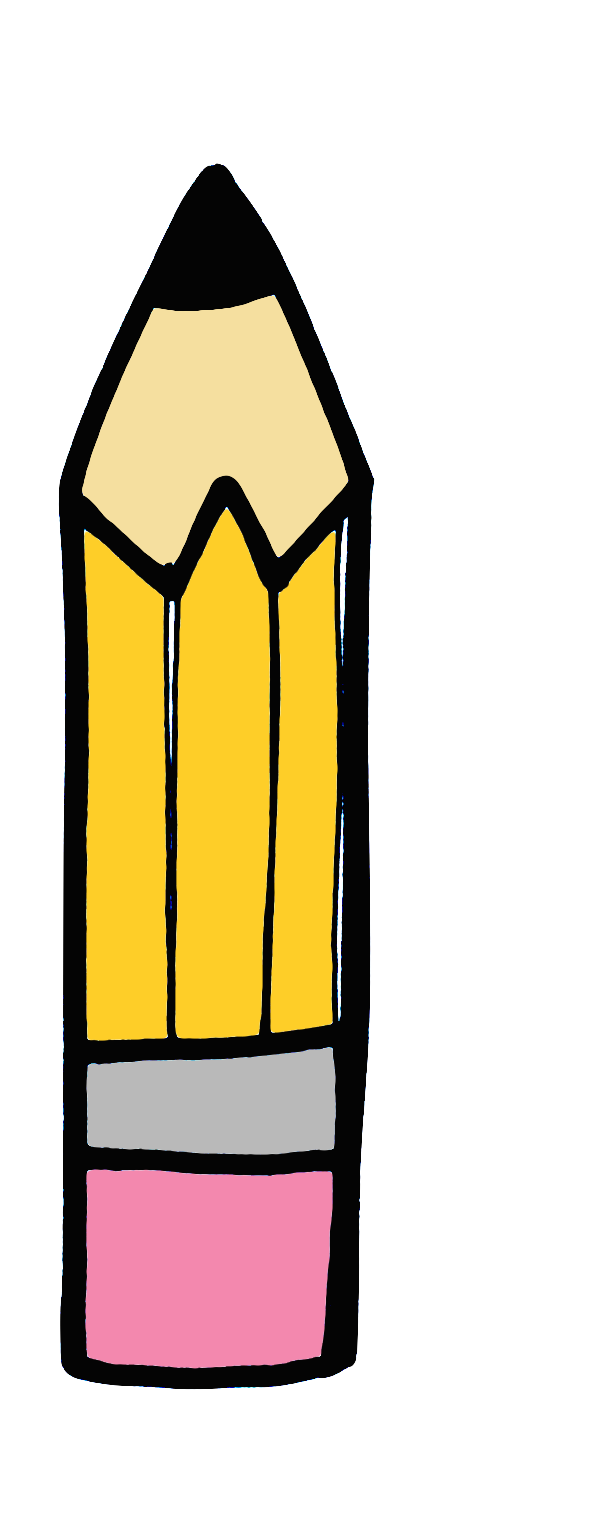 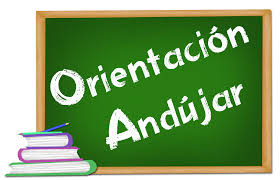 PROBLEMAS DE MATEMÁTICAS

Nombre:______________________________________________________   Curso:_________

11.- En un concurso de televisión participaron 17 hombres y 20 mujeres.  ¿Cuántas personas participaron en el concurso?
DATOS                        			OPERACIONES
 
 
 









SOLUCIÓN:____________________________________
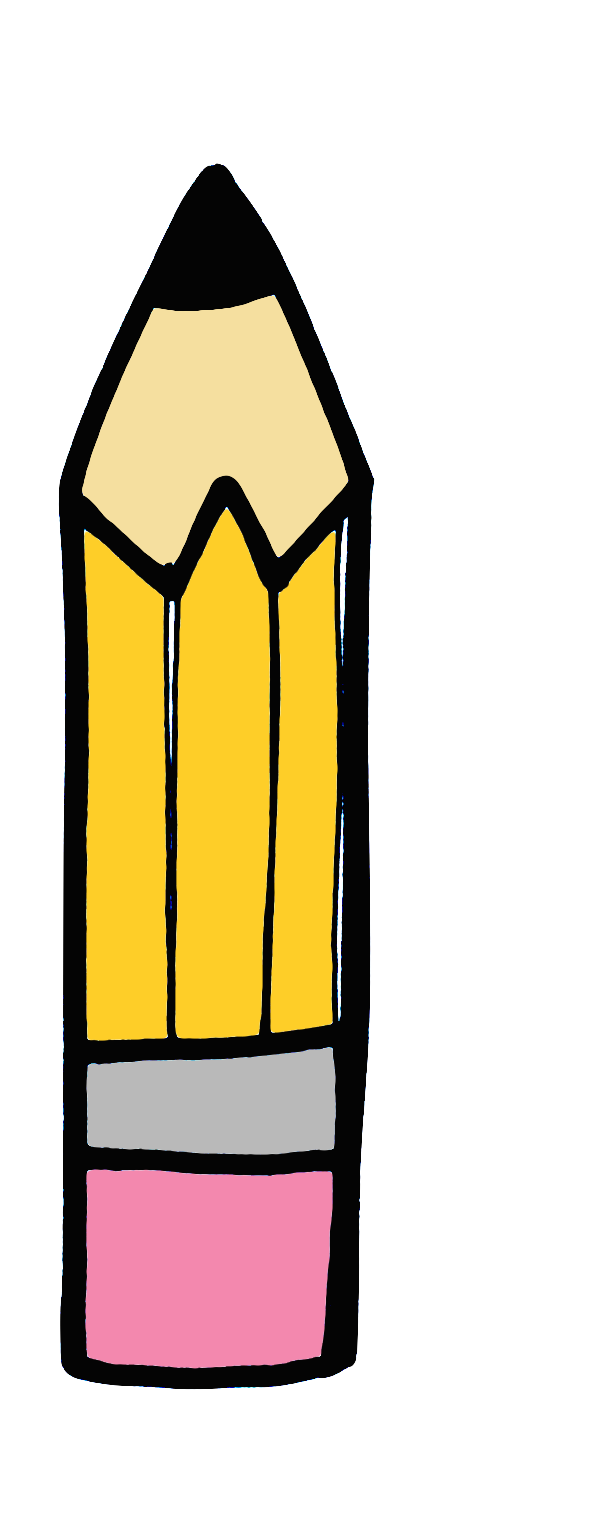 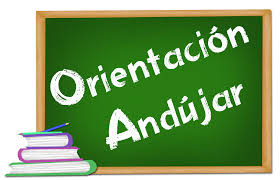 PROBLEMAS DE MATEMÁTICAS

Nombre:______________________________________________________   Curso:_________

12.- Tenía 30 monedas. Me han dado 13 más. Cuántas monedas tengo ahora?

DATOS                        			OPERACIONES
 
 









SOLUCIÓN:____________________________________
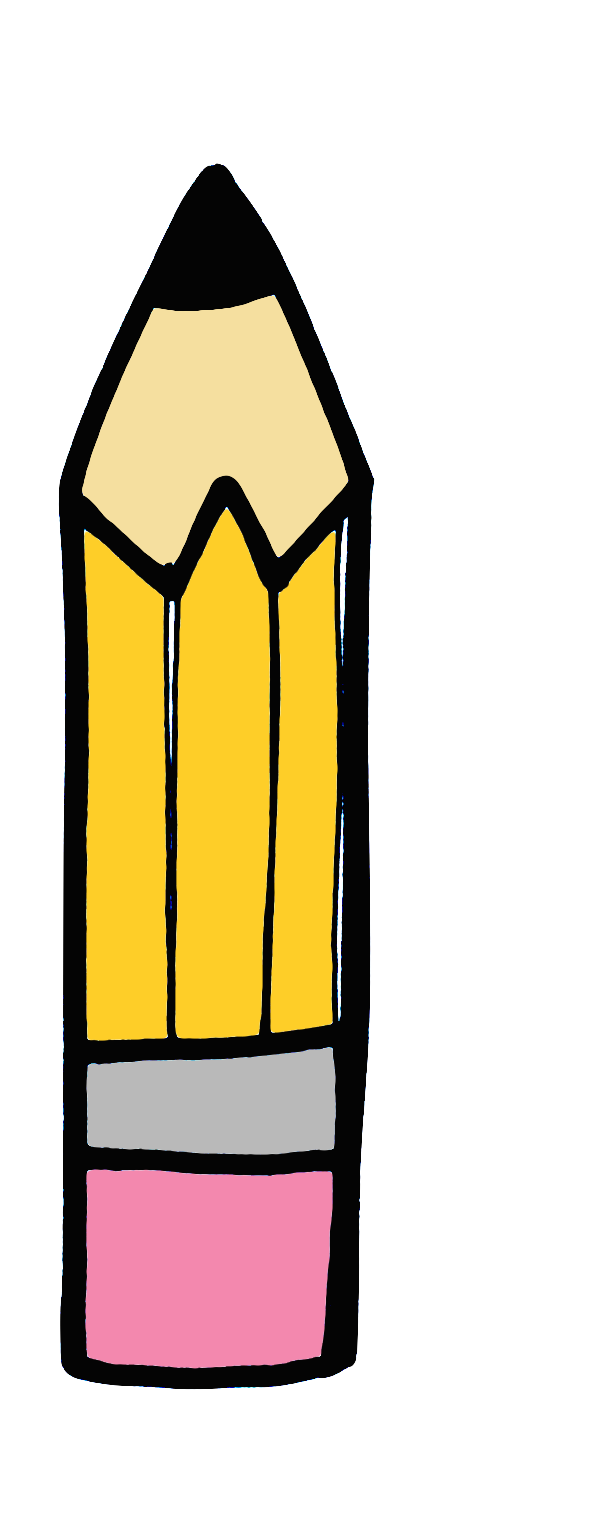 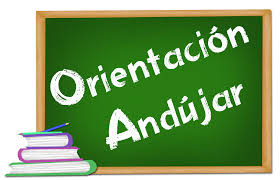 PROBLEMAS DE MATEMÁTICAS

Nombre:______________________________________________________   Curso:_________

13.- Tenía 12 flores. He encontrado 17 más. ¿Cuántas flores tengo ahora?

DATOS                        			OPERACIONES
 
 










SOLUCIÓN:____________________________________
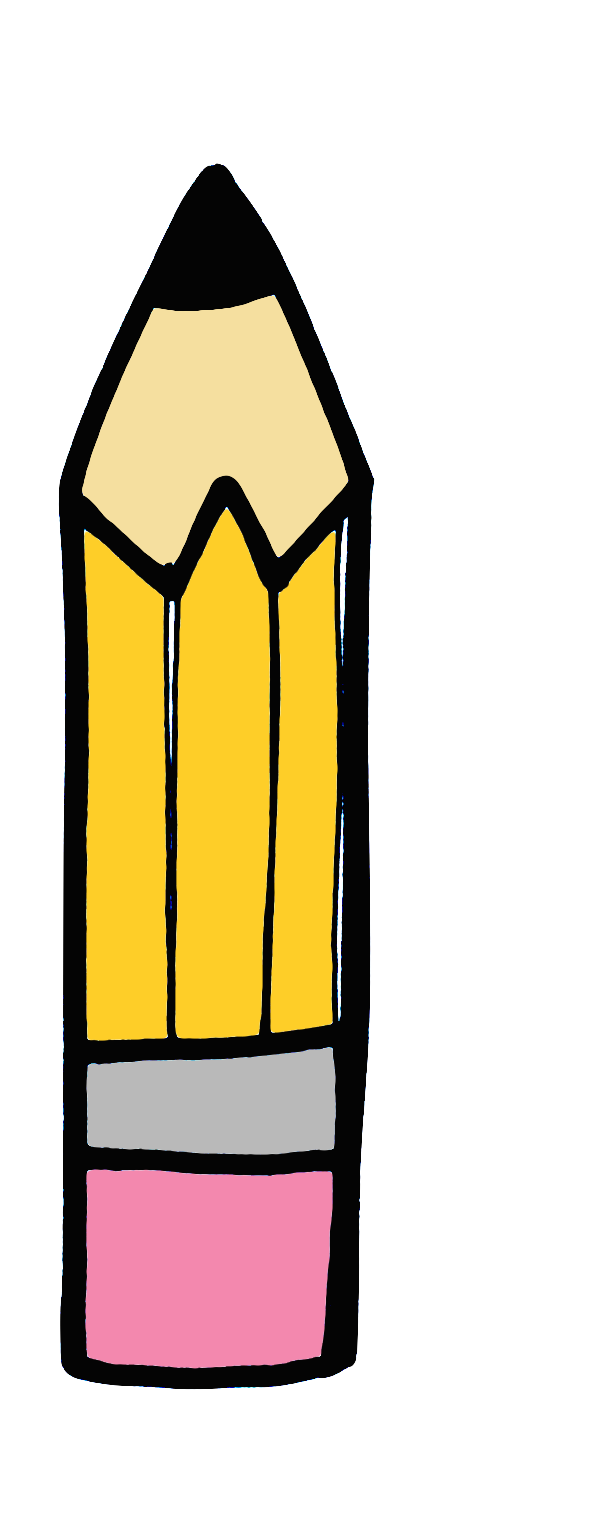 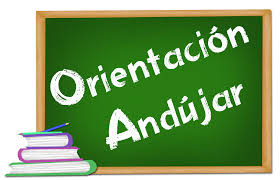 PROBLEMAS DE MATEMÁTICAS

Nombre:______________________________________________________   Curso:_________

14.- Un tren tenía 34 vagones. En la estación añaden 12 vagones más. ¿Cuántos vagones tiene ahora el tren?
DATOS                        			OPERACIONES
 
 













SOLUCIÓN:____________________________________
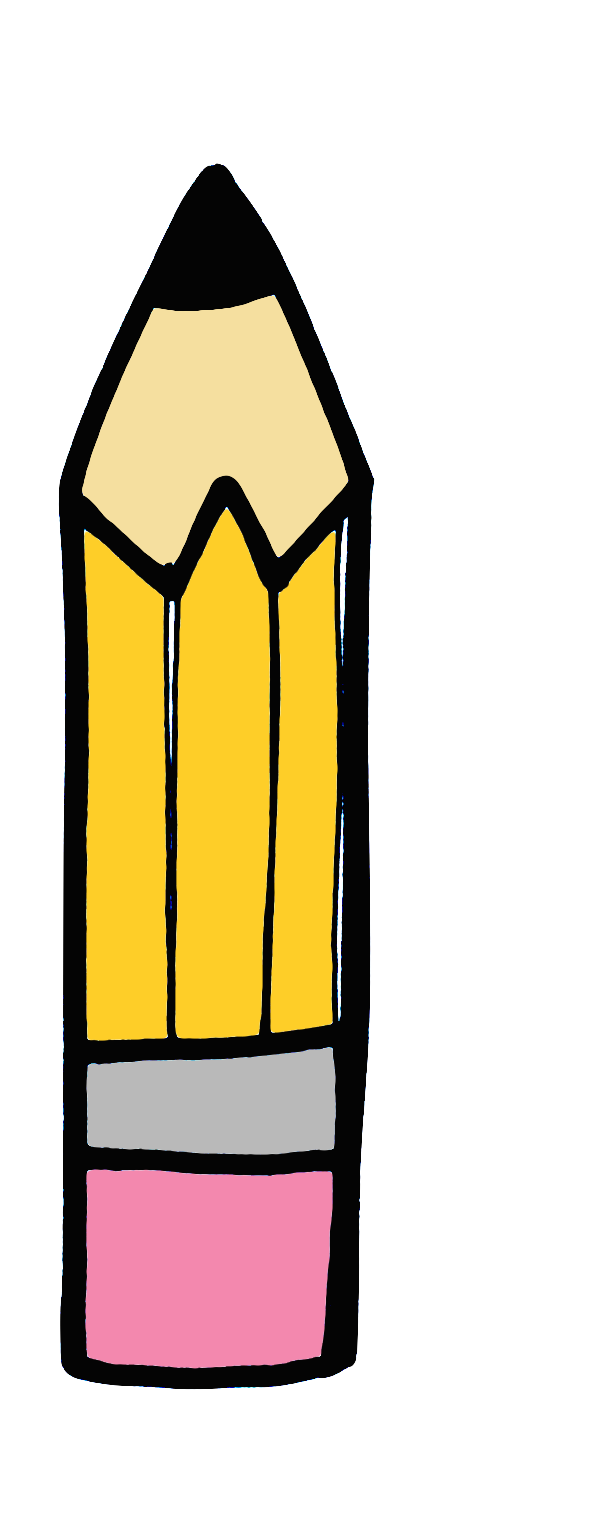 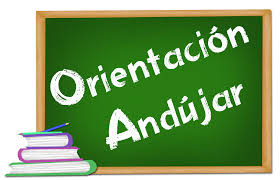 PROBLEMAS DE MATEMÁTICAS

Nombre:______________________________________________________   Curso:_________

15.- En un jardín había 42 rosas rojas. Esta semana han nacido 7 más.  ¿Cuántas rojas hay ahora en el jardín?
DATOS                        			OPERACIONES
 
 











SOLUCIÓN:____________________________________
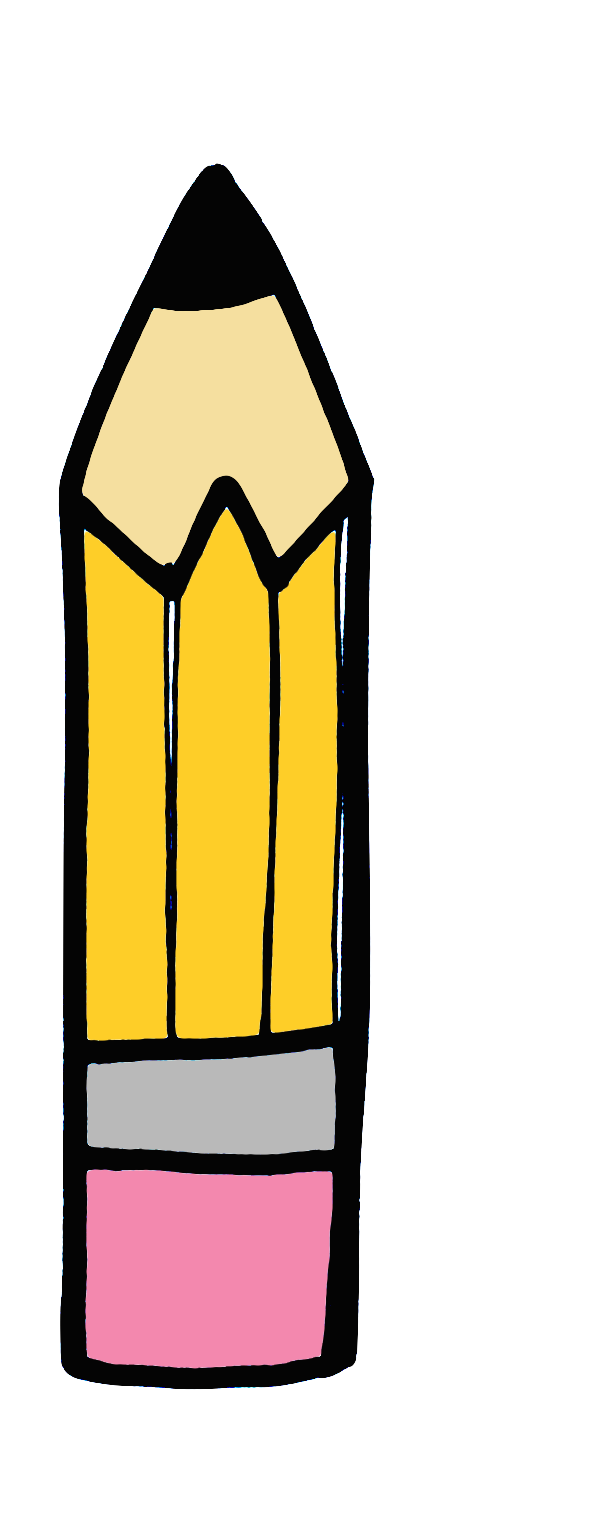 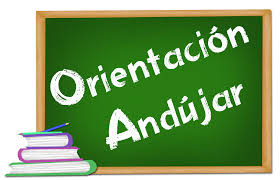 PROBLEMAS DE MATEMÁTICAS

Nombre:______________________________________________________   Curso:_________

16.- En mi calle hay 57 coches aparcados. Si 25 son de color rojo, ¿cuántos coches son de otro color?

DATOS                        			OPERACIONES
 
 











SOLUCIÓN:____________________________________
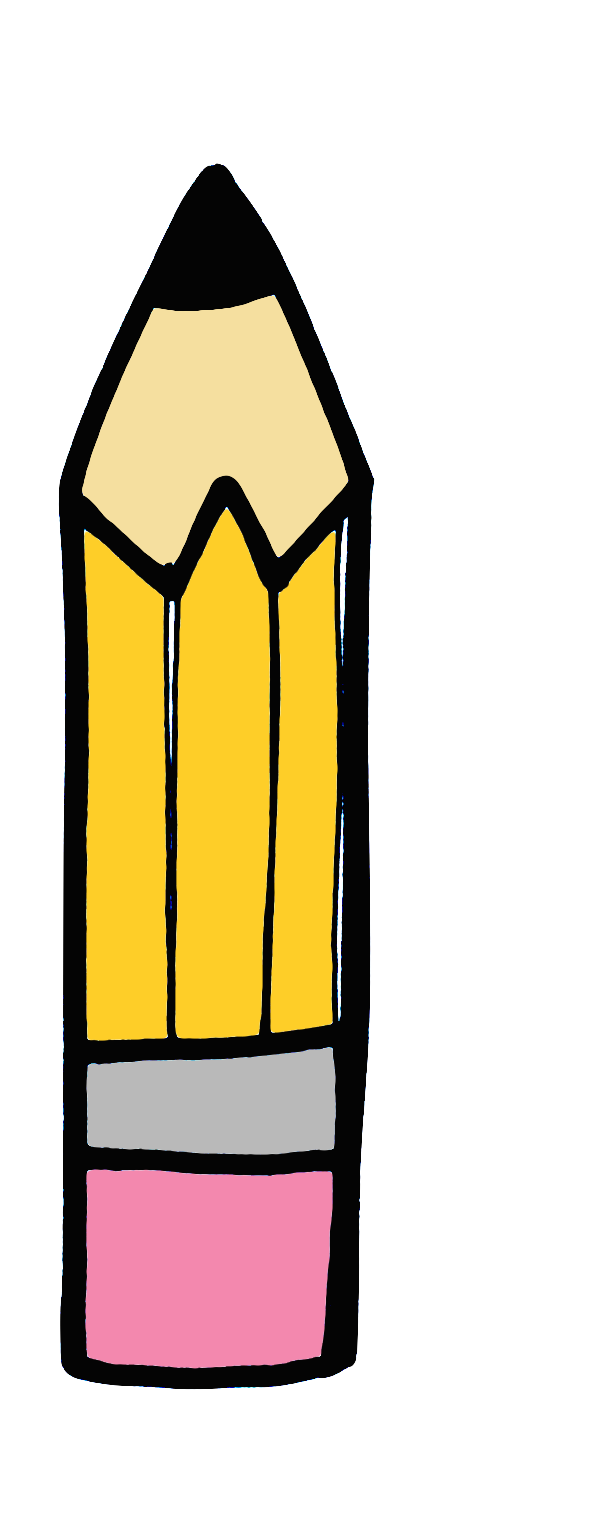 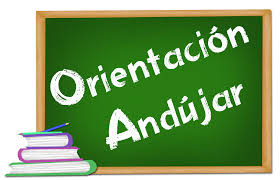 PROBLEMAS DE MATEMÁTICAS

Nombre:______________________________________________________   Curso:_________

17.- Un edificio tiene 47 ventanas. Hay 12 ventanas abiertas. ¿Cuántas ventanas están cerradas?
DATOS                        			OPERACIONES
 
 











SOLUCIÓN:____________________________________
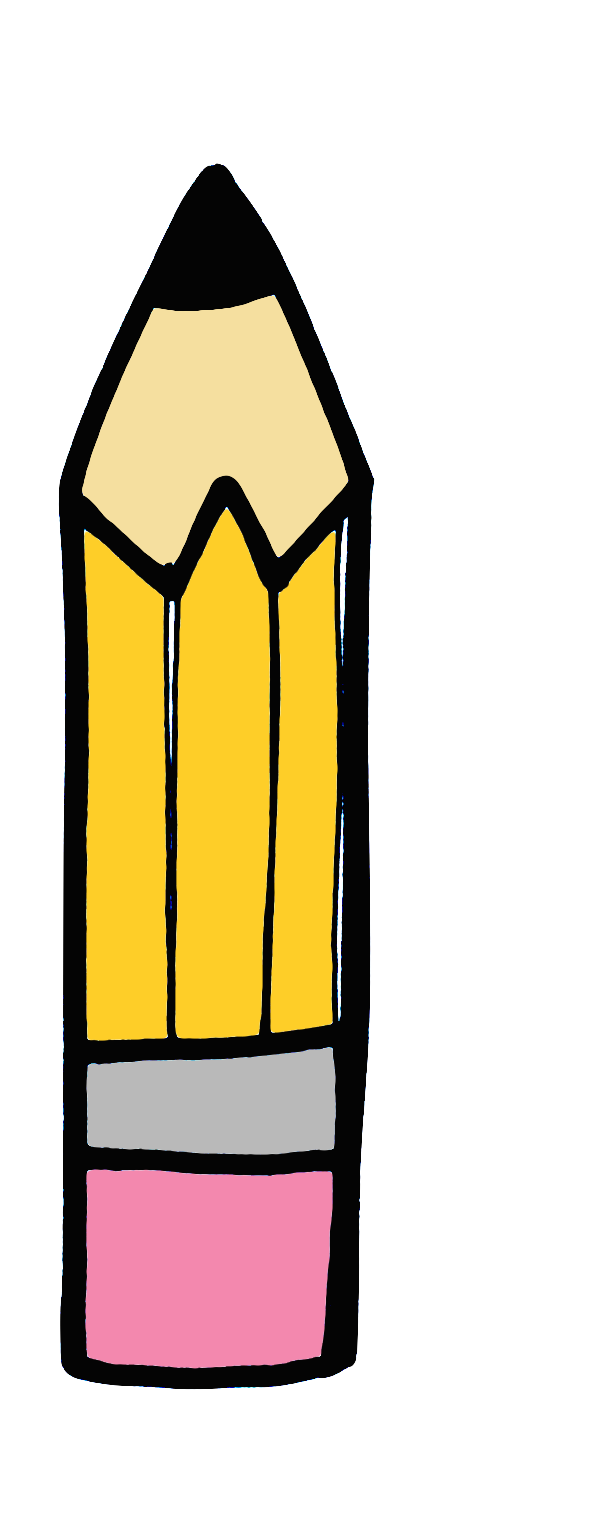 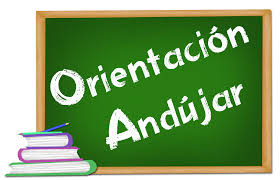 PROBLEMAS DE MATEMÁTICAS

Nombre:______________________________________________________   Curso:_________

18.- Estoy haciendo un puzzle que tiene 64 piezas. Ya he colocado 12. ¿Cuántas piezas me faltan por colocar?

DATOS                        			OPERACIONES
 
 











SOLUCIÓN:____________________________________
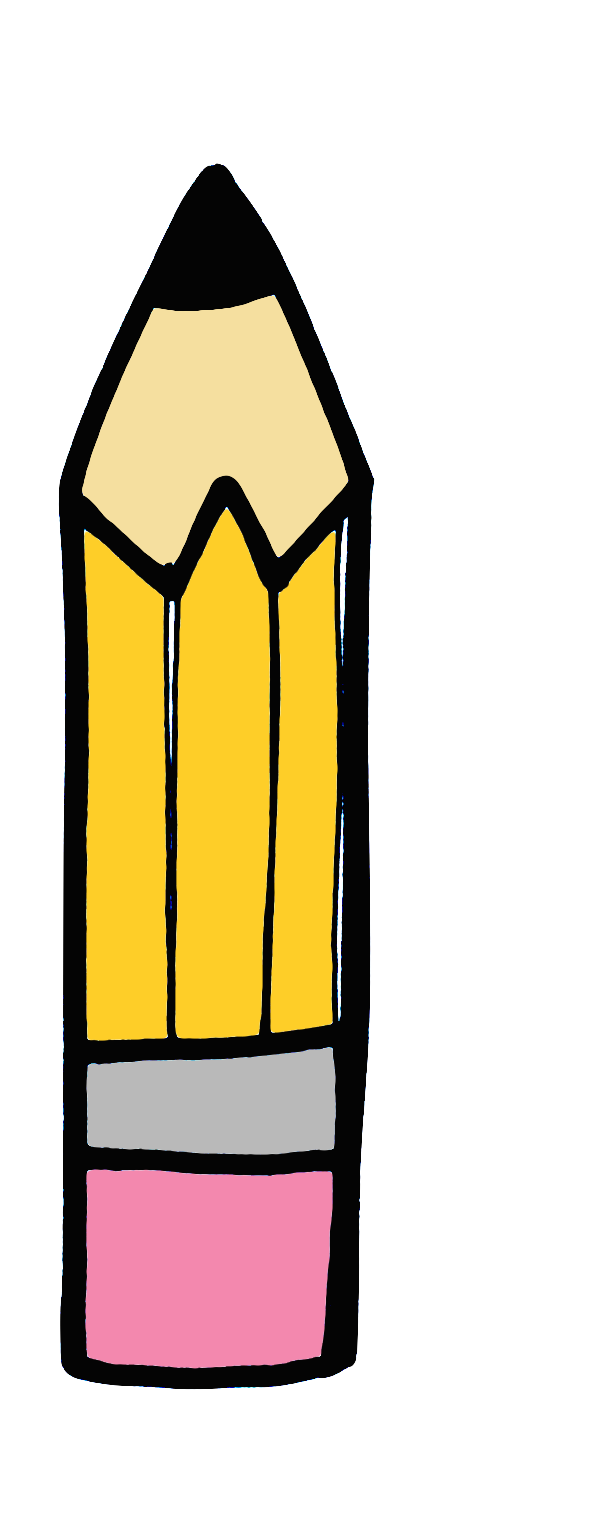 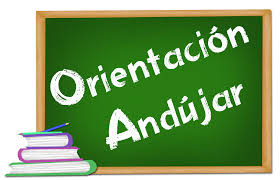 PROBLEMAS DE MATEMÁTICAS

Nombre:______________________________________________________   Curso:_________

19.- Luis tiene una fiesta de 65 invitados. A la fiesta ya han llegado 24 invitados. ¿Cuántos faltan por llegar?
DATOS                        			OPERACIONES
 
 











SOLUCIÓN:____________________________________
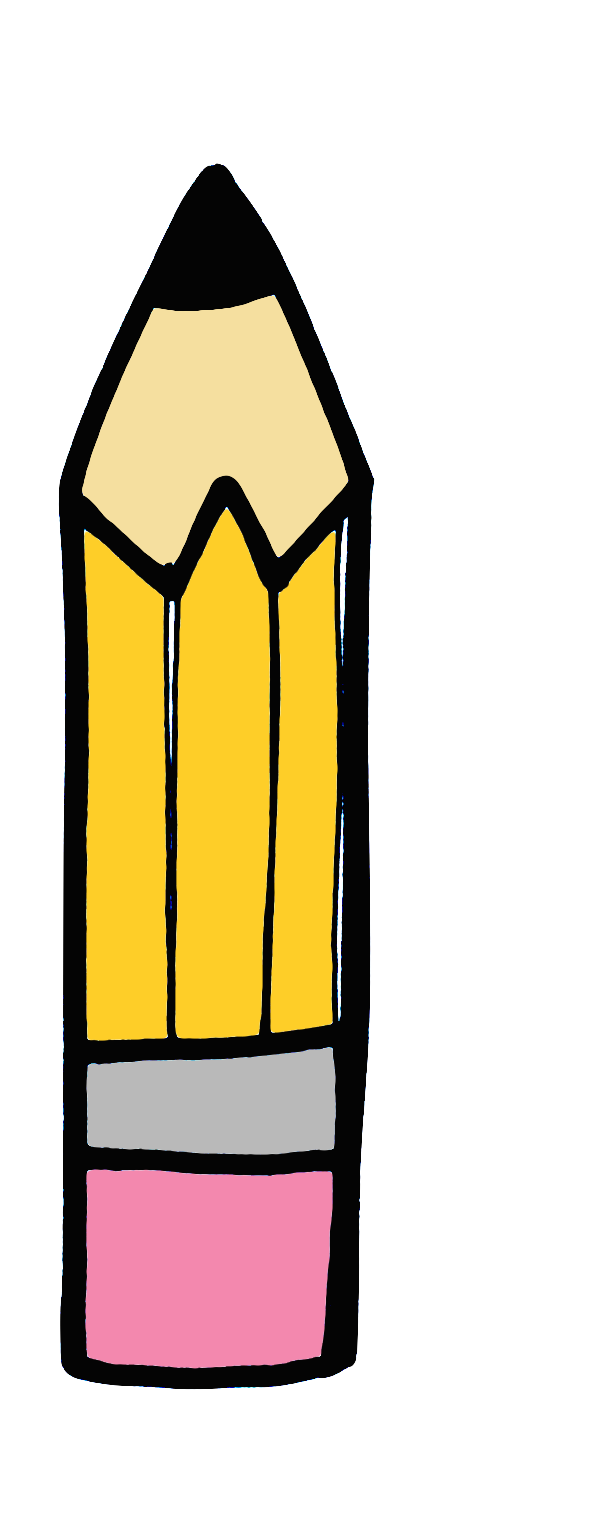 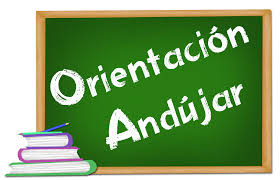 PROBLEMAS DE MATEMÁTICAS

Nombre:______________________________________________________   Curso:_________

20.- El comedor del colegio tenía 53 mesas. Como han venido niños nuevos, han puesto 13 mesas más. ¿Cuántas mesas tiene ahora el comedor del colegio?
DATOS                        			OPERACIONES
 
 











SOLUCIÓN:____________________________________
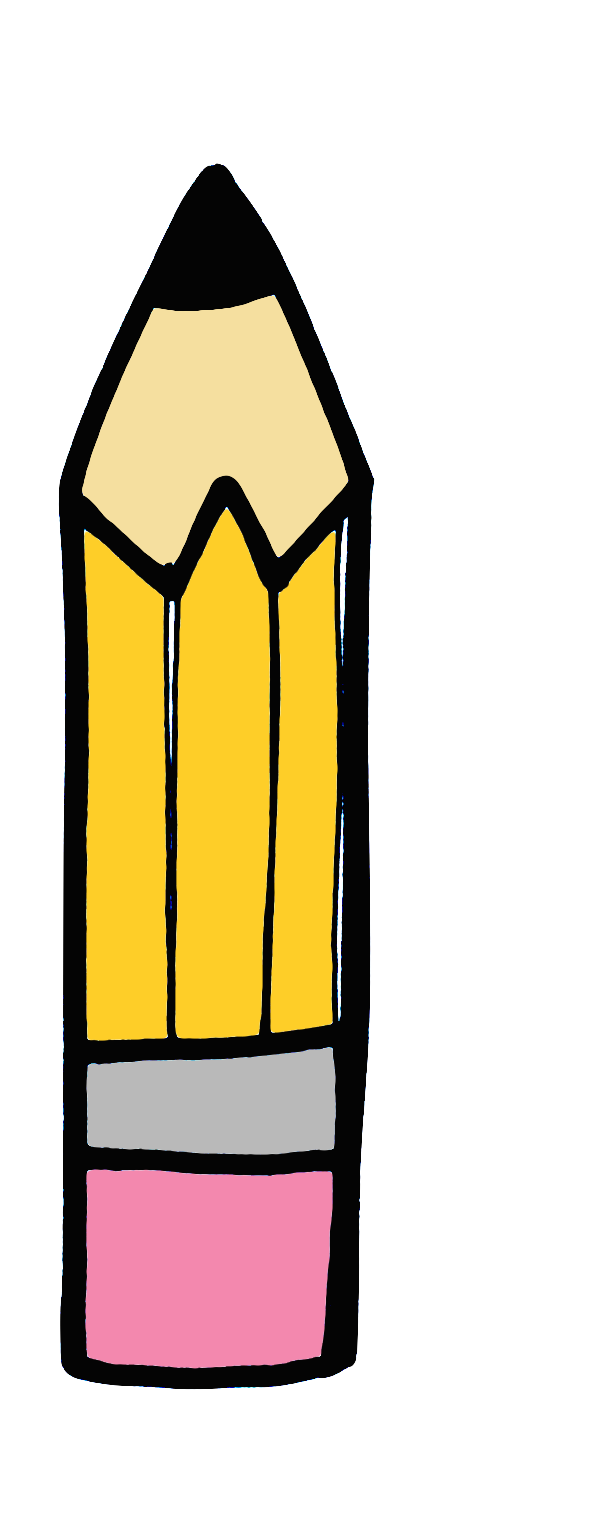 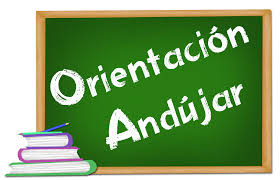 PROBLEMAS DE MATEMÁTICAS

Nombre:______________________________________________________   Curso:_________

21.- La tarta de cumpleaños del abuelo tiene 64 velas. Mamá ya ha encendido  12. ¿Cuántas velas faltan por encender?

DATOS                        		OPERACIONES
 
 











SOLUCIÓN:____________________________________
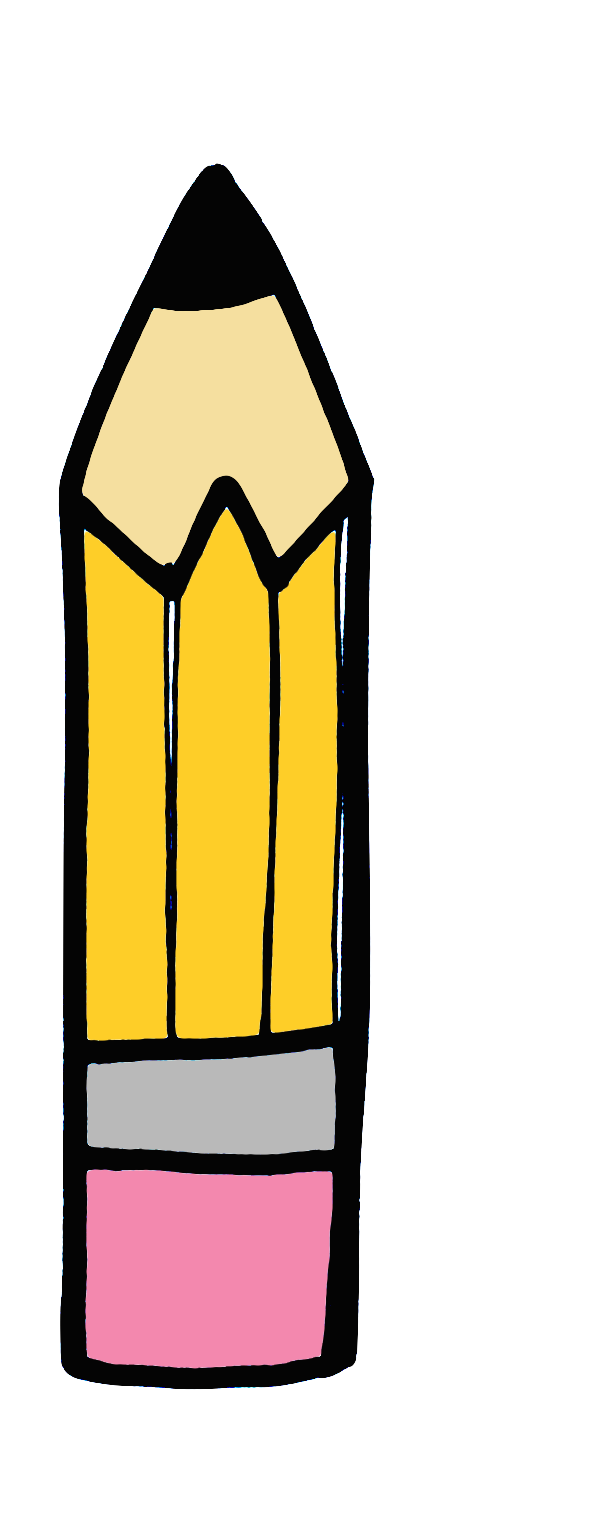 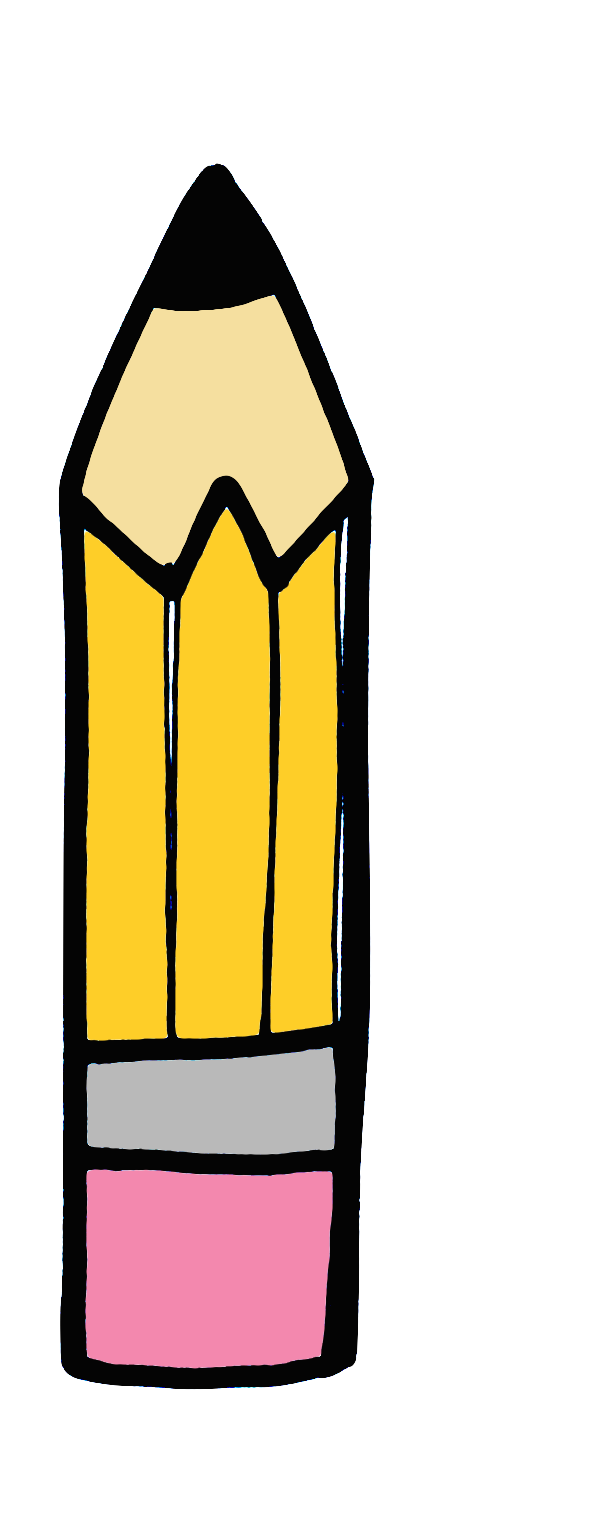 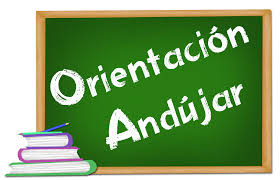 PROBLEMAS DE MATEMÁTICAS

Nombre:______________________________________________________   Curso:_________

22.- Tengo un álbum con setenta y ocho cromos. Diecisiete son de futbolistas y el resto, de animales. ¿Cuántos cromos de animales tengo?
DATOS                        			OPERACIONES
 
 











SOLUCIÓN:____________________________________
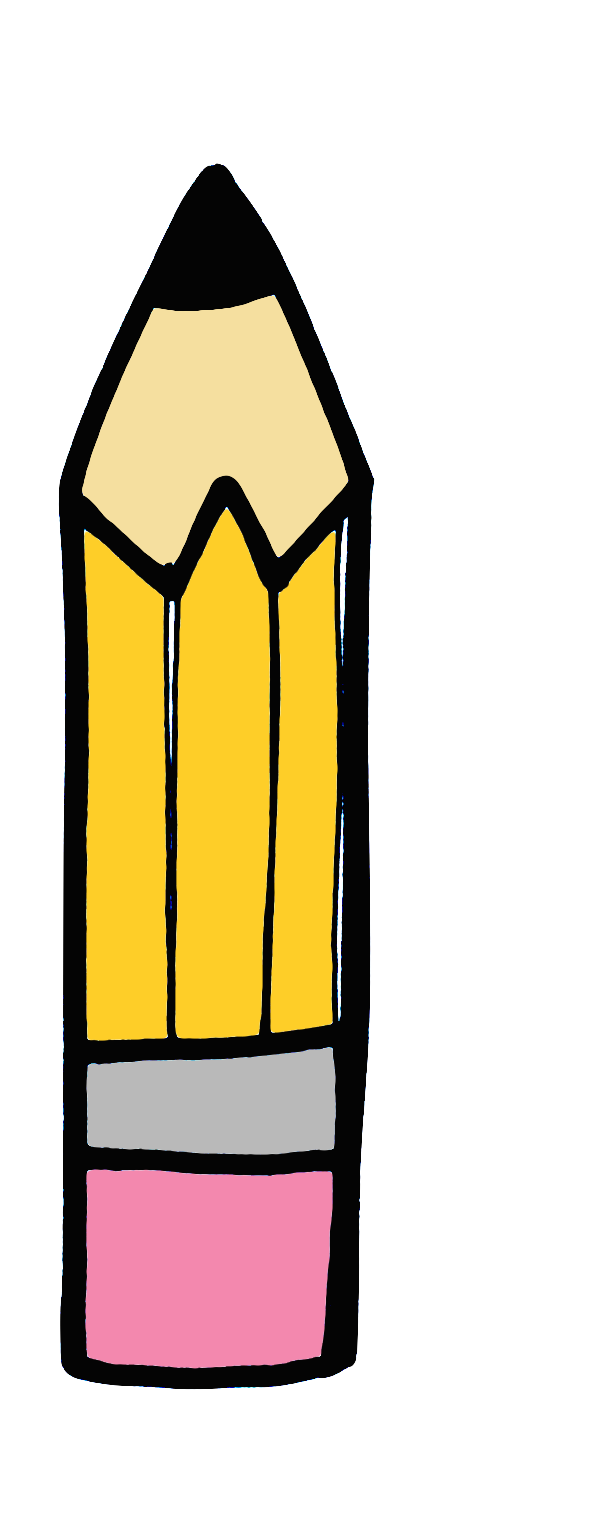 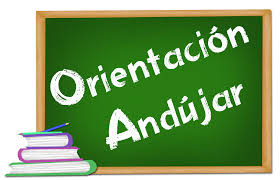 PROBLEMAS DE MATEMÁTICAS

Nombre:______________________________________________________   Curso:_________

23.- Tengo un juego de construcción de 60 piezas. Para hacerlo más grande, mi tío me ha regalado 16 piezas más.
¿Cuántas piezas tiene ahora el juego?

DATOS                        		OPERACIONES
 
 











SOLUCIÓN:____________________________________
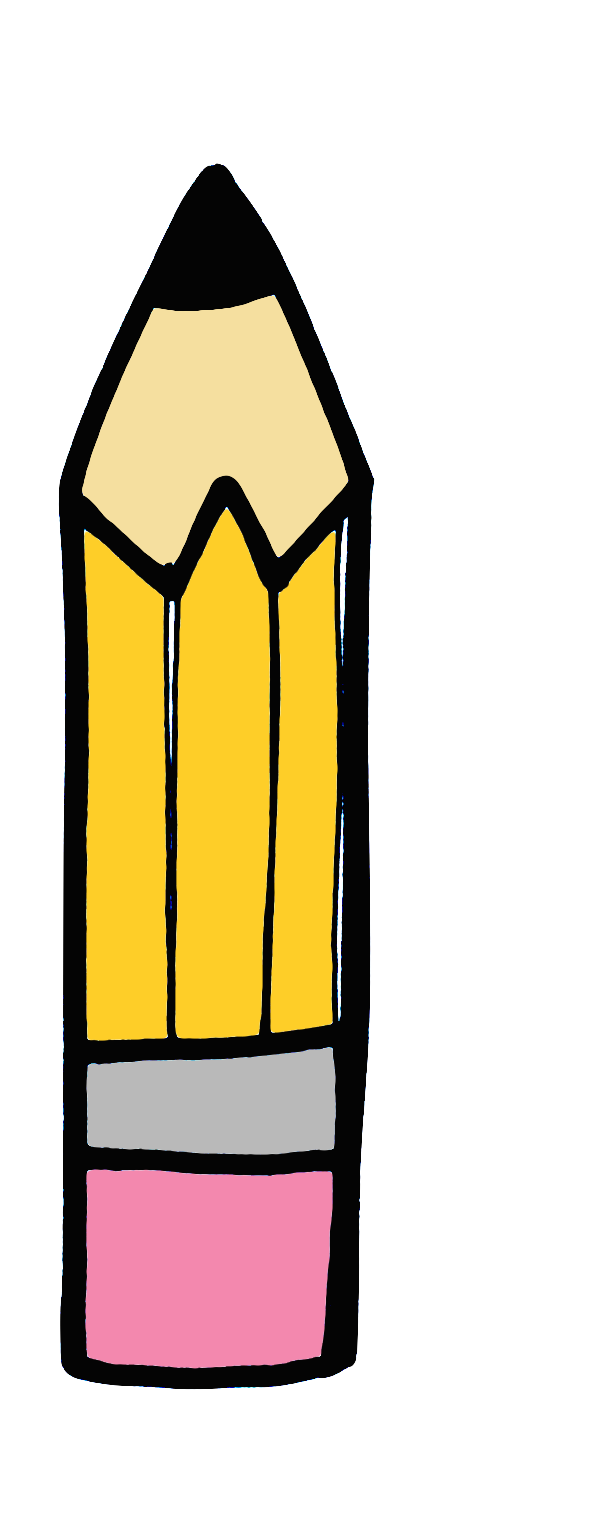 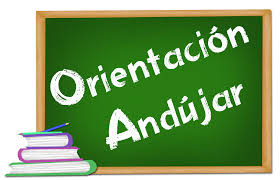 PROBLEMAS DE MATEMÁTICAS

Nombre:______________________________________________________   Curso:_________

24.- En un hormiguero había 32 hormigas. Ahora hay 77. ¿Cuántas hormigas han entrado en el hormiguero?
DATOS                        			OPERACIONES
 
 











SOLUCIÓN:____________________________________
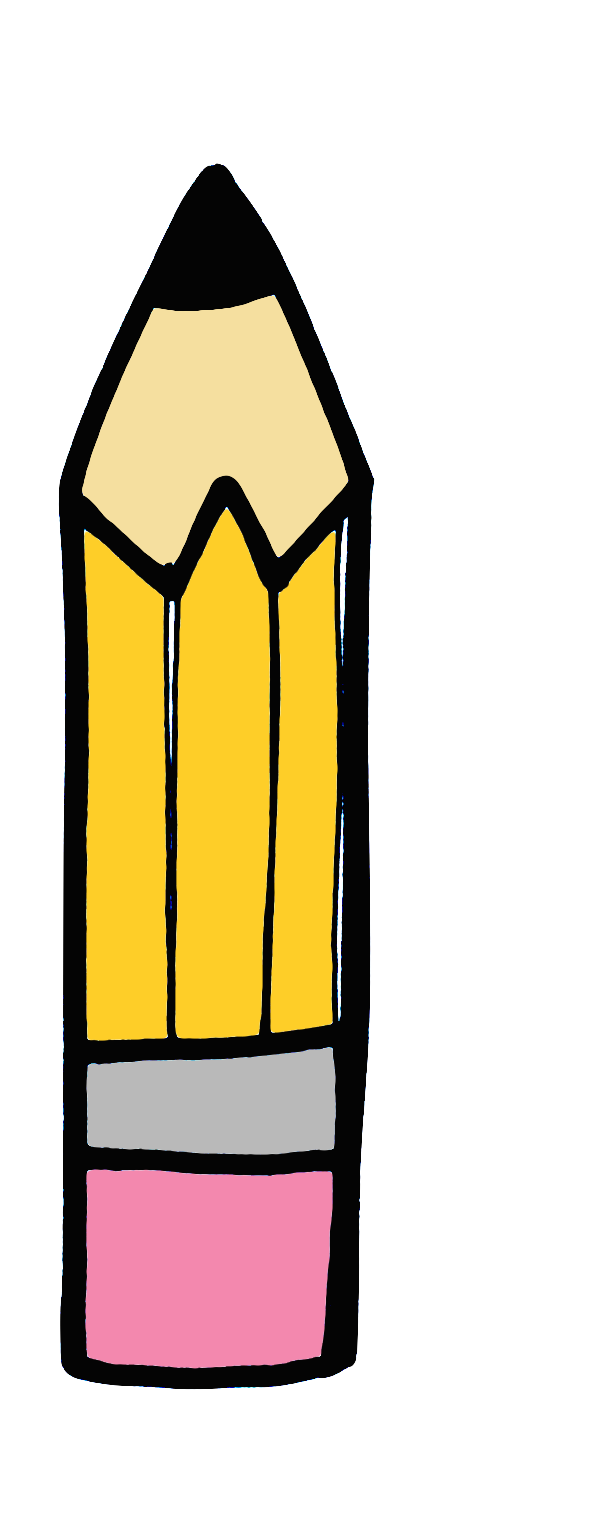 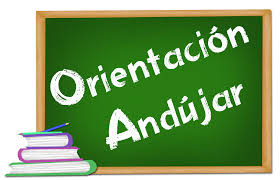 PROBLEMAS DE MATEMÁTICAS

Nombre:______________________________________________________   Curso:_________

25.- En una carrera había 24 coches. Ahora hay 68. ¿Cuántos coches se han unido a la carrera?
DATOS                        			OPERACIONES
 
 











SOLUCIÓN:____________________________________
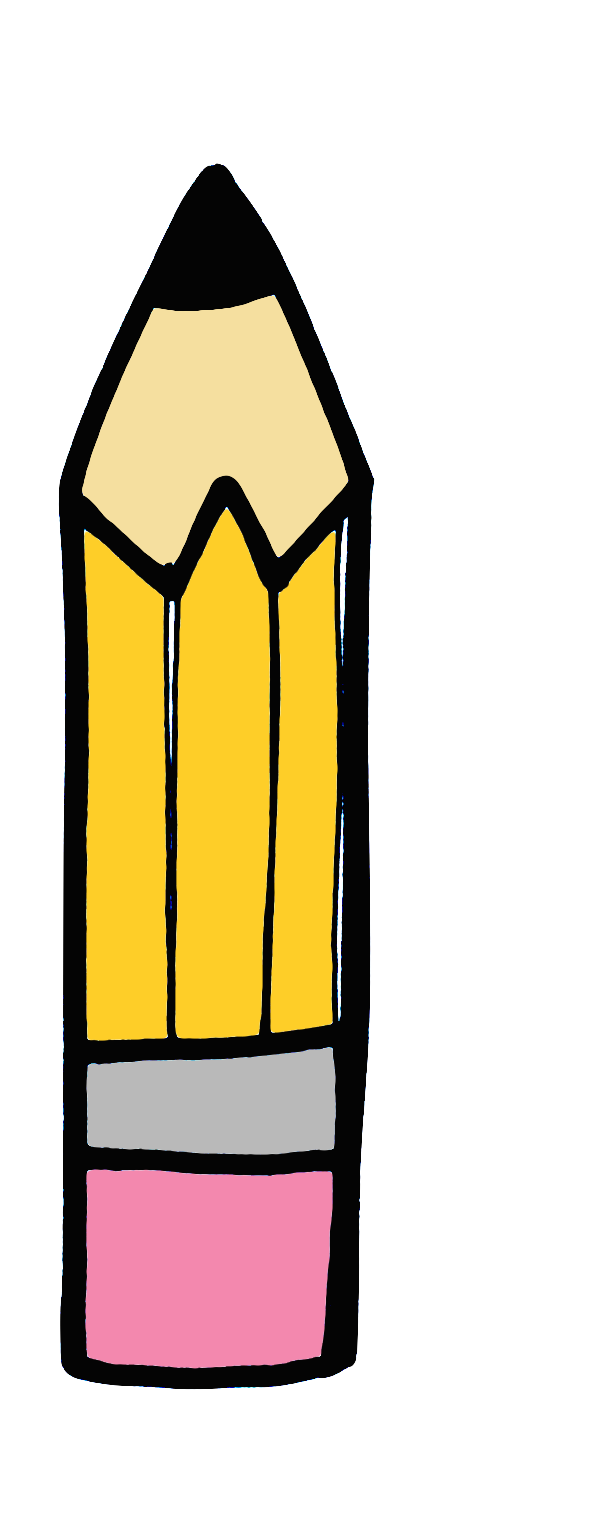 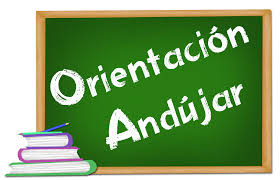 PROBLEMAS DE MATEMÁTICAS

Nombre:______________________________________________________   Curso:_________

26.- En un supermercado había 89 botellas de leche. Ahora solo quedan 15. ¿Cuántas botellas de leche se han vendido?

DATOS                        			OPERACIONES
 
 











SOLUCIÓN:____________________________________
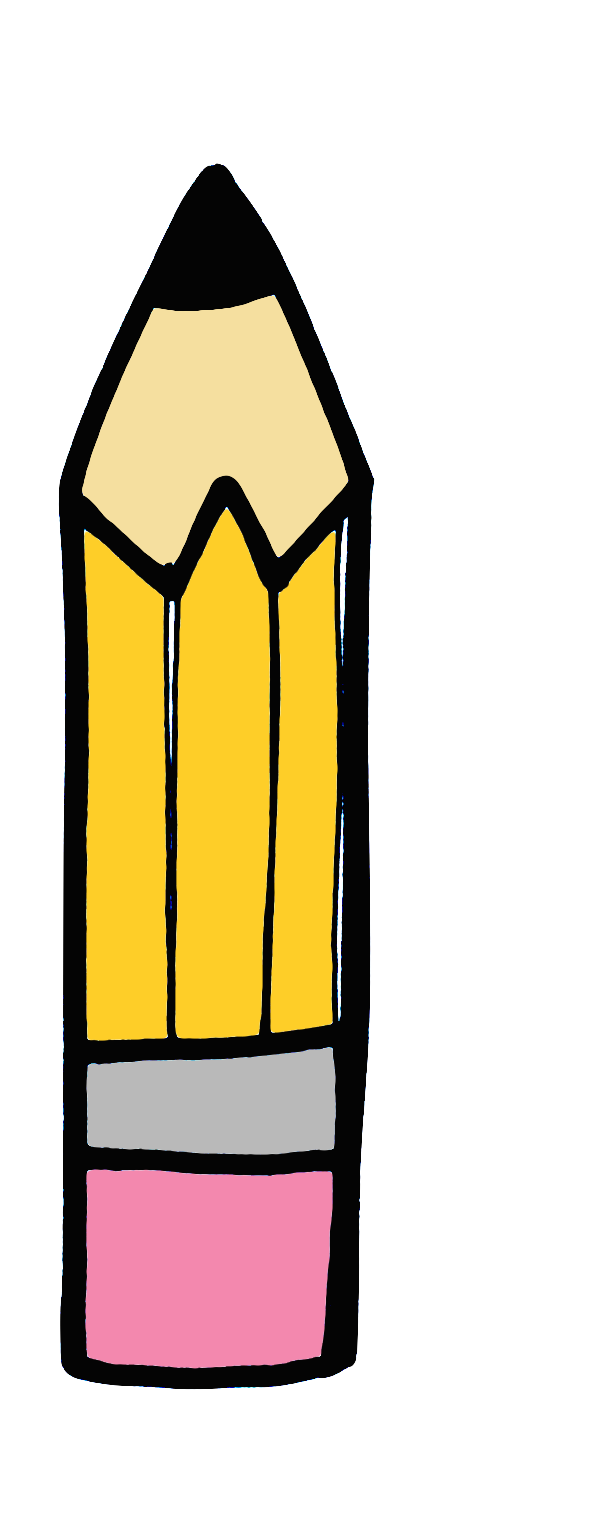 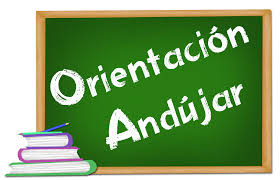 PROBLEMAS DE MATEMÁTICAS

Nombre:______________________________________________________   Curso:_________

27.- El domingo me dieron 86 céntimos. He comprado algunas cosas y ahora solo me quedan 23. ¿Cuántos céntimos me he gastado?
DATOS                        			OPERACIONES
 
 











SOLUCIÓN:____________________________________
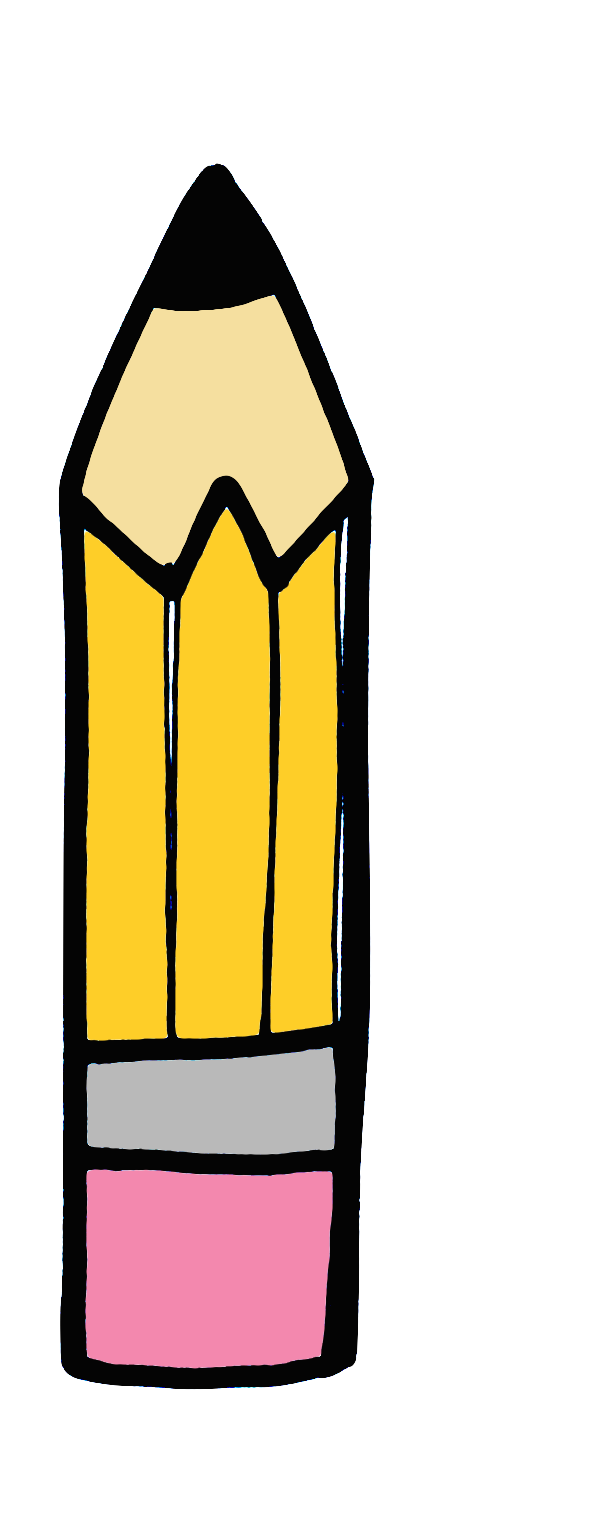 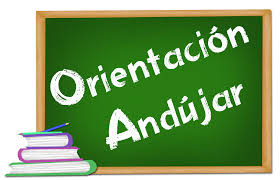 PROBLEMAS DE MATEMÁTICAS

Nombre:______________________________________________________   Curso:_________

28.- En una calle había 37 casas. Ahora hay 88. ¿Cuántas casas nuevas se han construido?
DATOS                        			OPERACIONES
 
 











SOLUCIÓN:____________________________________
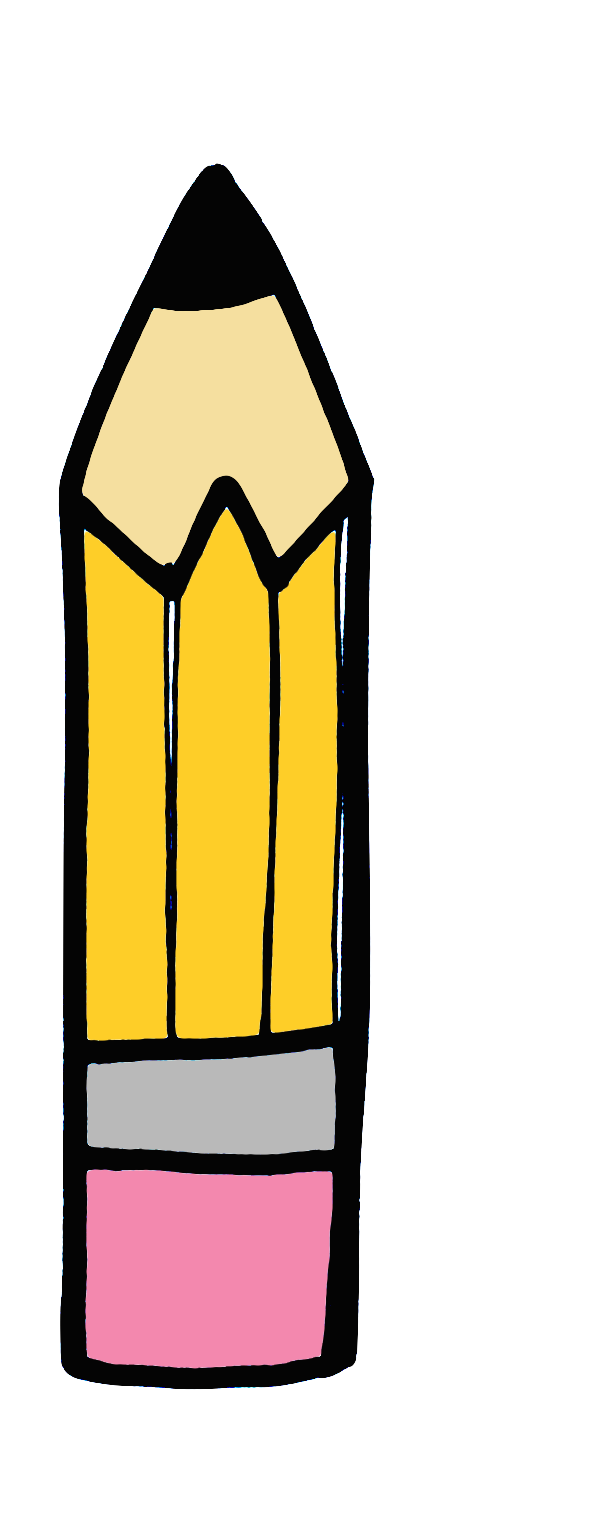 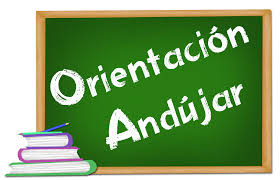 PROBLEMAS DE MATEMÁTICAS

Nombre:______________________________________________________   Curso:_________

29.- En la fiesta del colegio había 84 niños y niñas. Se puso a llover y solo quedaron 41. ¿Cuántos niños y niñas se marcharon de la fiesta?
DATOS                        			OPERACIONES
 
 











SOLUCIÓN:____________________________________
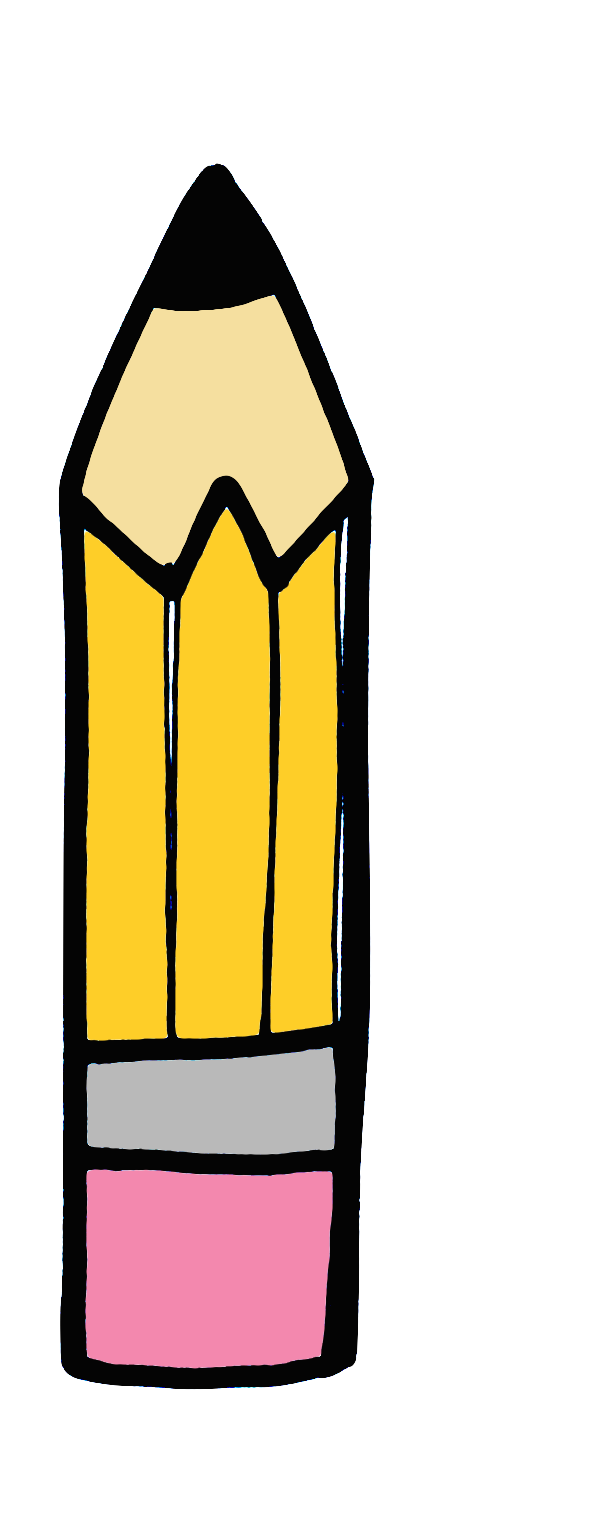 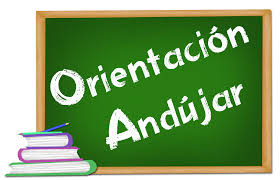 PROBLEMAS DE MATEMÁTICAS

Nombre:______________________________________________________   Curso:_________

30.- En las montañas había 71 osos. Después de un año hemos contado 93.   ¿Cuántos osos han nacido?

DATOS                        			OPERACIONES
 
 











SOLUCIÓN:____________________________________
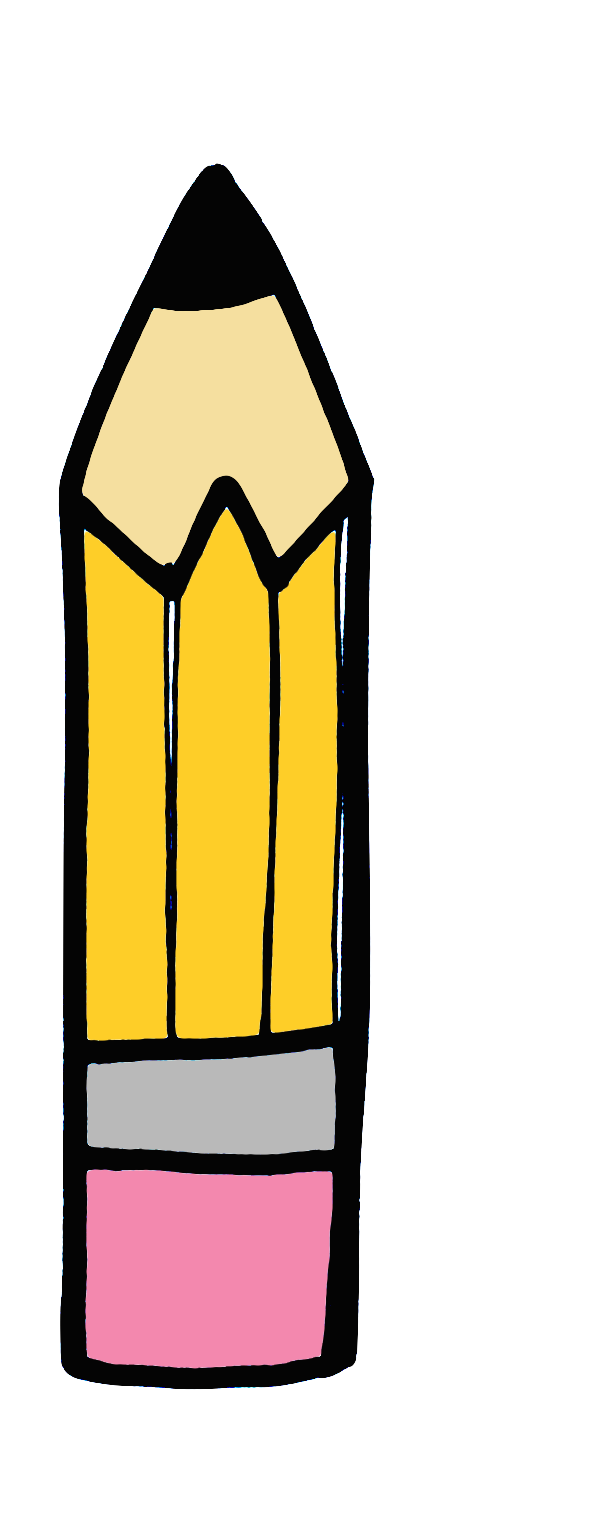 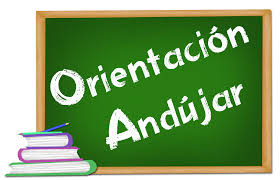 PROBLEMAS DE MATEMÁTICAS

Nombre:______________________________________________________   Curso:_________

31.- En mi casa había 97 libros. Mi abuelo se llevó algunos para leer y ahora solo quedan 82. ¿Cuántos libros se llevó mi abuelo?
DATOS                        			OPERACIONES
 
 











SOLUCIÓN:____________________________________
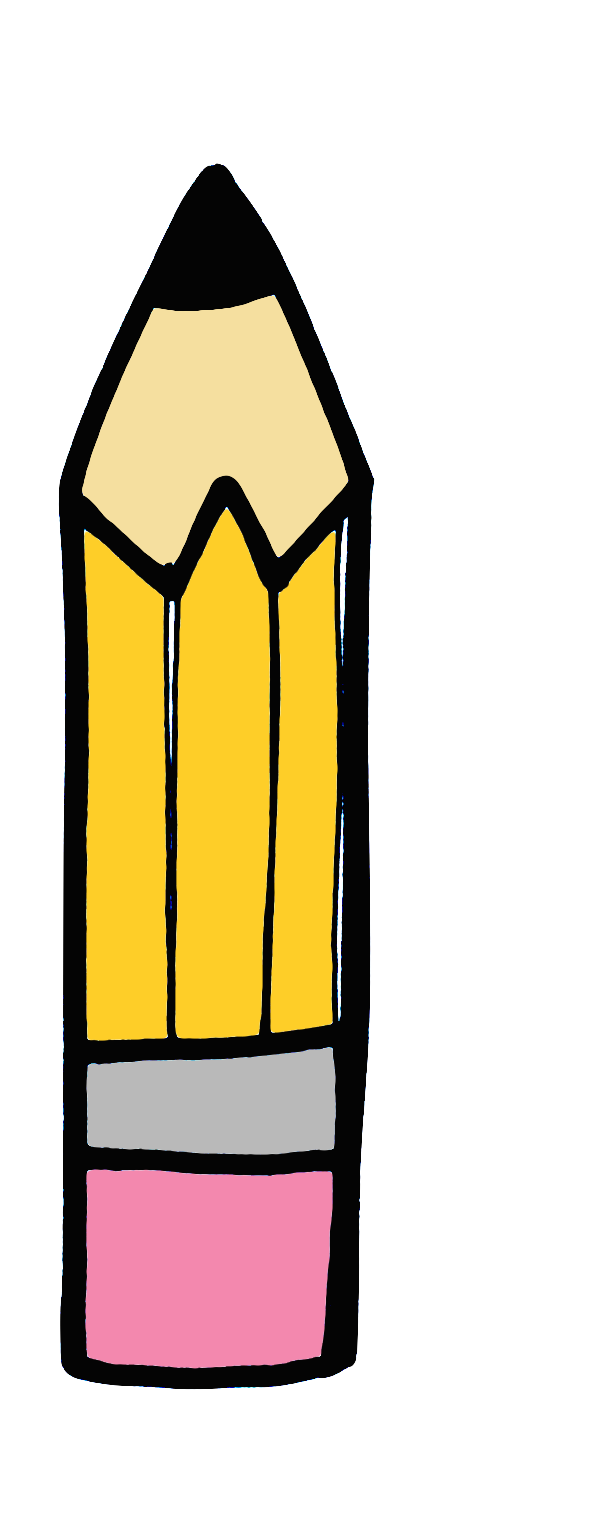 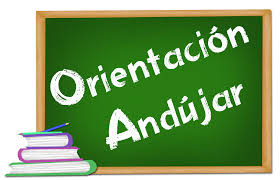 PROBLEMAS DE MATEMÁTICAS

Nombre:______________________________________________________   Curso:_________

32.- En una estación de autobuses había 47 autobuses aparcados a la derecha y 31 a la izquierda. ¿Cuántos autobuses había aparcados en total?
DATOS                        			OPERACIONES
 
 











SOLUCIÓN:____________________________________
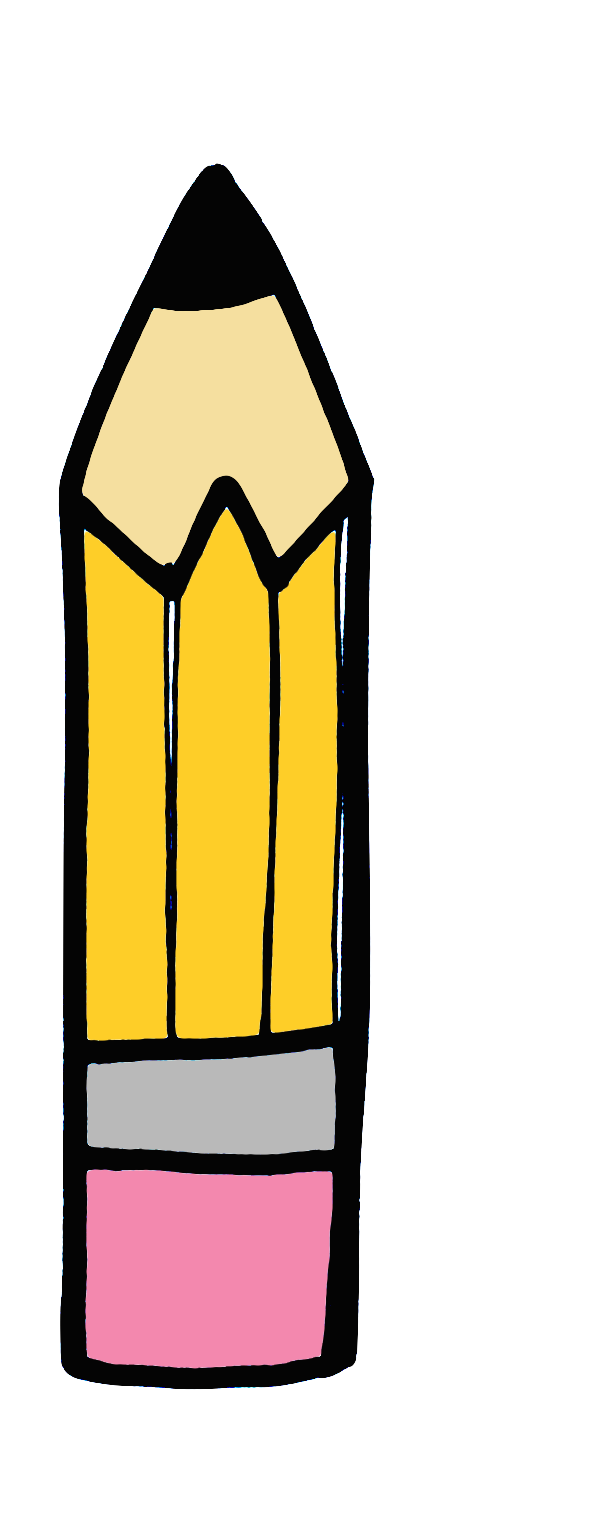 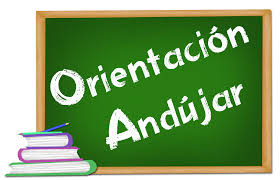 PROBLEMAS DE MATEMÁTICAS

Nombre:______________________________________________________   Curso:_________

33.- Un hotel tiene 95 habitaciones. Este fin de semana se han ocupado 32. ¿Cuántas habitaciones quedan libres este fin de semana?

DATOS                        			OPERACIONES
 
 











SOLUCIÓN:____________________________________
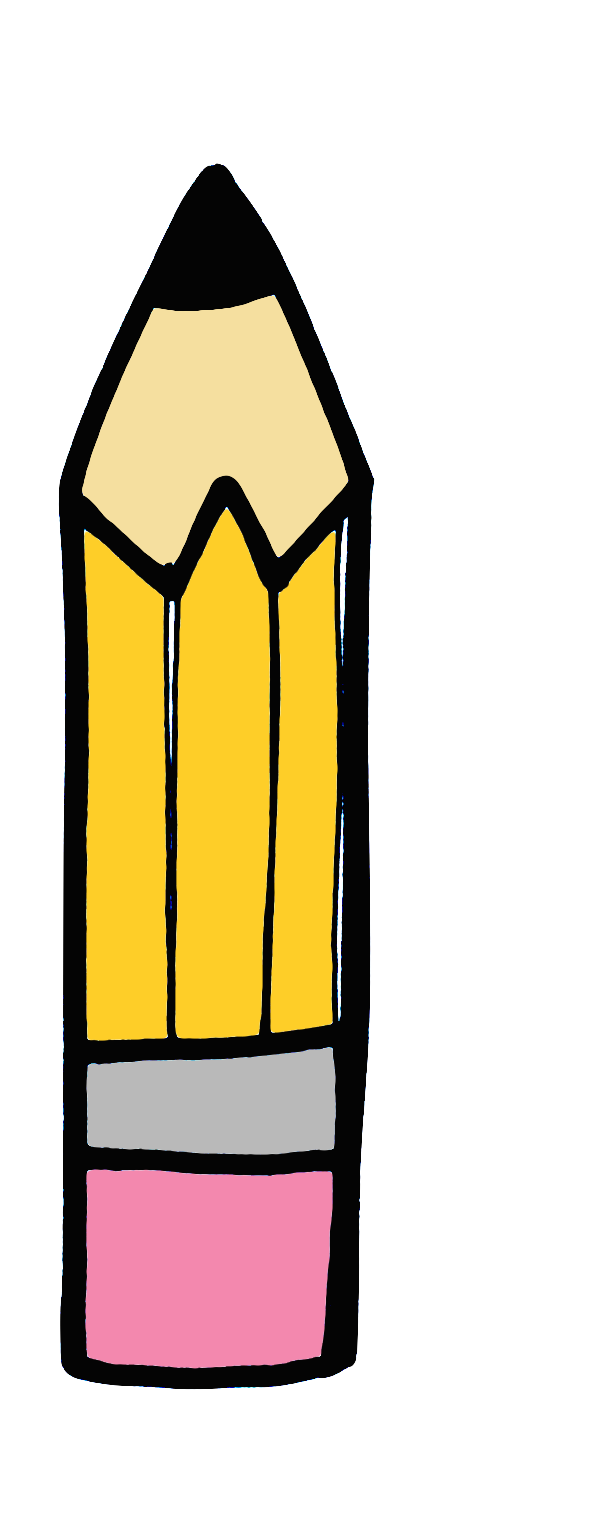 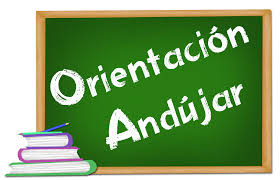 PROBLEMAS DE MATEMÁTICAS

Nombre:______________________________________________________   Curso:_________

34.- En una pastelería han hecho 83 dulces. Ha venido un grupo de amigos y se han comido 52. ¿Cuántos dulces quedan?
DATOS                        			OPERACIONES
 
 











SOLUCIÓN:____________________________________
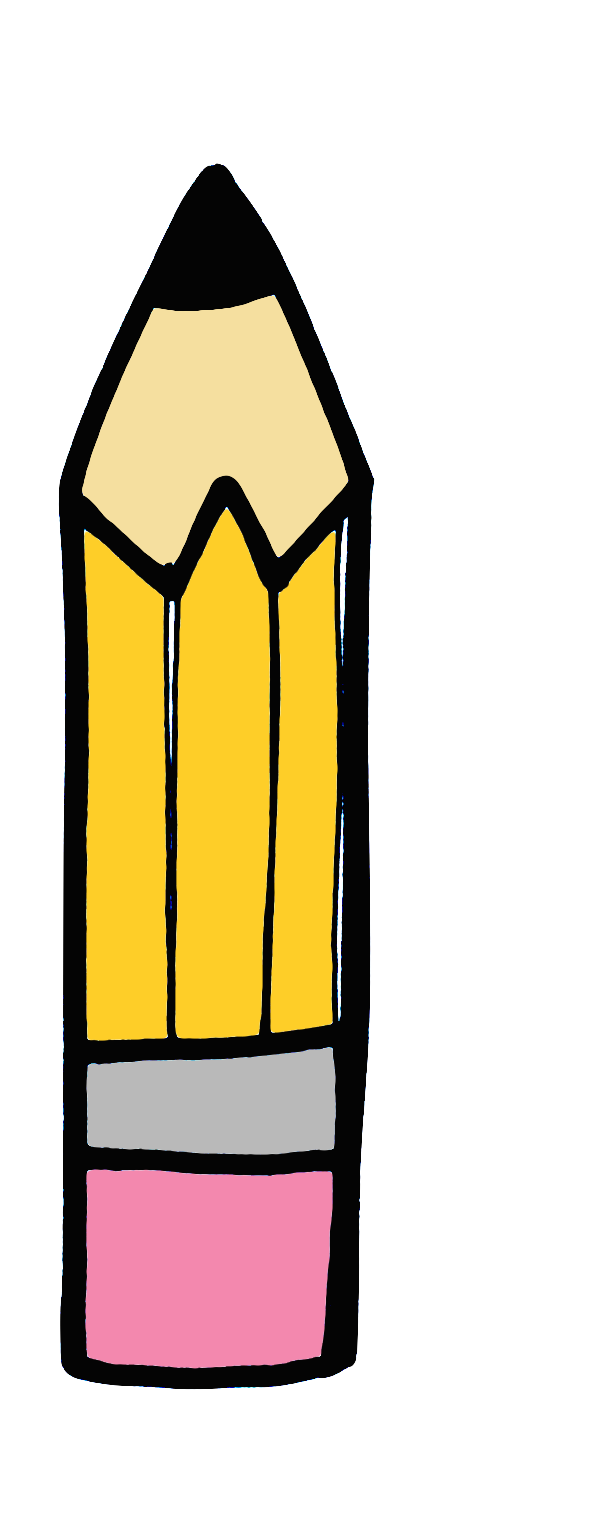 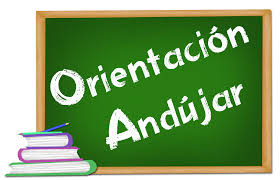 PROBLEMAS DE MATEMÁTICAS

Nombre:______________________________________________________   Curso:_________

35.- En la playa había 66 gaviotas. Tras un barco han venido 12 más. ¿Cuántas gaviotas hay ahora en la playa?
DATOS                        			OPERACIONES
 
 











SOLUCIÓN:____________________________________
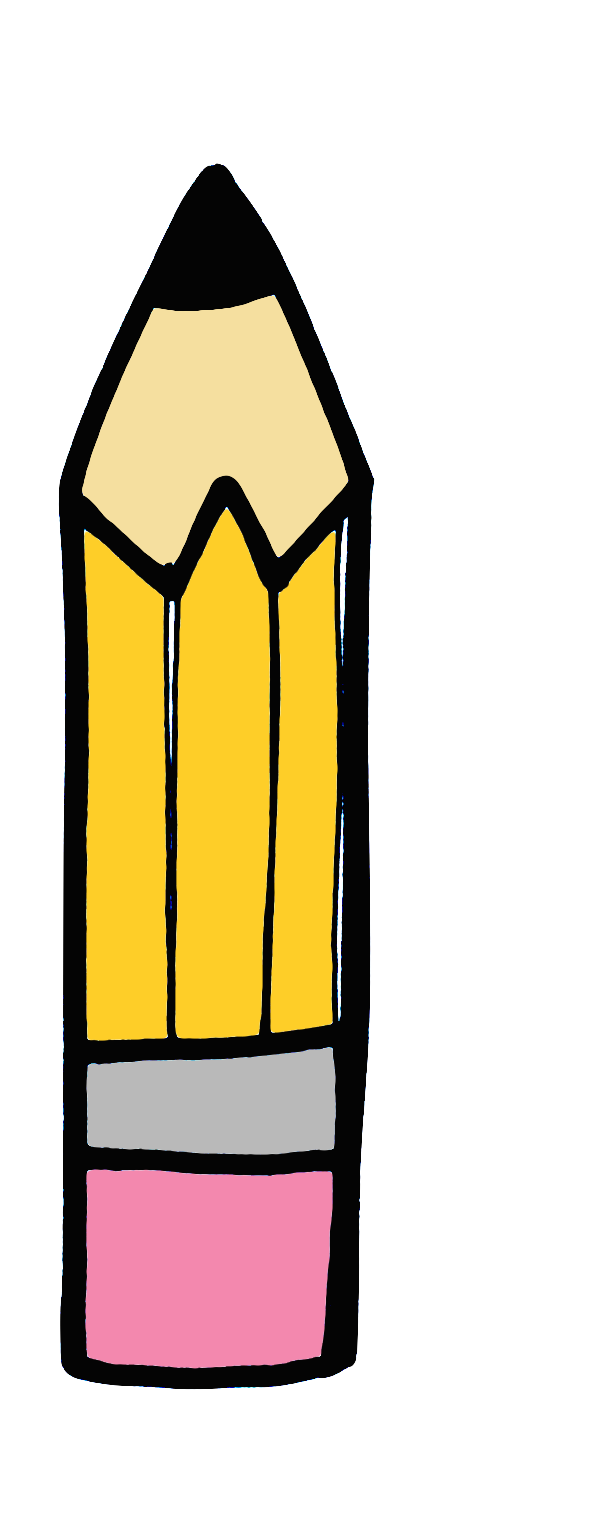 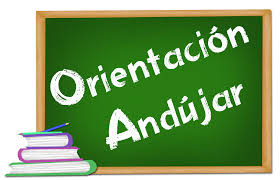 PROBLEMAS DE MATEMÁTICAS

Nombre:______________________________________________________   Curso:_________

36.- Un collar tiene 11 rayas amarillas y verdes. ¿Cuántas rayas tiene en total el collar?
DATOS                        			OPERACIONES
 
 











SOLUCIÓN:____________________________________
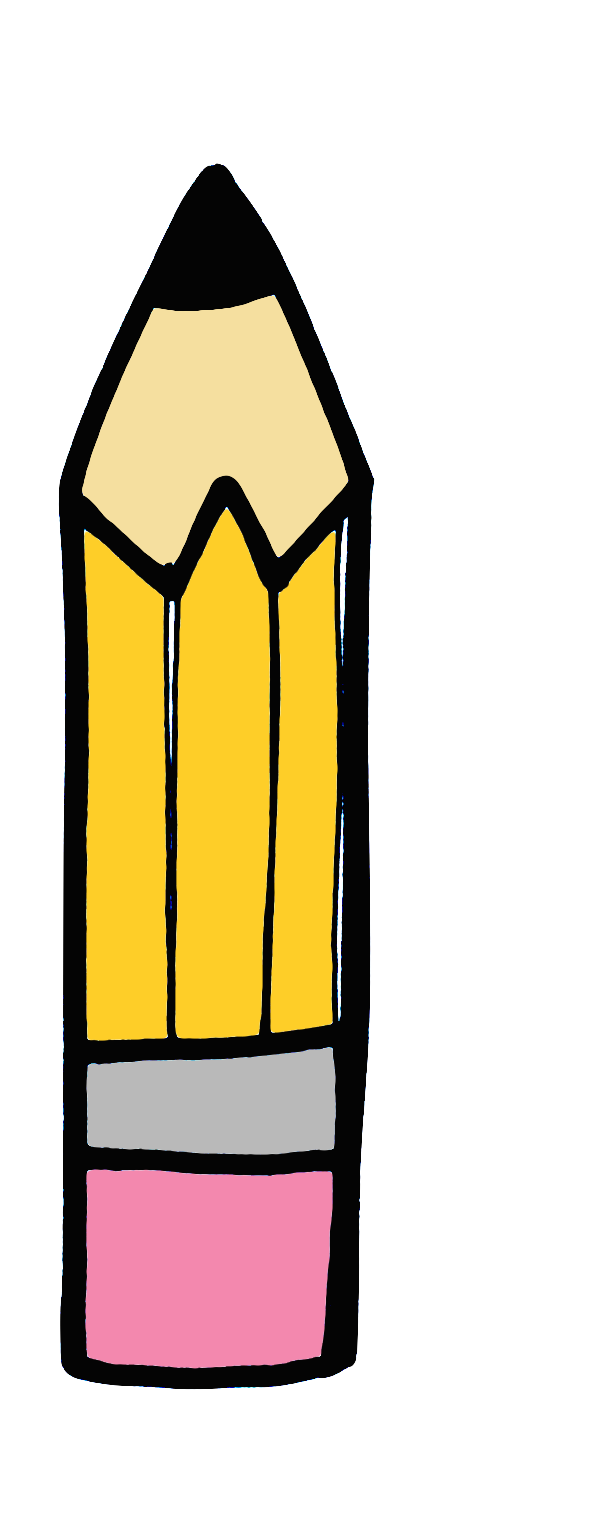 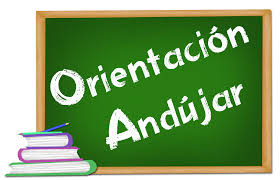 PROBLEMAS DE MATEMÁTICAS

Nombre:______________________________________________________   Curso:_________

37.- En un corral había 64 pollitos. Ahora quedan 52. ¿Cuántos pollitos se han ido?
DATOS                        			OPERACIONES
 
 











SOLUCIÓN:____________________________________
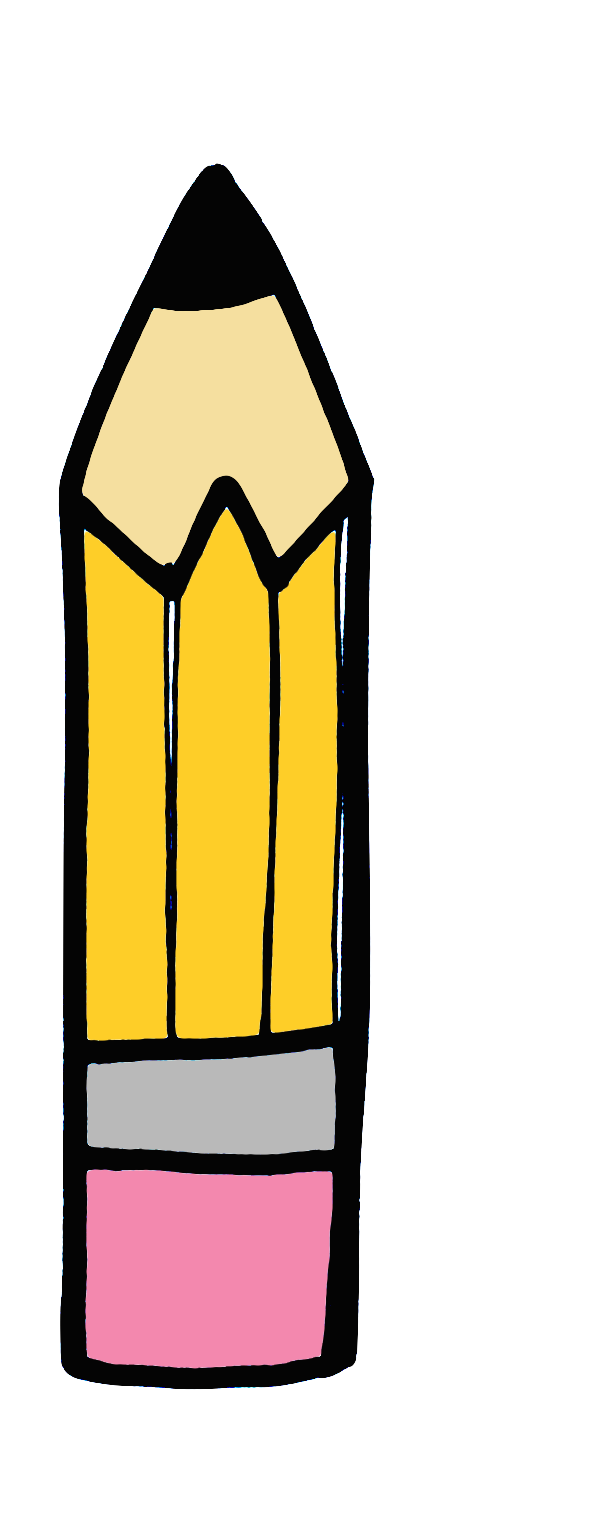 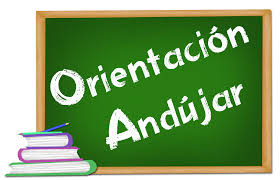 PROBLEMAS DE MATEMÁTICAS

Nombre:______________________________________________________   Curso:_________

38.- En un prado había 50 flores. Ahora hay 72. ¿Cuántas flores han nacido?
DATOS                        			OPERACIONES
 
 











SOLUCIÓN:____________________________________
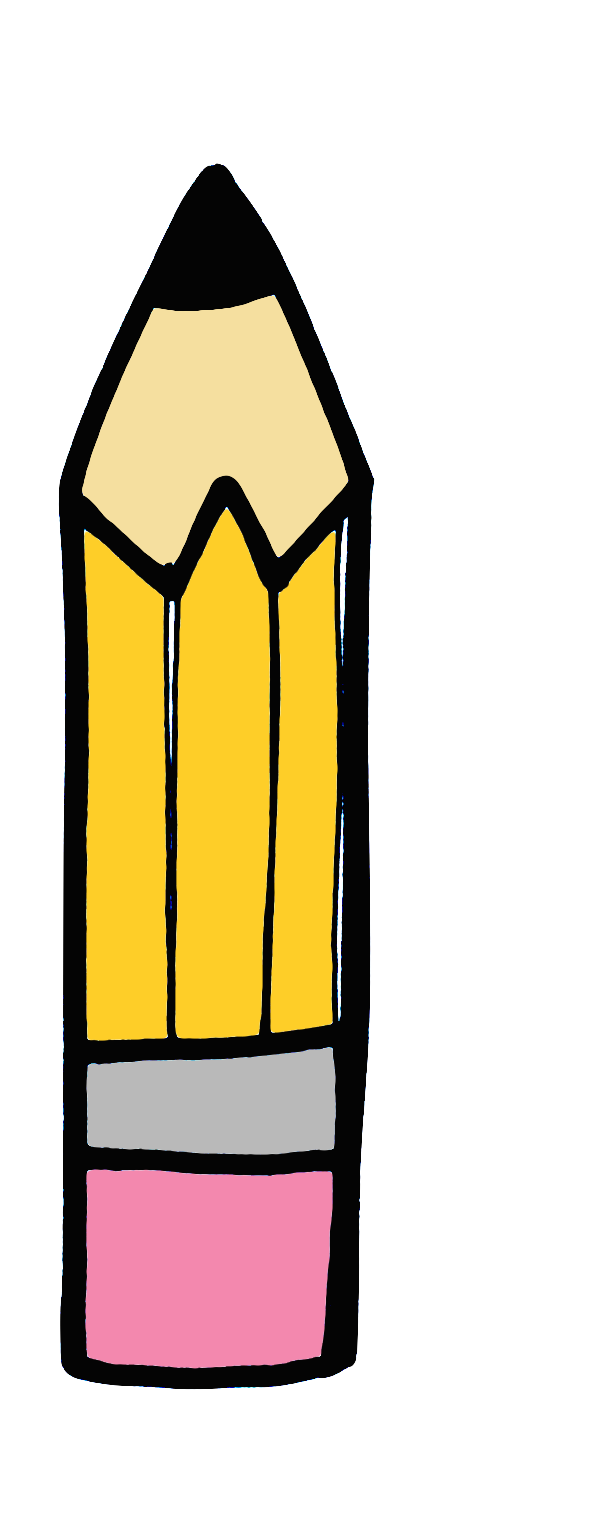 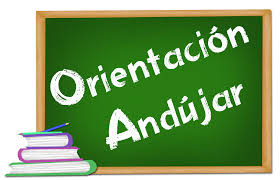 PROBLEMAS DE MATEMÁTICAS

Nombre:______________________________________________________   Curso:_________

39.- En la nieve hay 78 personas. Cuarenta y siete llevan gorro. ¿Cuántas personas no llevan gorro?
DATOS                        			OPERACIONES
 
 











SOLUCIÓN:____________________________________
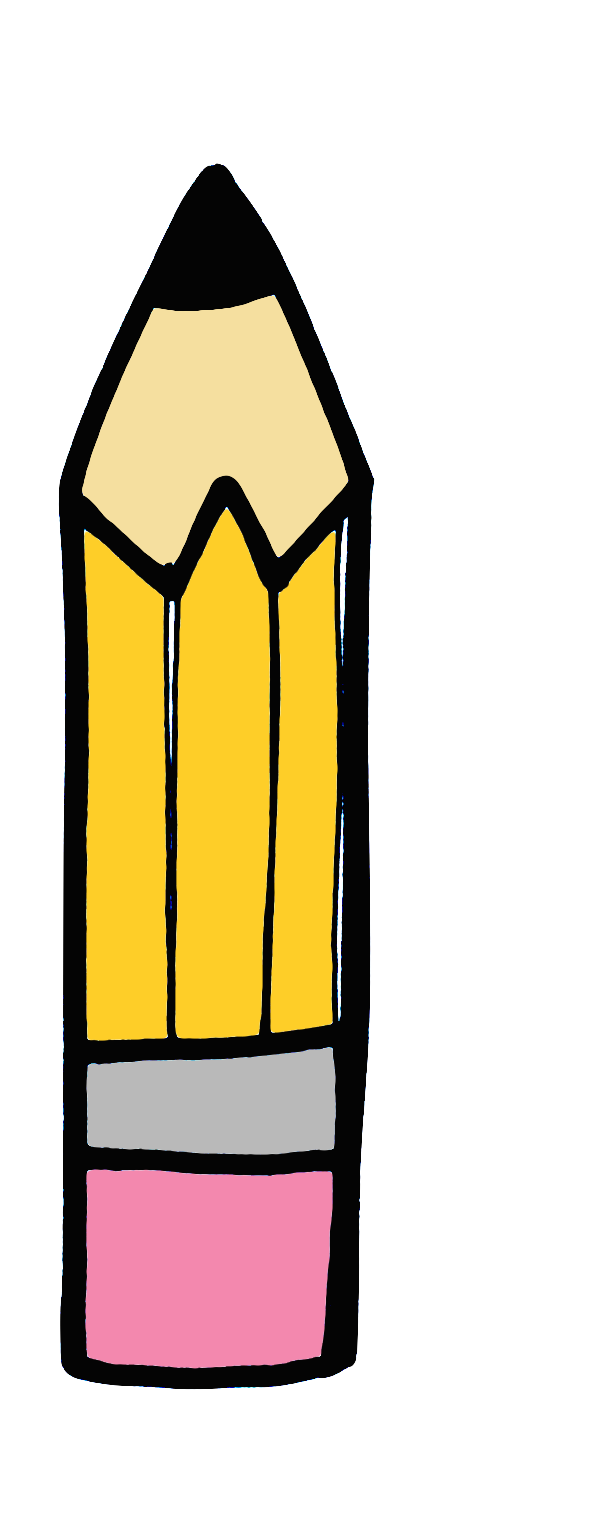 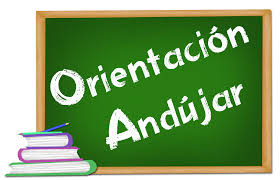 PROBLEMAS DE MATEMÁTICAS

Nombre:______________________________________________________   Curso:_________

40.- En un parque había 69 niños y niñas. Ahora solo quedan 54. ¿Cuántos niños y niñas se han ido a casa?
DATOS                        			OPERACIONES
 
 











SOLUCIÓN:____________________________________
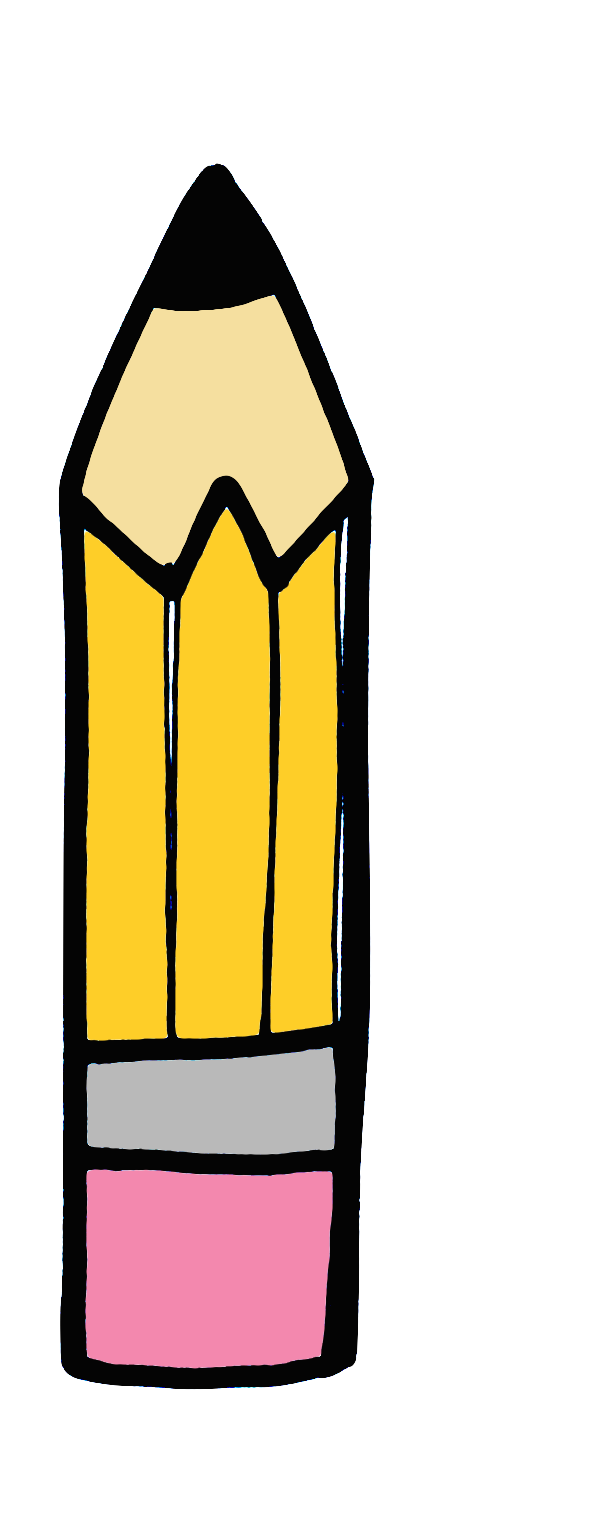 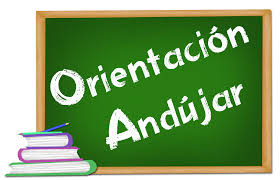 PROBLEMAS DE MATEMÁTICAS

Nombre:______________________________________________________   Curso:_________

41.- En un jarrón hay 32 margaritas y 45 rosas. ¿Cuántas flores hay en total?
DATOS                        			OPERACIONES
 
 












SOLUCIÓN:____________________________________
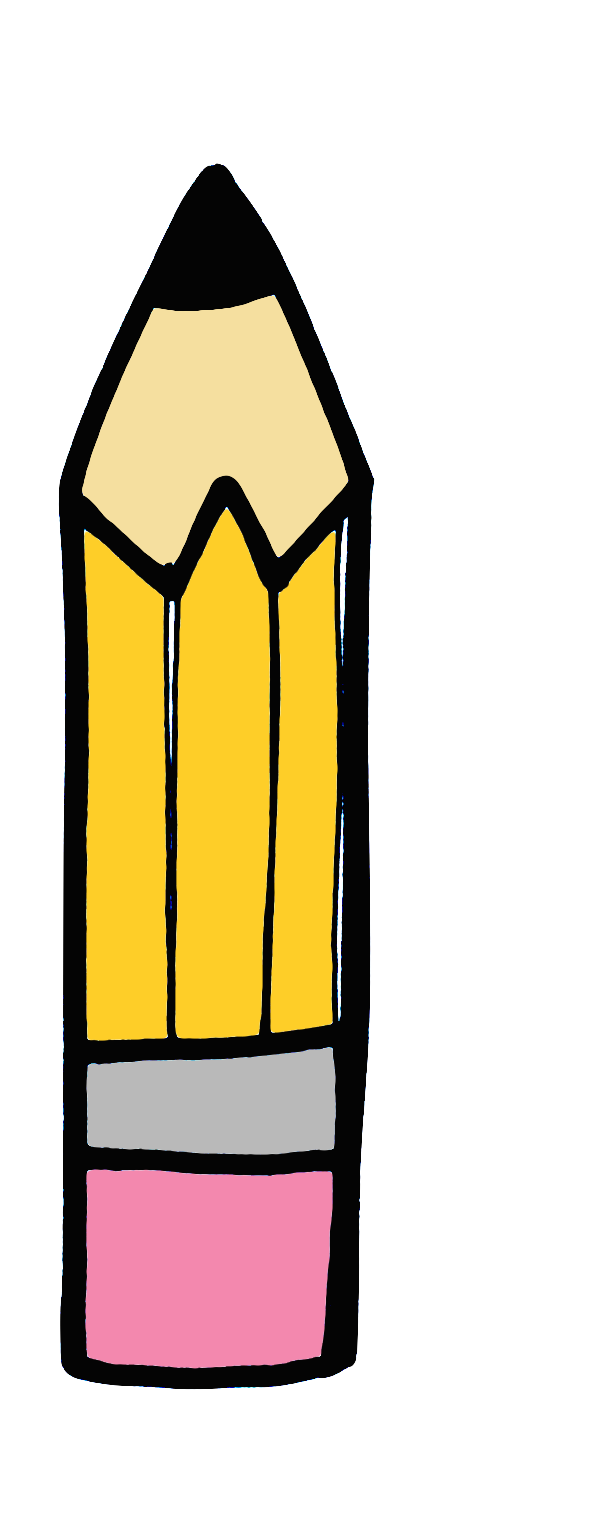 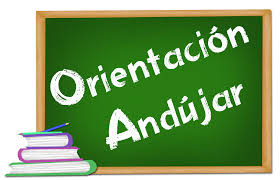 PROBLEMAS DE MATEMÁTICAS

Nombre:______________________________________________________   Curso:_________

42.- Había 47 personas esperando el tren. Llegaron32 personas más. ¿Cuántas personas hay ahora esperando el tren?
DATOS                        			OPERACIONES
 
 











SOLUCIÓN:____________________________________
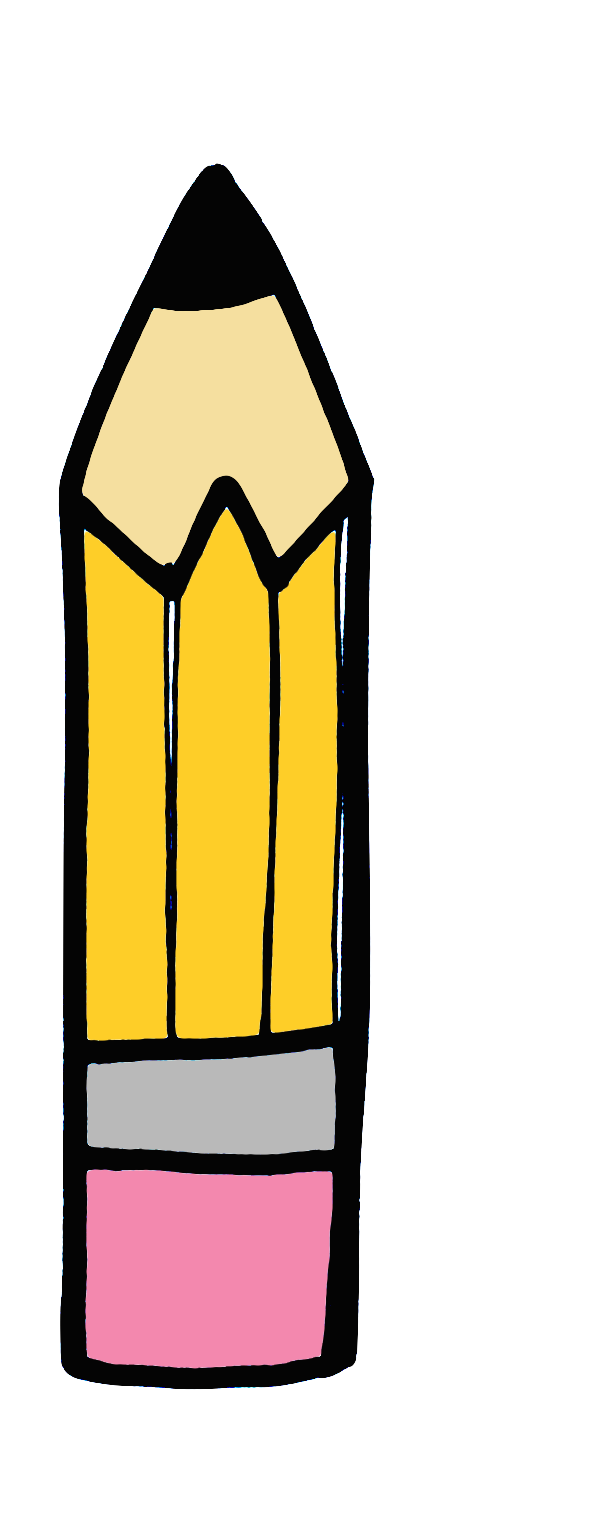 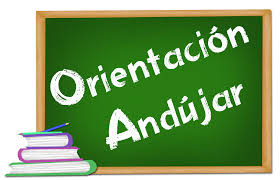 PROBLEMAS DE MATEMÁTICAS

Nombre:______________________________________________________   Curso:_________

43.- El dueño de una pajarería tenía  84 pájaros. Lograron escaparse  41. ¿Cuántos pájaros hay ahora en la pajarería?
 
DATOS                        			OPERACIONES
 
 











SOLUCIÓN:____________________________________
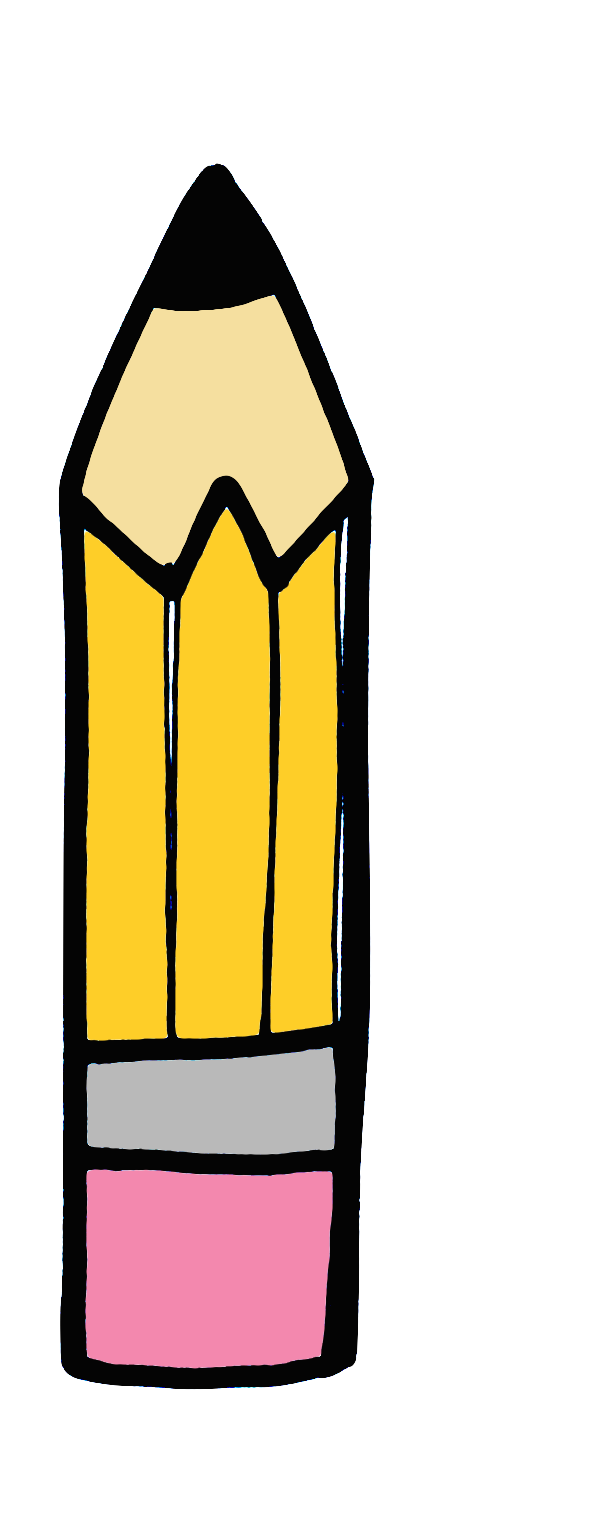 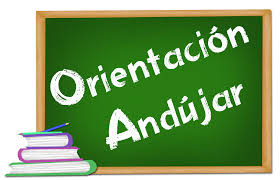 PROBLEMAS DE MATEMÁTICAS

Nombre:______________________________________________________   Curso:_________

44.- Miguel tenía un juego de construcción con 56 piezas. Su tía Ana le ha regalado 23 piezas más. ¿Cuántas piezas tiene ahora el juego de Miguel?
DATOS                        			OPERACIONES
 
 











SOLUCIÓN:____________________________________
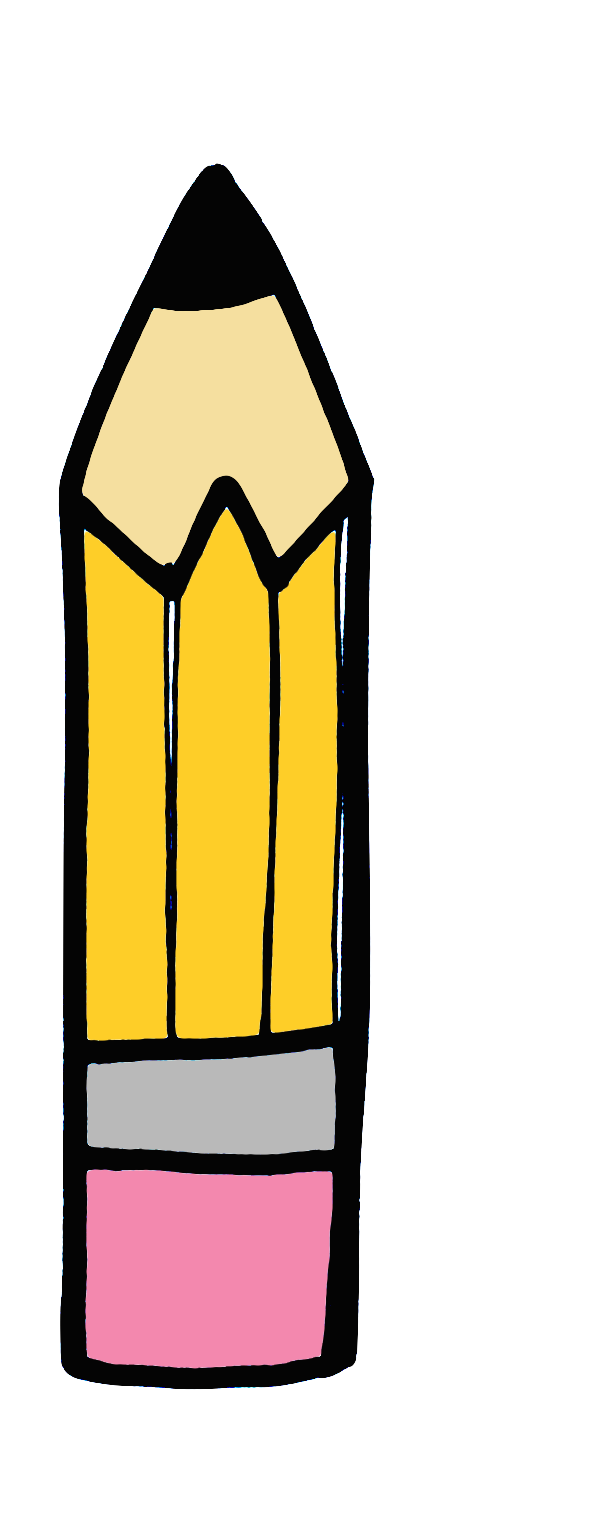 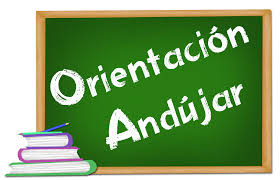 PROBLEMAS DE MATEMÁTICAS

Nombre:______________________________________________________   Curso:_________

45.- En el cumpleaños de Jaime había 44 bocadillos de jamón. Su mamá ha hecho más y ahora hay 64. ¿Cuántos bocadillos ha hecho la mamá de Jaime?
DATOS                        			OPERACIONES
 
 











SOLUCIÓN:____________________________________
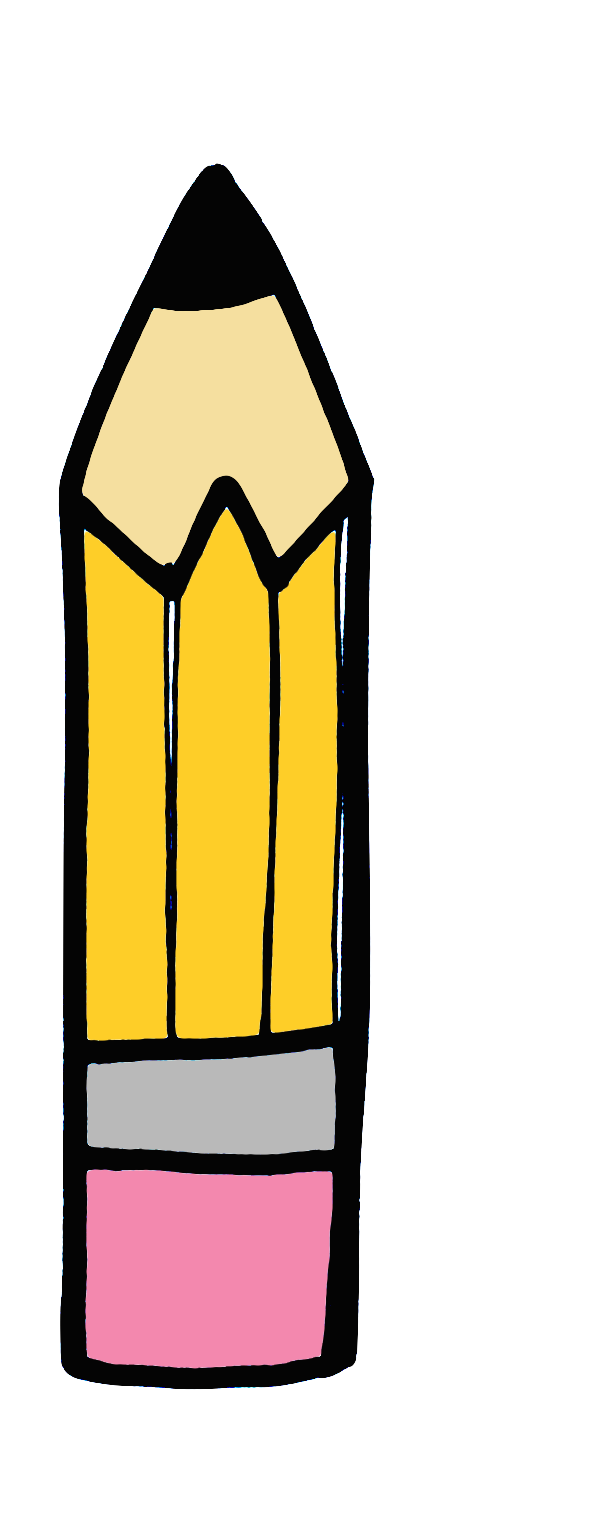 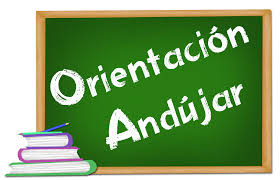 PROBLEMAS DE MATEMÁTICAS

Nombre:______________________________________________________   Curso:_________

46.- En un río se estaban bañando 63 hipopótamos. Después, ha llegado una manada de 24 elefantes. ¿Cuántos animales hay ahora en el río?
DATOS                        			OPERACIONES
 
 











SOLUCIÓN:____________________________________
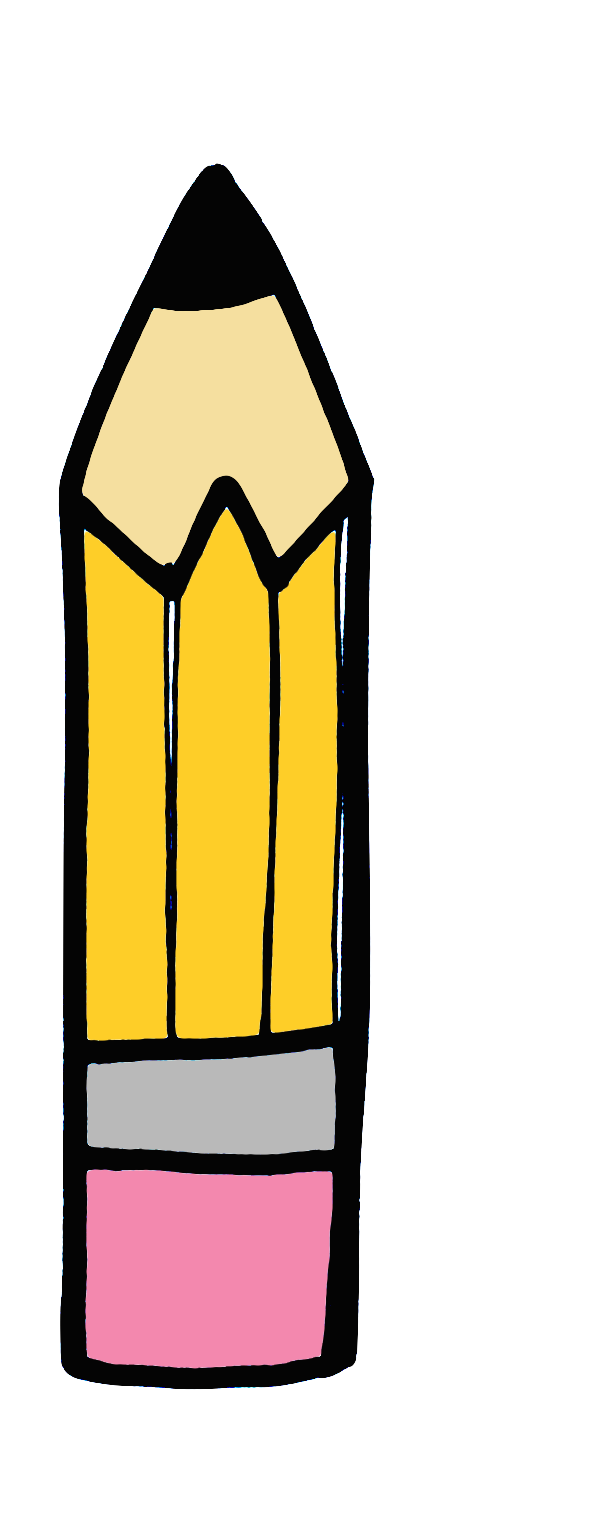 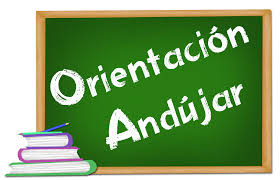 PROBLEMAS DE MATEMÁTICAS

Nombre:______________________________________________________   Curso:_________

47.- Hoy está lloviendo. He salido a la calle y he visto 76 personas con paraguas. De ellas, treinta y cuatro lo llevaban abierto. ¿Cuántas personas llevaban el paraguas cerrado?
DATOS                        			OPERACIONES
 
 









SOLUCIÓN:____________________________________
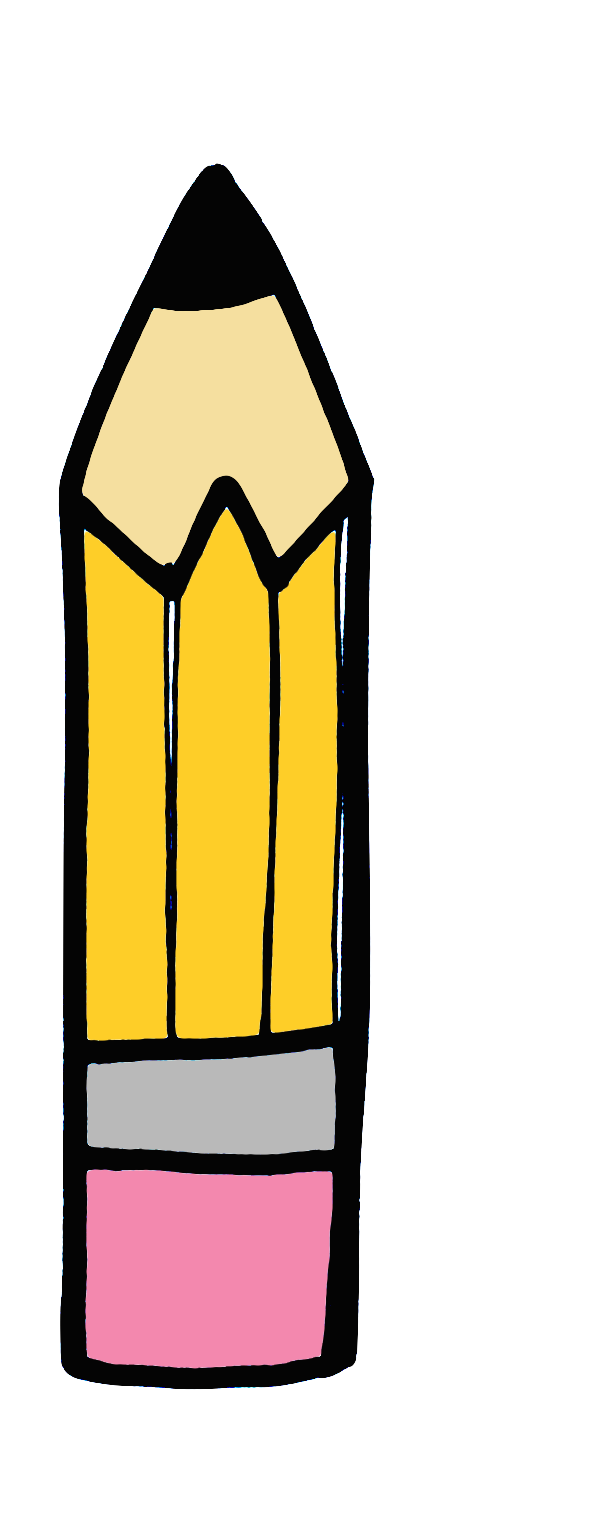 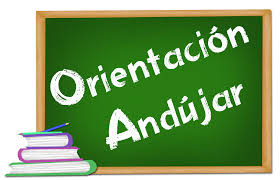 PROBLEMAS DE MATEMÁTICAS

Nombre:______________________________________________________   Curso:_________

48.- Sergio tiene 65 céntimos. María tiene 33. ¿Cuántos céntimos más tiene Sergio?
DATOS                        			OPERACIONES
 
 











SOLUCIÓN:____________________________________
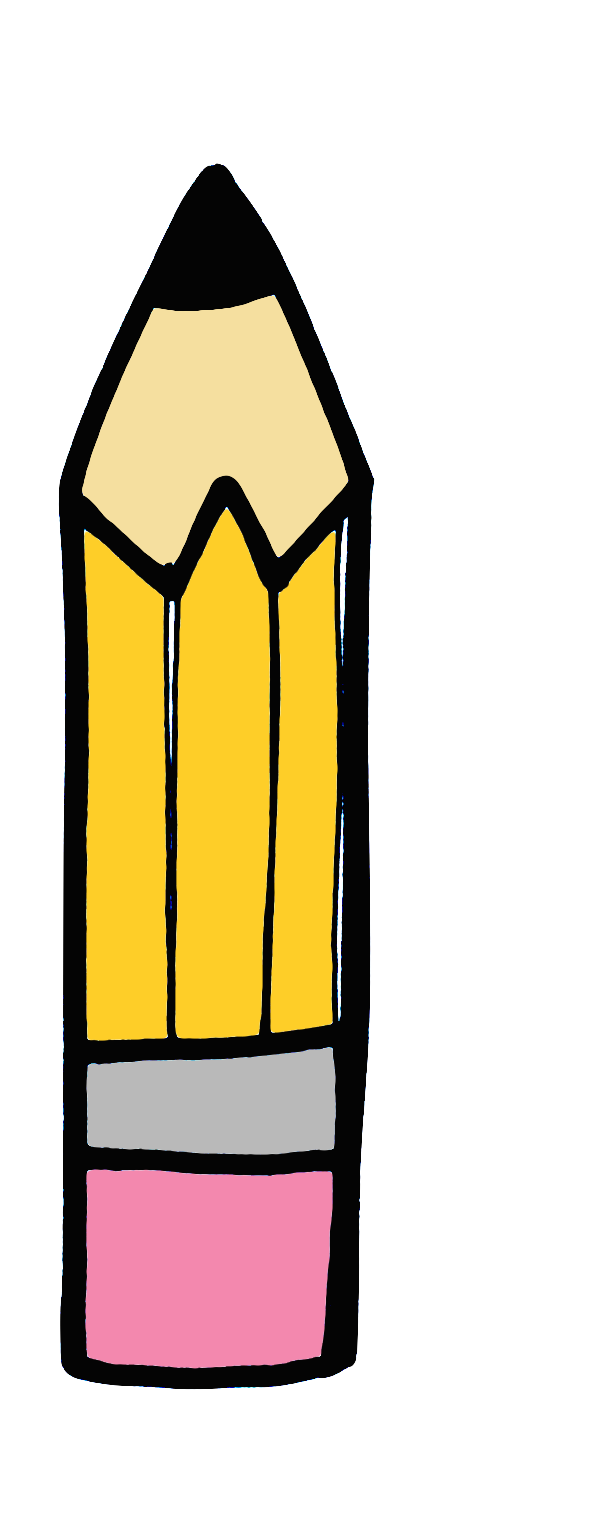 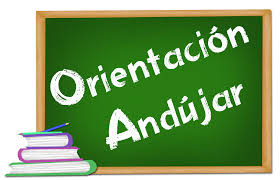 PROBLEMAS DE MATEMÁTICAS

Nombre:______________________________________________________   Curso:_________

49.- Juan, el panadero, ha hecho hoy 46 panes. Ayer hizo solo 32. ¿Cuántos panes más ha hecho hoy?
DATOS                        			OPERACIONES
 
 











SOLUCIÓN:____________________________________
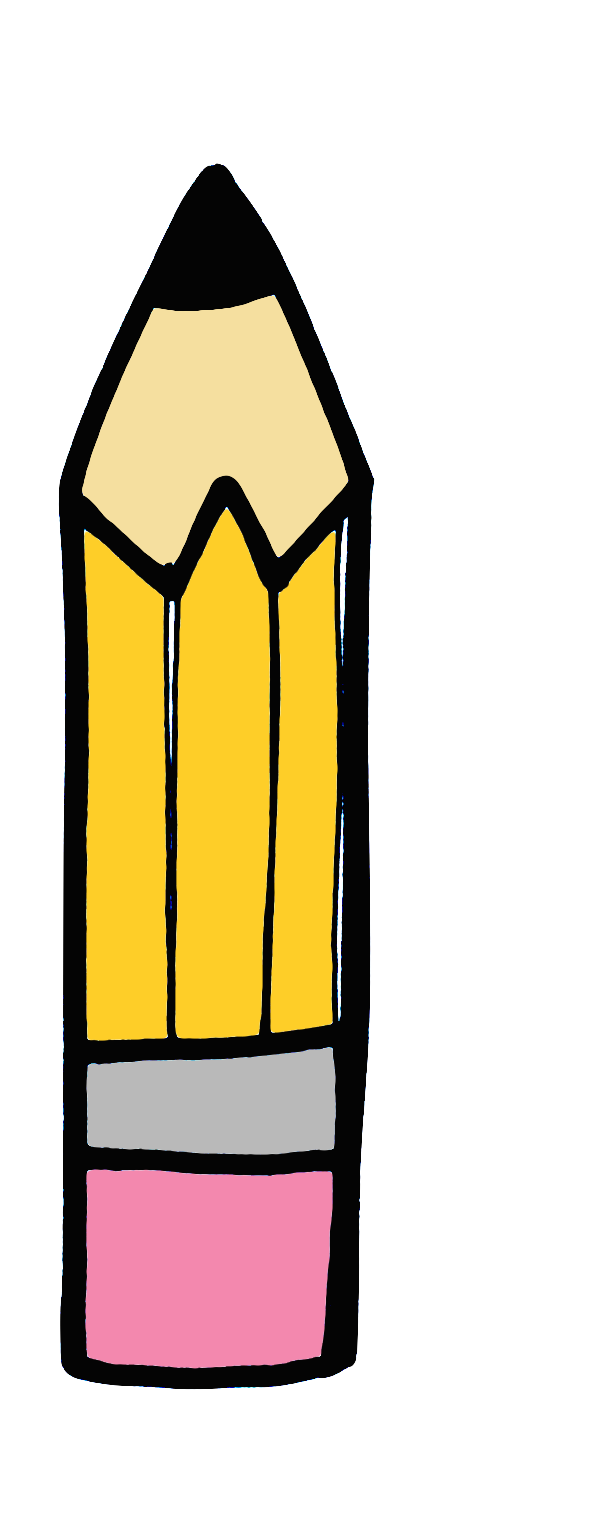 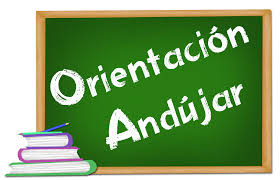 PROBLEMAS DE MATEMÁTICAS

Nombre:______________________________________________________   Curso:_________

50.- En una cuadra hay 25 caballos blancos y 40 yeguas. ¿Cuántas animales hay dentro de la cuadra?

DATOS                        			OPERACIONES
 
 











SOLUCIÓN:____________________________________
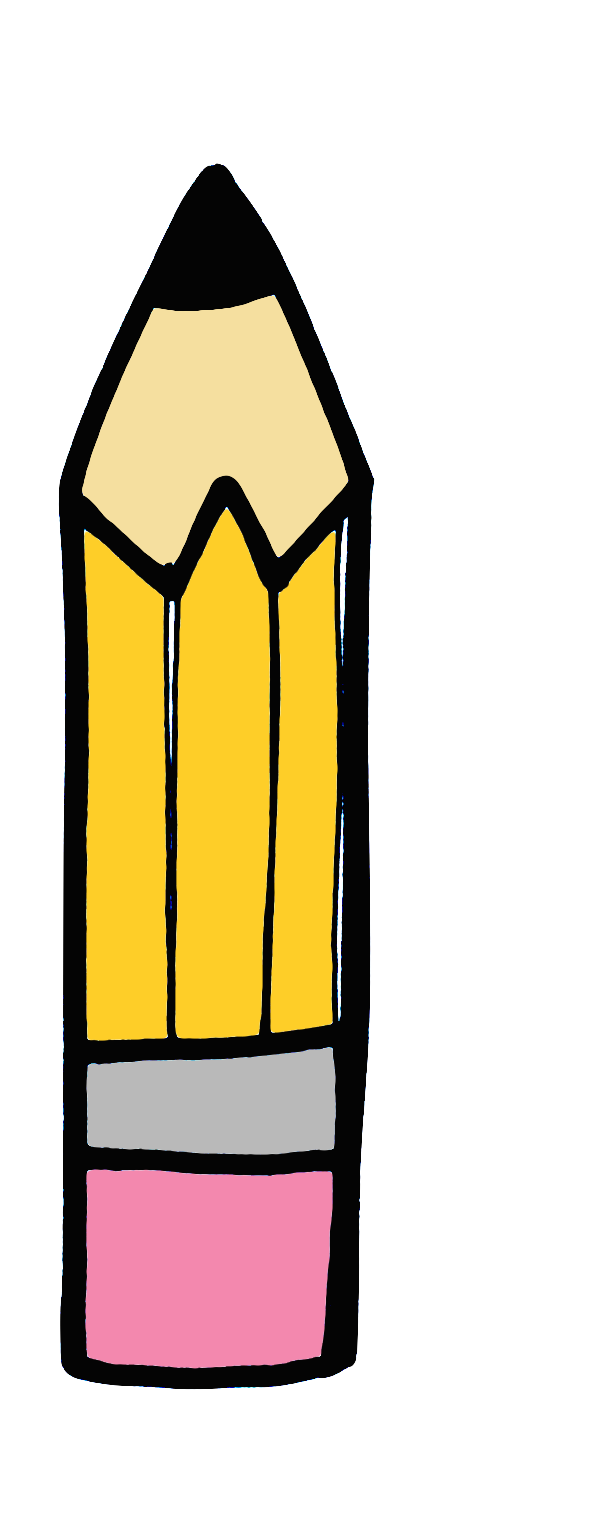 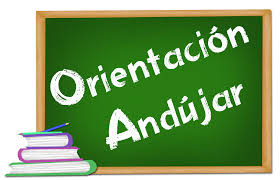 PROBLEMAS DE MATEMÁTICAS

Nombre:______________________________________________________   Curso:_________

51.- En una pista de esquí hay 64 esquiadores. En otra hay 76. ¿Cuántos esquiadores más hay en la segunda pista?
DATOS                        			OPERACIONES
 
 











SOLUCIÓN:____________________________________
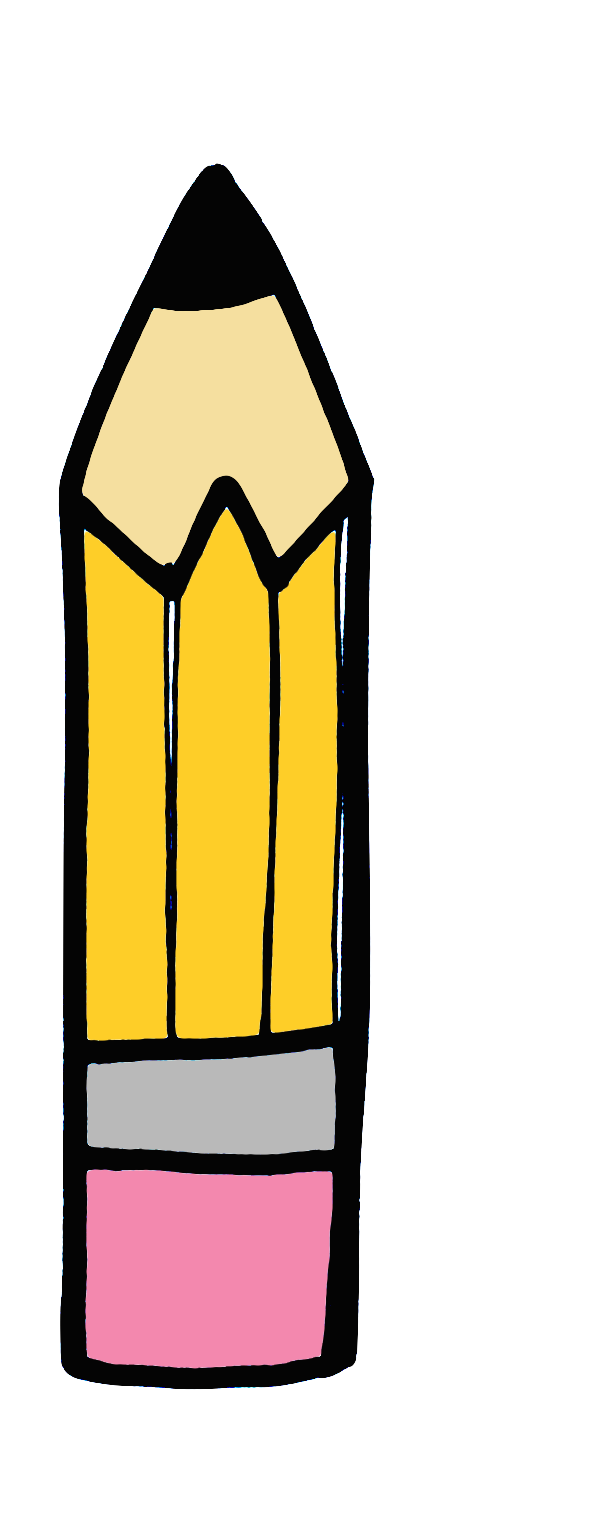 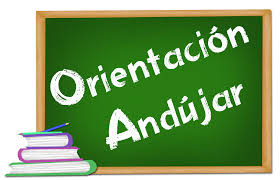 PROBLEMAS DE MATEMÁTICAS

Nombre:______________________________________________________   Curso:_________

52.- En una estantería hay 78 libros. En otra hay 64. ¿Cuántos libros más hay en la primera estantería?
DATOS                        			OPERACIONES
 
 











SOLUCIÓN:____________________________________
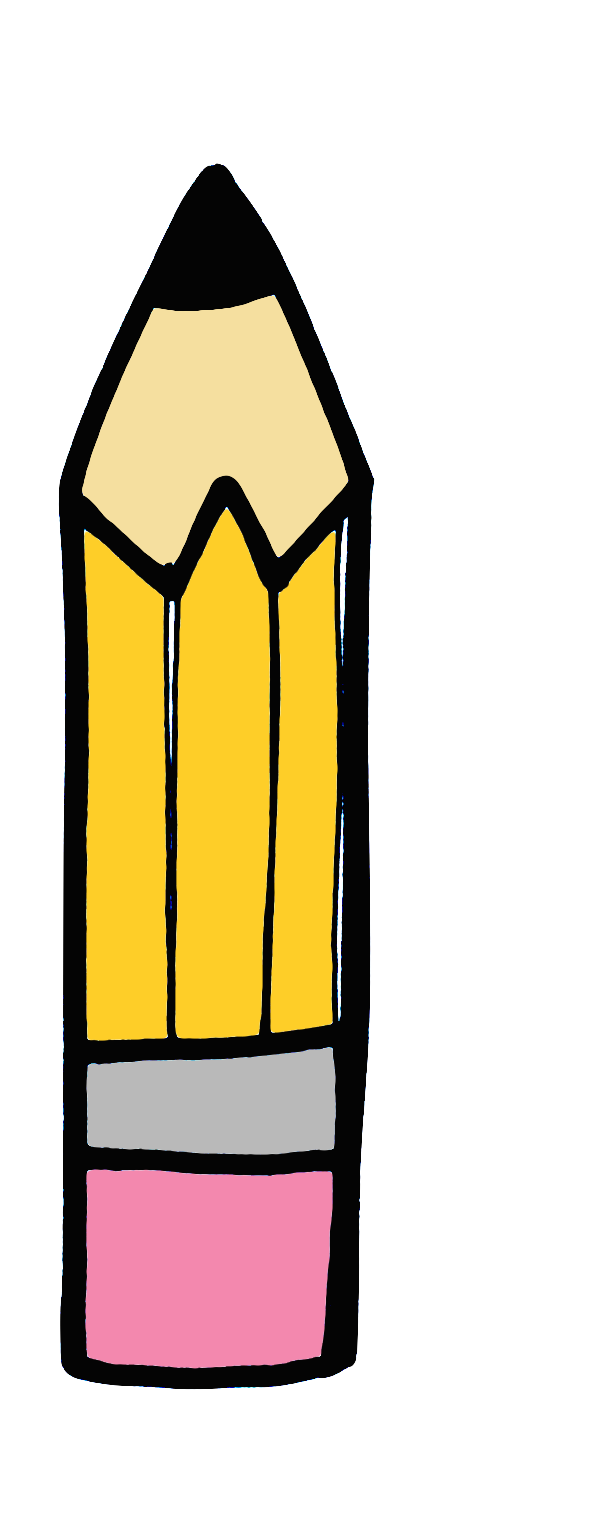 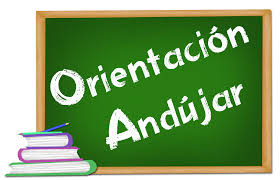 PROBLEMAS DE MATEMÁTICAS

Nombre:______________________________________________________   Curso:_________

53.- El parque de la calle de Juan tiene 32 bancos. El de mi calle tiene 54.  ¿Cuántos bancos más tiene el parque de mi calle?

DATOS                        			OPERACIONES
 
 











SOLUCIÓN:____________________________________
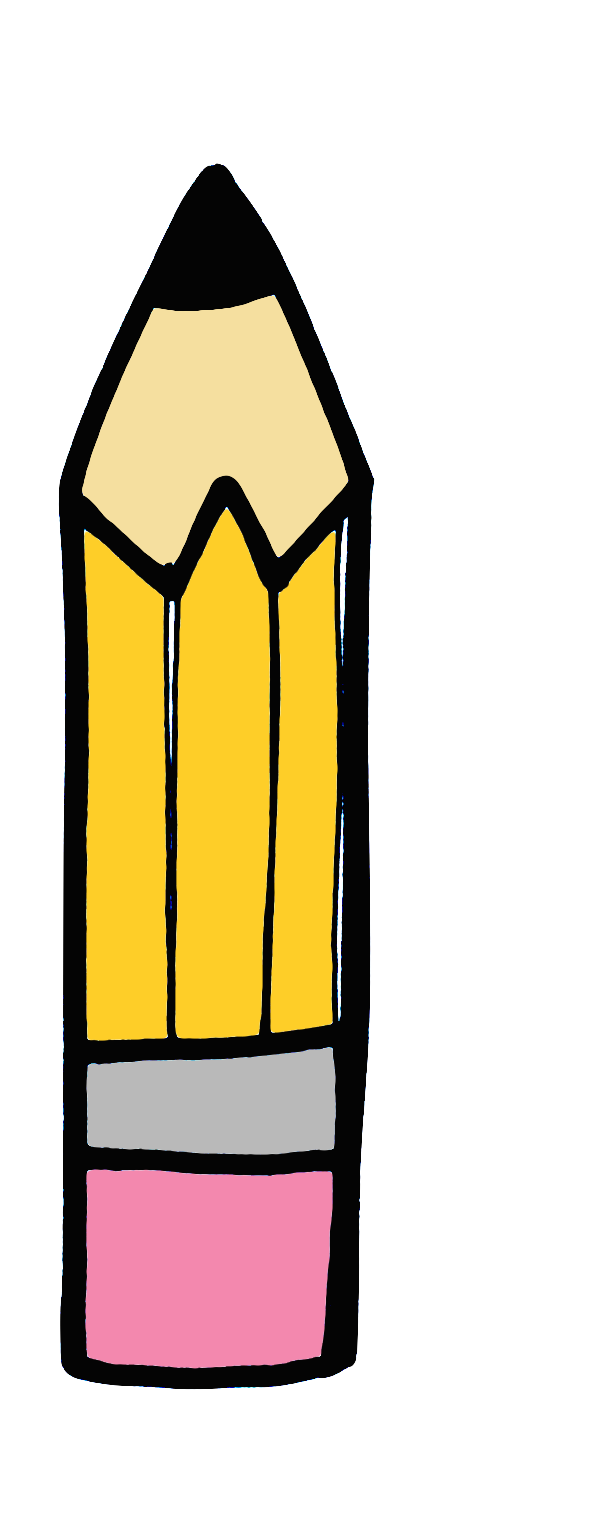 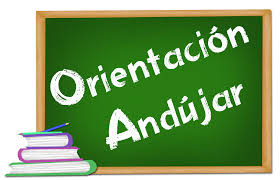 PROBLEMAS DE MATEMÁTICAS

Nombre:______________________________________________________   Curso:_________

54.- Para hacer un trabajo de clase, Felipe ha usado 43 pañuelos de papel y Luisa ha usado 68. ¿Cuántos pañuelos más ha usado Luisa?
DATOS                        			OPERACIONES
 
 











SOLUCIÓN:____________________________________
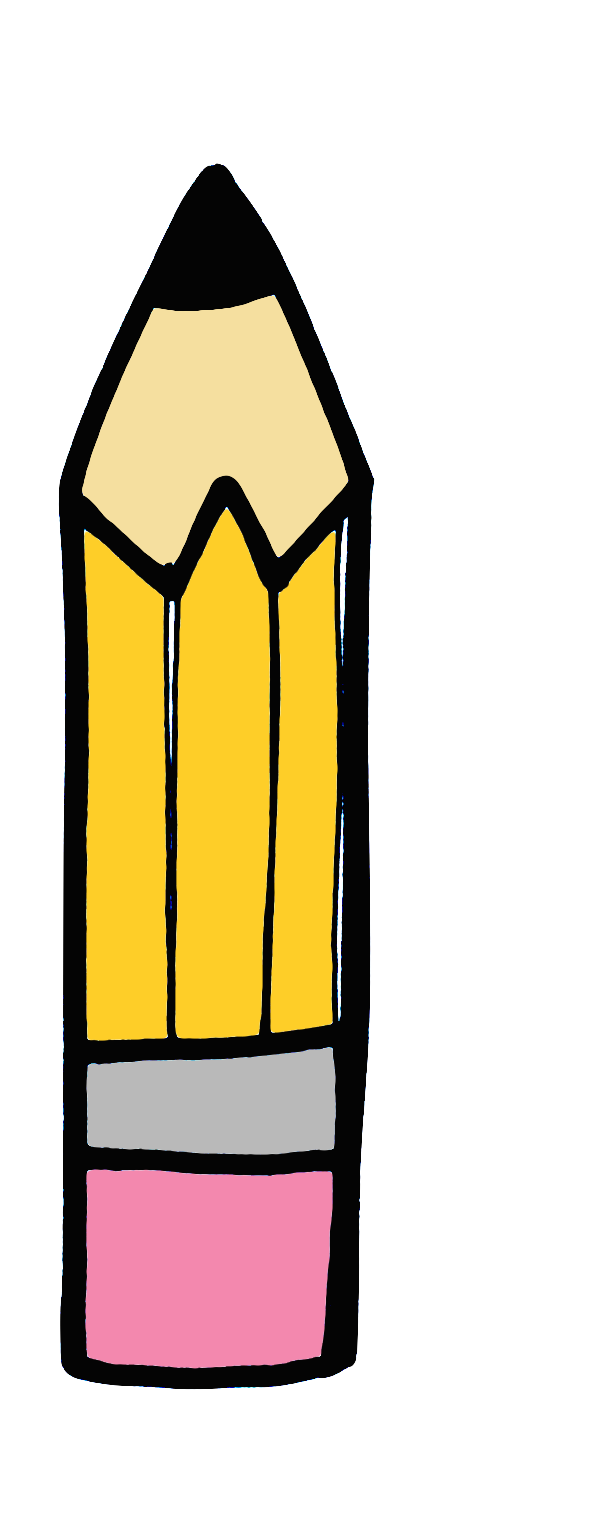 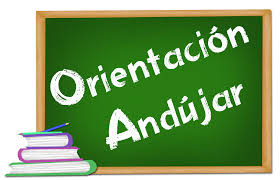 PROBLEMAS DE MATEMÁTICAS

Nombre:______________________________________________________   Curso:_________

55.- En mi despensa hay dos botes de pepinillos. El bote grande tiene 74 pepinillos y el pequeño, 32. ¿Cuántos pepinillos más tiene el bote grande?


DATOS                        			OPERACIONES
 
 











SOLUCIÓN:____________________________________
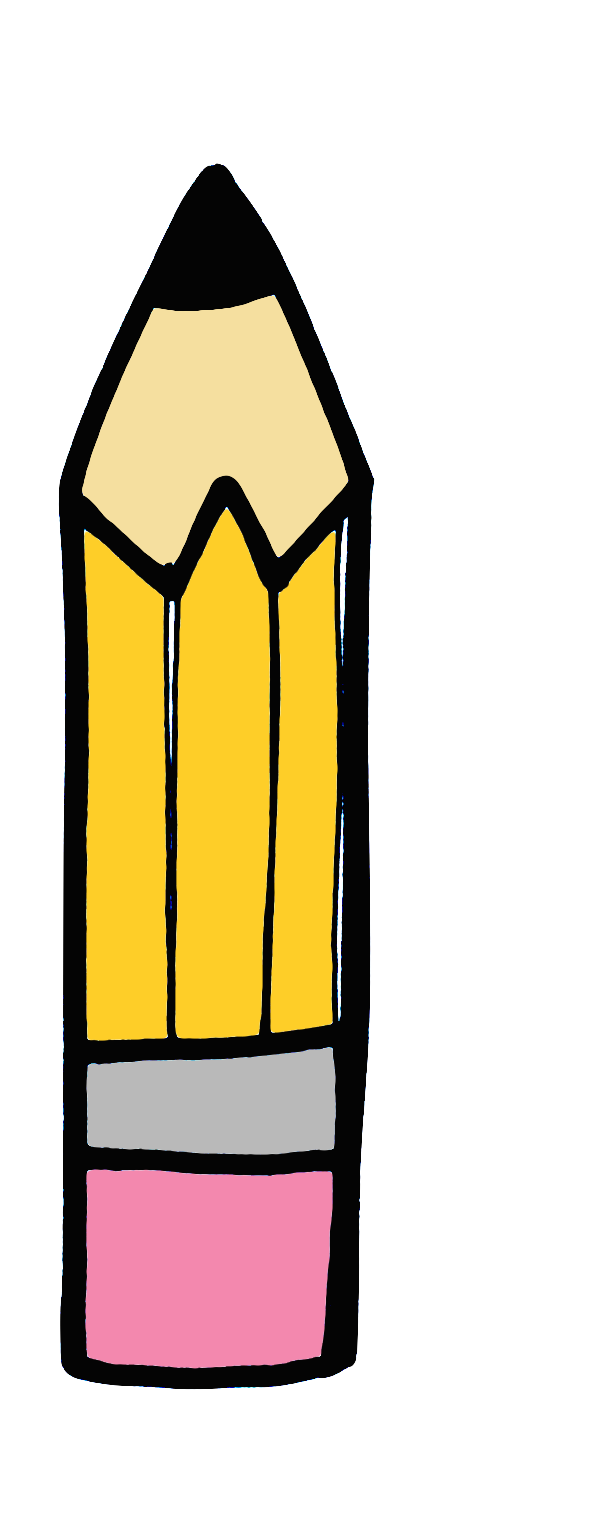 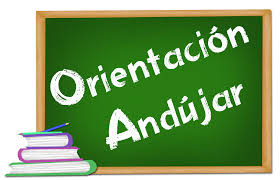 PROBLEMAS DE MATEMÁTICAS

Nombre:______________________________________________________   Curso:_________

56.- 1.	En mi gigante pecera cuadrada tengo 85 peces y en mi enorme pecera redonda tengo 63. ¿Cuántos peces menos tengo en la pecera redonda?
DATOS                        			OPERACIONES
 
 











SOLUCIÓN:____________________________________
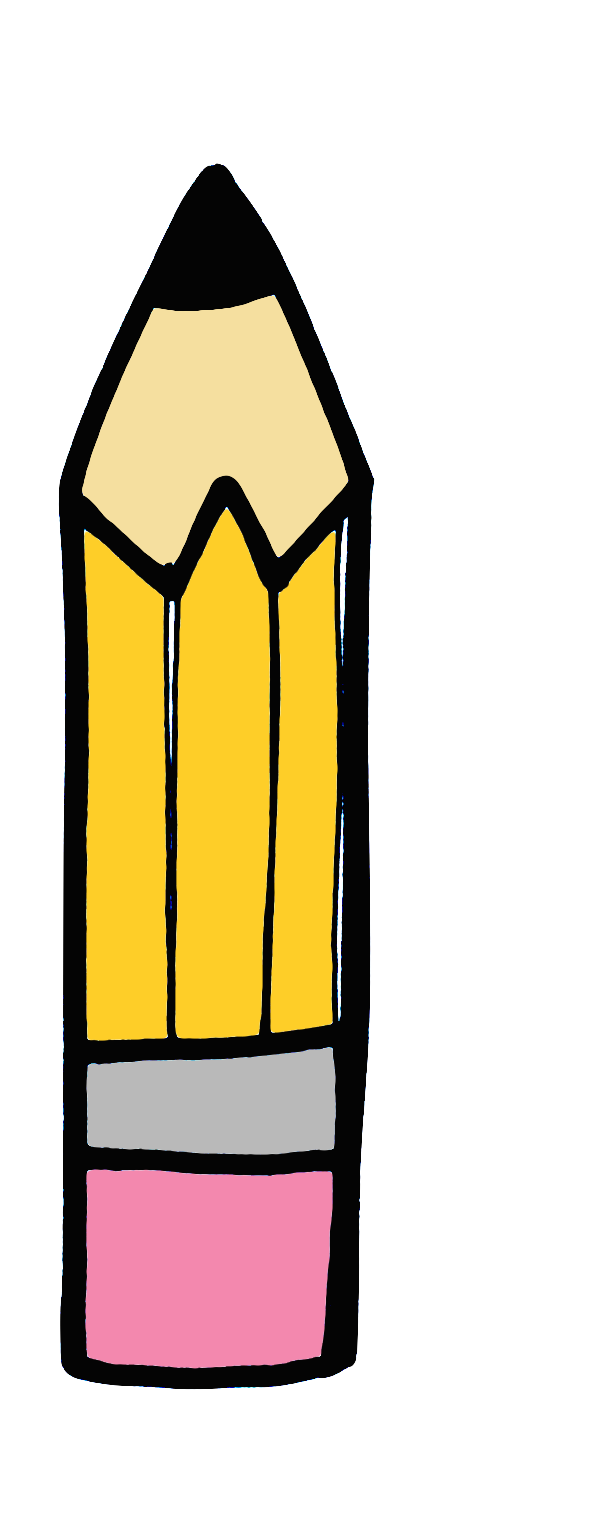 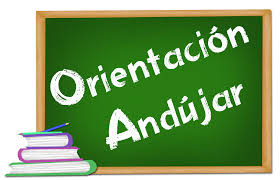 PROBLEMAS DE MATEMÁTICAS

Nombre:______________________________________________________   Curso:_________

57.- Una caja tiene 77 galletas. Otra tiene 89. ¿Cuántas galletas menos tiene la primera caja?

DATOS                        			OPERACIONES
 
 











SOLUCIÓN:____________________________________
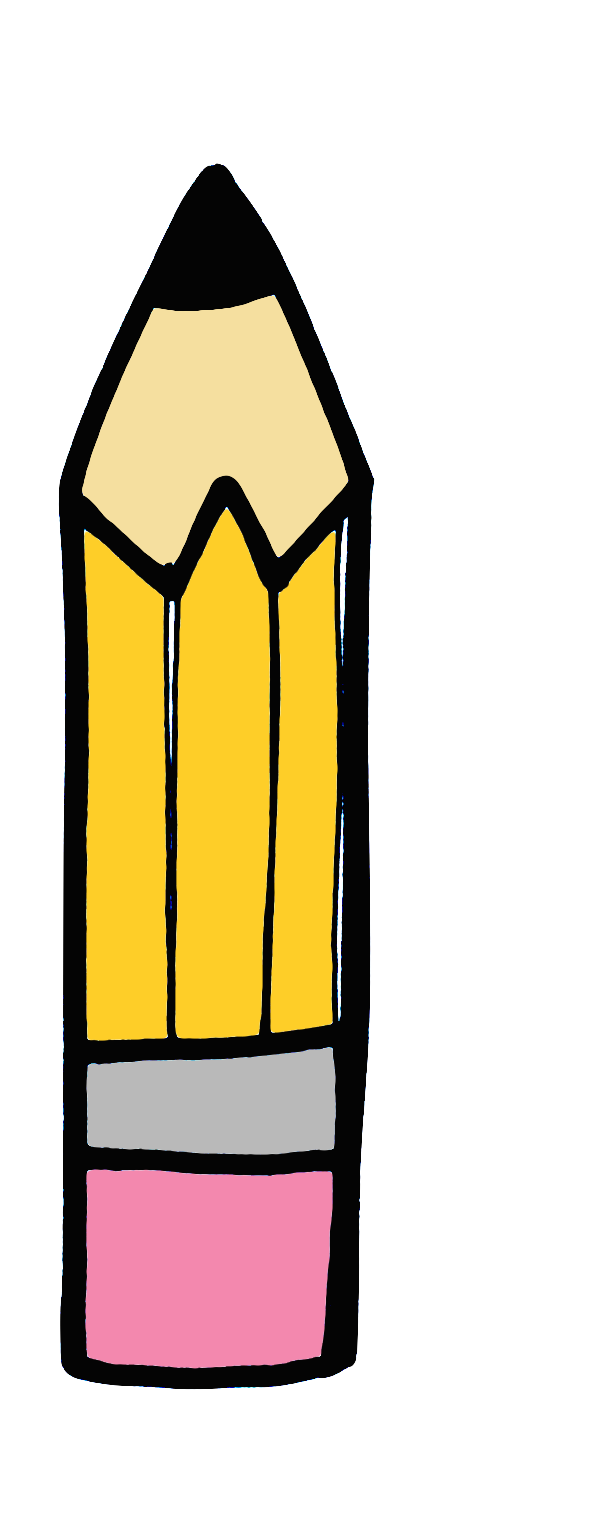 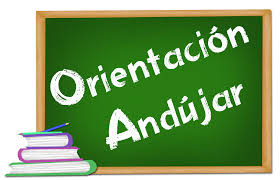 PROBLEMAS DE MATEMÁTICAS

Nombre:______________________________________________________   Curso:_________

58.- Lidia ha saltado 42 veces seguidas a la cuerda. Roberto ha saltado 85.
¿Cuántas veces menos ha saltado lidia que Roberto?

DATOS                        			OPERACIONES
 
 











SOLUCIÓN:____________________________________
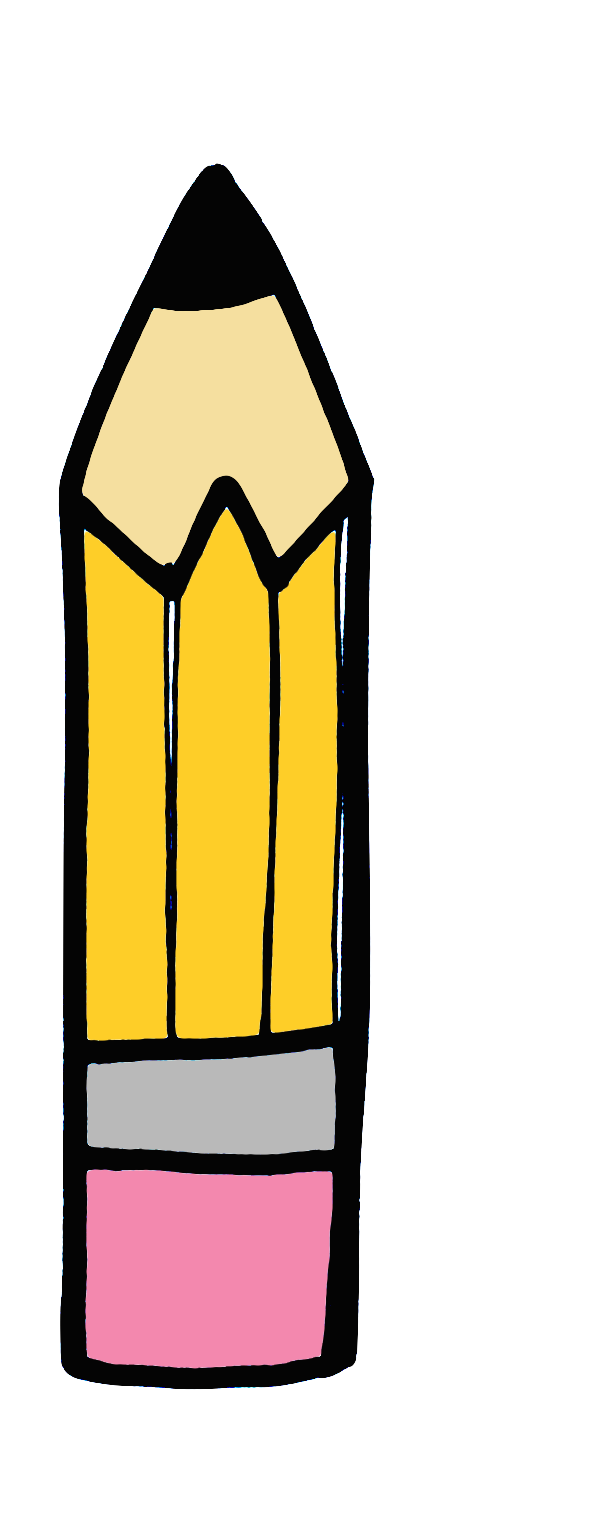 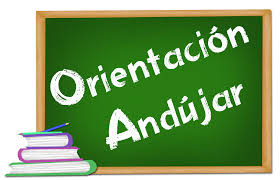 PROBLEMAS DE MATEMÁTICAS

Nombre:______________________________________________________   Curso:_________

59.- Mi abuela tiene 76 años. Mi papá tiene 42. ¿Cuántos años menos tiene mi papá que mi abuela?
DATOS                        			OPERACIONES
 
 











SOLUCIÓN:____________________________________
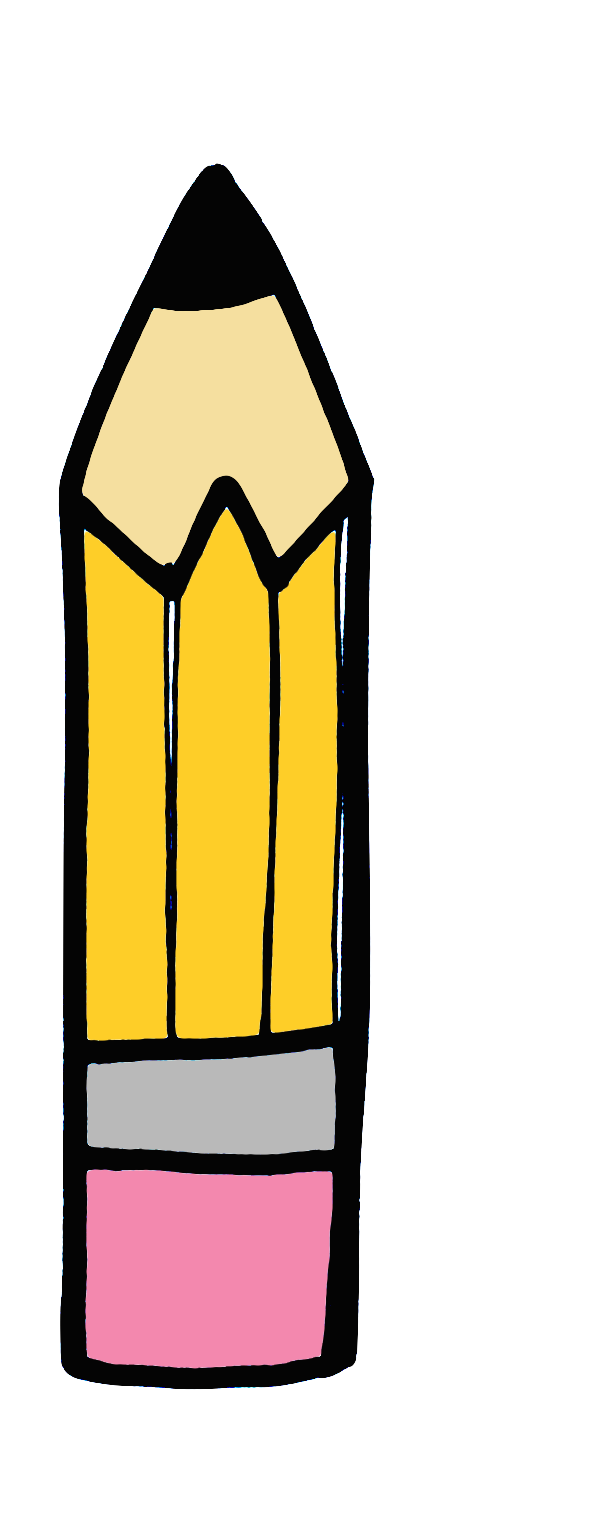 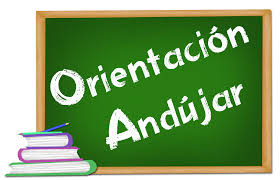 PROBLEMAS DE MATEMÁTICAS

Nombre:______________________________________________________   Curso:_________

60.- En un autobús grande viajan 49 personas. En un autobús pequeño viajan 26. ¿Cuántas personas más lleva el autobús grande?
DATOS                        			OPERACIONES
 
 











SOLUCIÓN:____________________________________
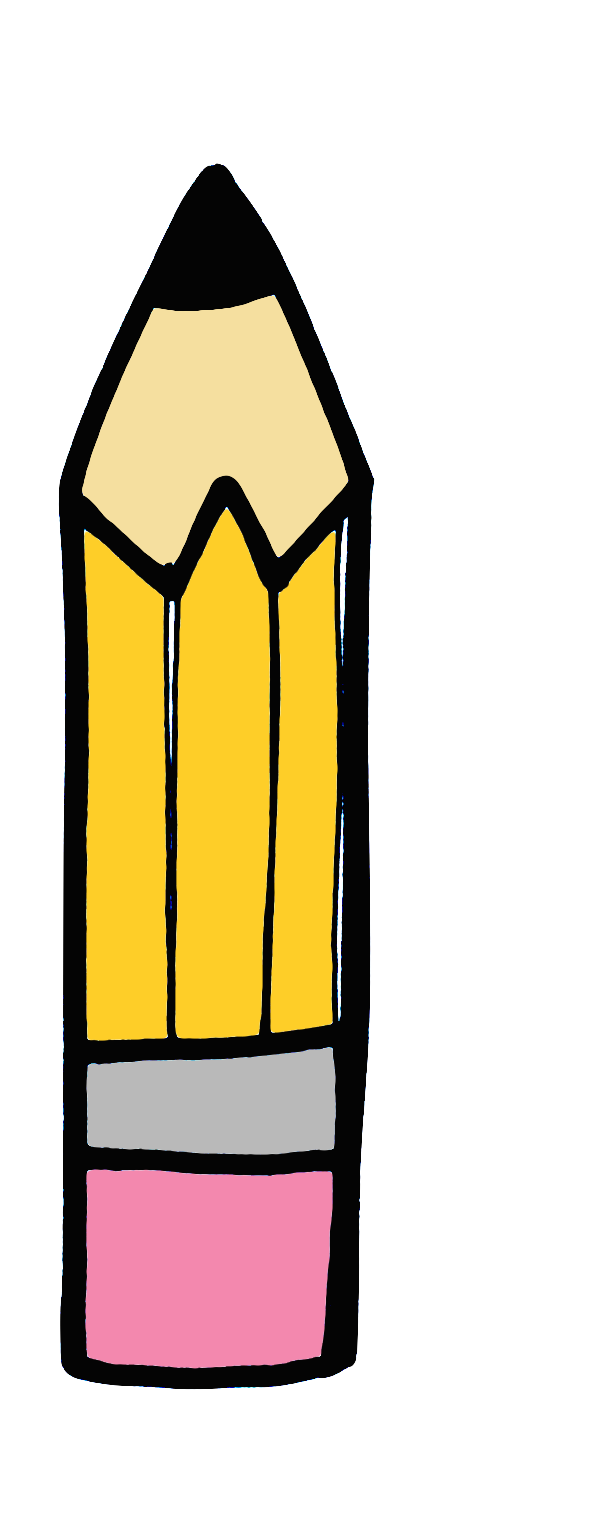 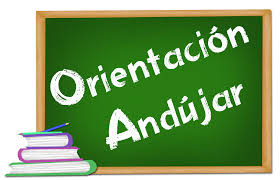 PROBLEMAS DE MATEMÁTICAS

Nombre:______________________________________________________   Curso:_________

61.- En un partido, el equipo Cuadros ha conseguido 89 puntos y el equipo Rayas, solo 57. ¿Cuántos puntos menos ha marcado el equipo Rayas?
DATOS                        			OPERACIONES
 
 











SOLUCIÓN:____________________________________
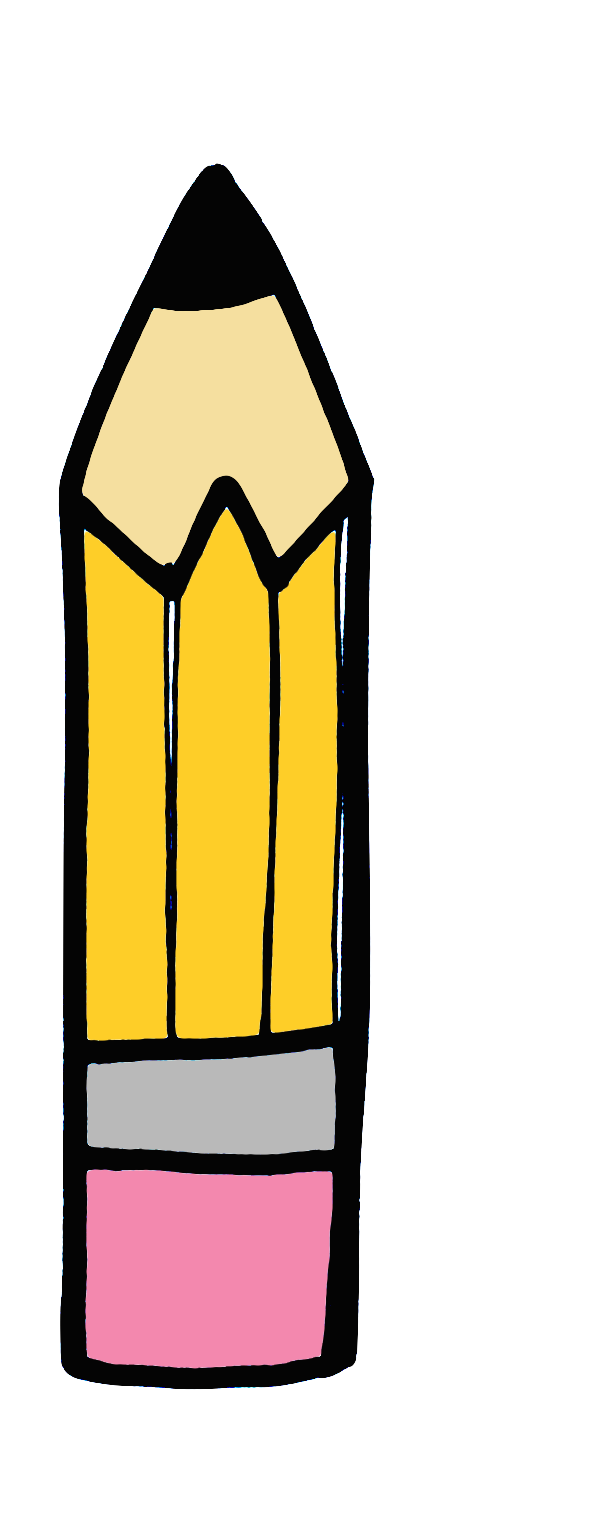 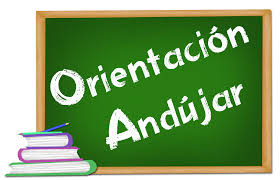 PROBLEMAS DE MATEMÁTICAS

Nombre:______________________________________________________   Curso:_________

62.- Un pescadero tiene 15 truchas y 58 calamares.¿Cuántas truchas menos que calamares tiene?
DATOS                        			OPERACIONES
 
 











SOLUCIÓN:____________________________________
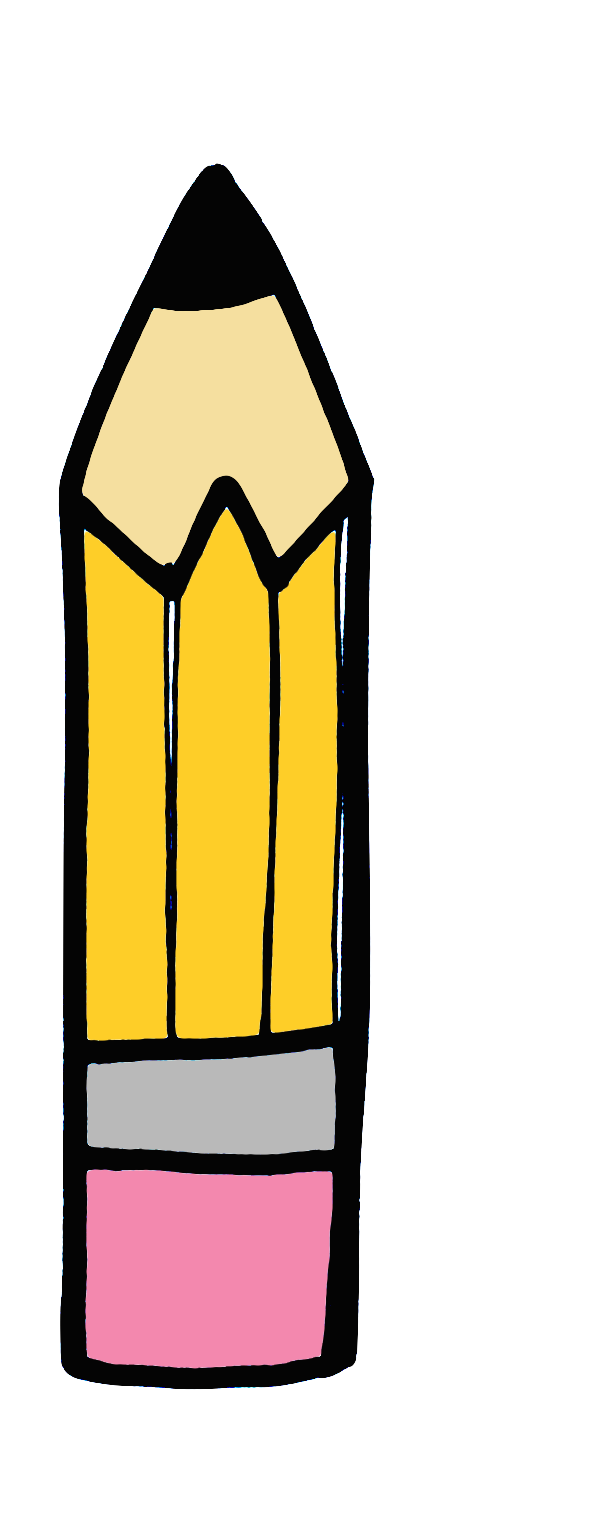 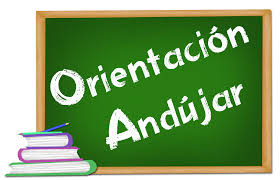 PROBLEMAS DE MATEMÁTICAS

Nombre:______________________________________________________   Curso:_________

63.- 
DATOS                        			OPERACIONES
 
 











SOLUCIÓN:____________________________________
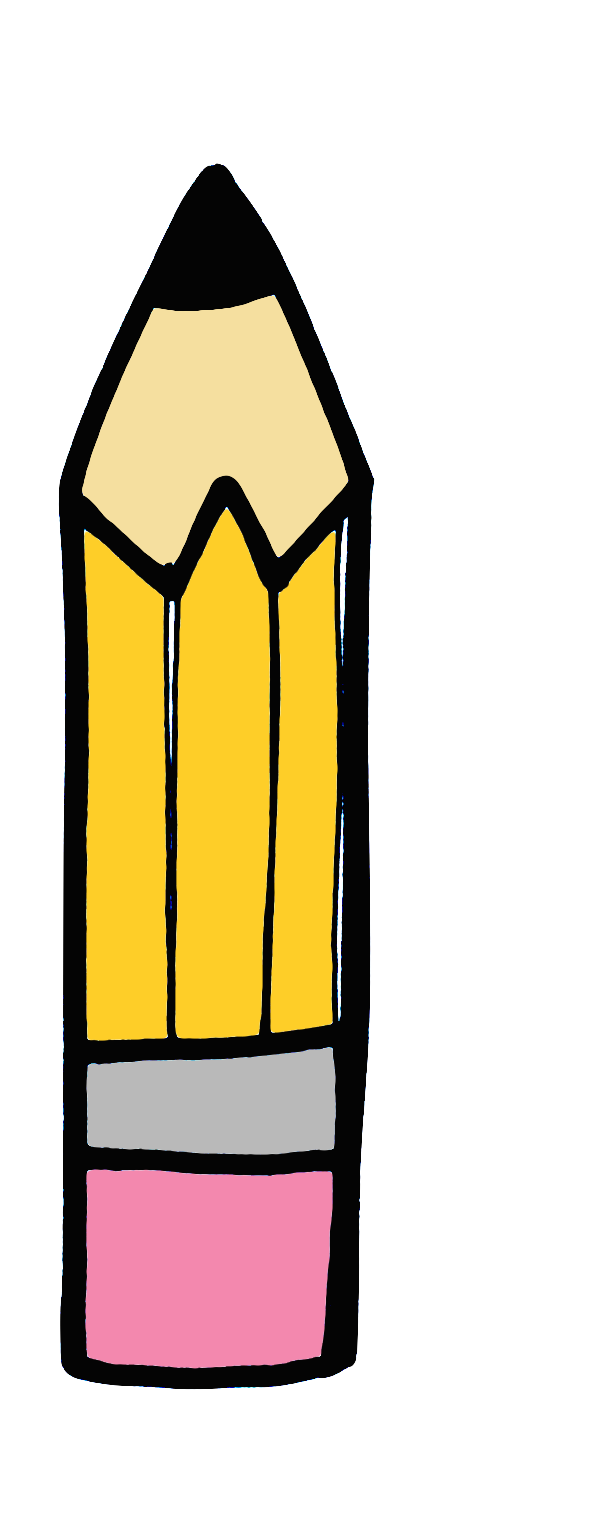 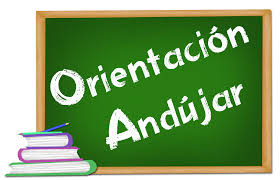 PROBLEMAS DE MATEMÁTICAS

Nombre:______________________________________________________   Curso:_________

64.- En una frutería hay 22 sandías y 49 melones. ¿Cuántas sandías menos que melones hay?
DATOS                        			OPERACIONES
 
 











SOLUCIÓN:____________________________________
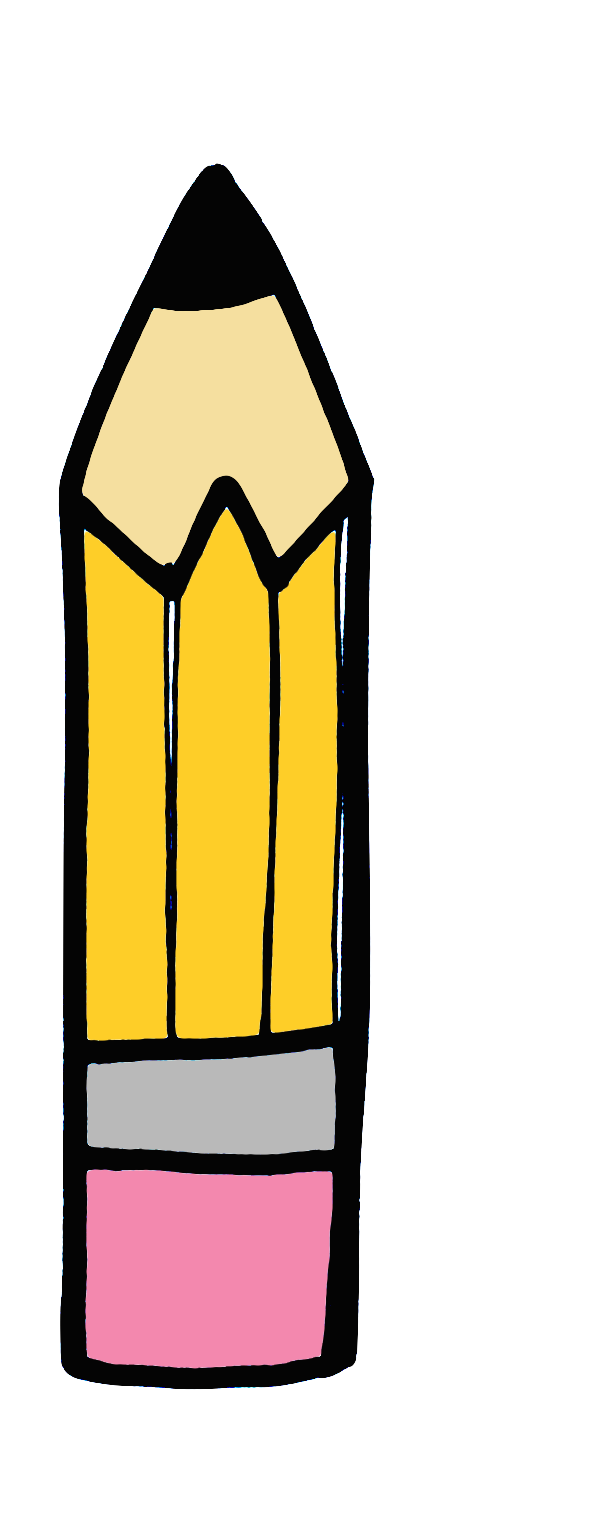 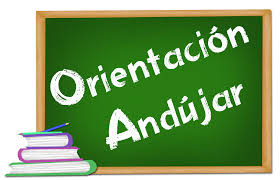 PROBLEMAS DE MATEMÁTICAS

Nombre:______________________________________________________   Curso:_________

65.- En mi hucha tenía 27 euros. He metido 5 euros más que me ha dado mi abuelo. ¿Cuántos euros tengo ahora en la hucha?
DATOS                        			OPERACIONES
 
 











SOLUCIÓN:____________________________________
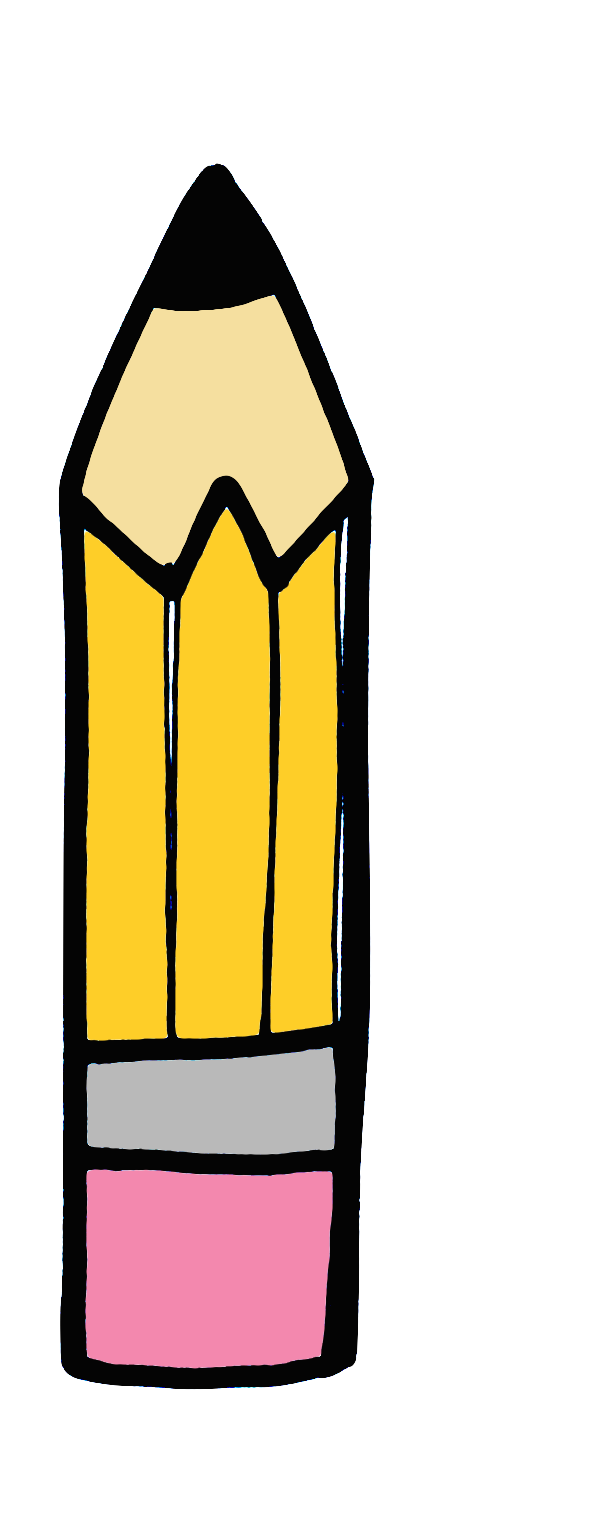 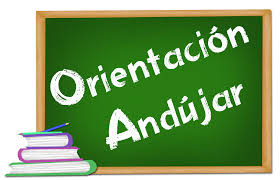 PROBLEMAS DE MATEMÁTICAS

Nombre:______________________________________________________   Curso:_________

66.- En la piscina municipal hay 59 personas. De ellas, 25 están tomando el sol, y el resto se están bañando.¿Cuántas personas se están bañando?


DATOS                        			OPERACIONES
 
 











SOLUCIÓN:____________________________________
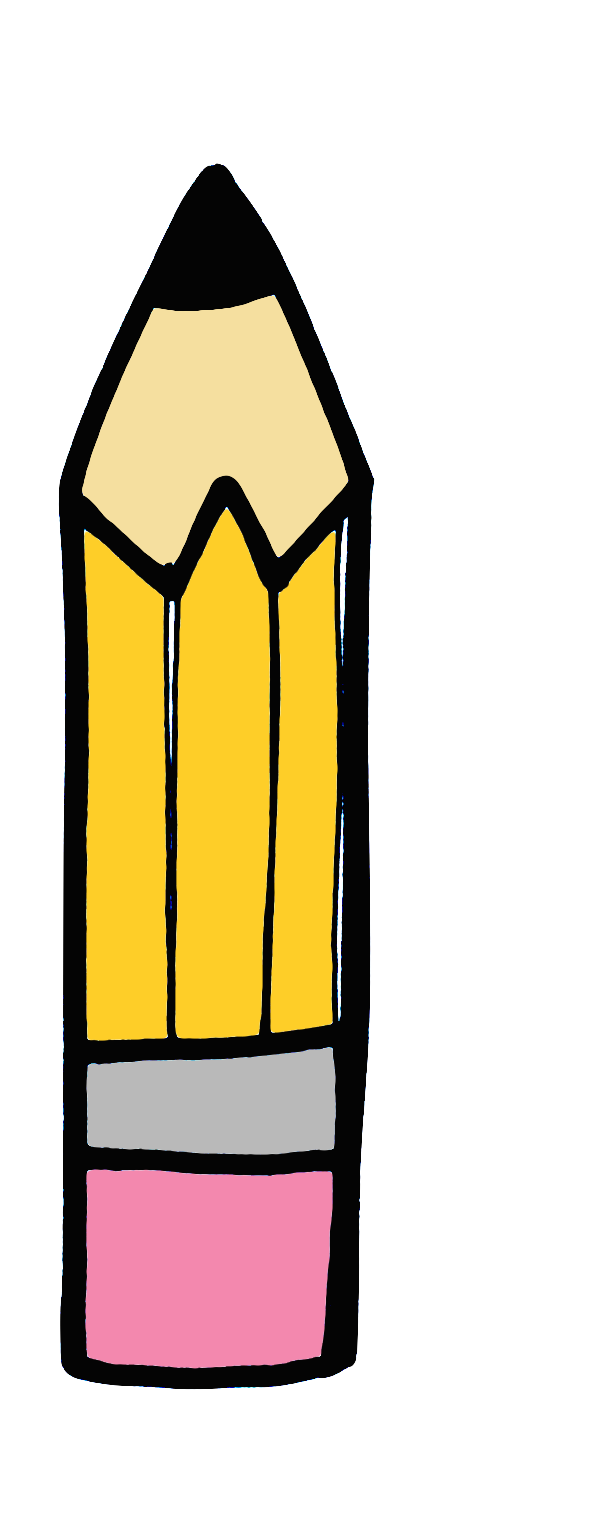 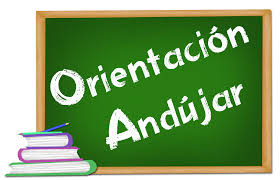 PROBLEMAS DE MATEMÁTICAS

Nombre:______________________________________________________   Curso:_________

67.- En la calle Numancia hay 37 farolas. En la calle Segovia, 49. ¿Cuántas farolas más hay en la calle Segovia?
DATOS                        			OPERACIONES
 
 











SOLUCIÓN:____________________________________
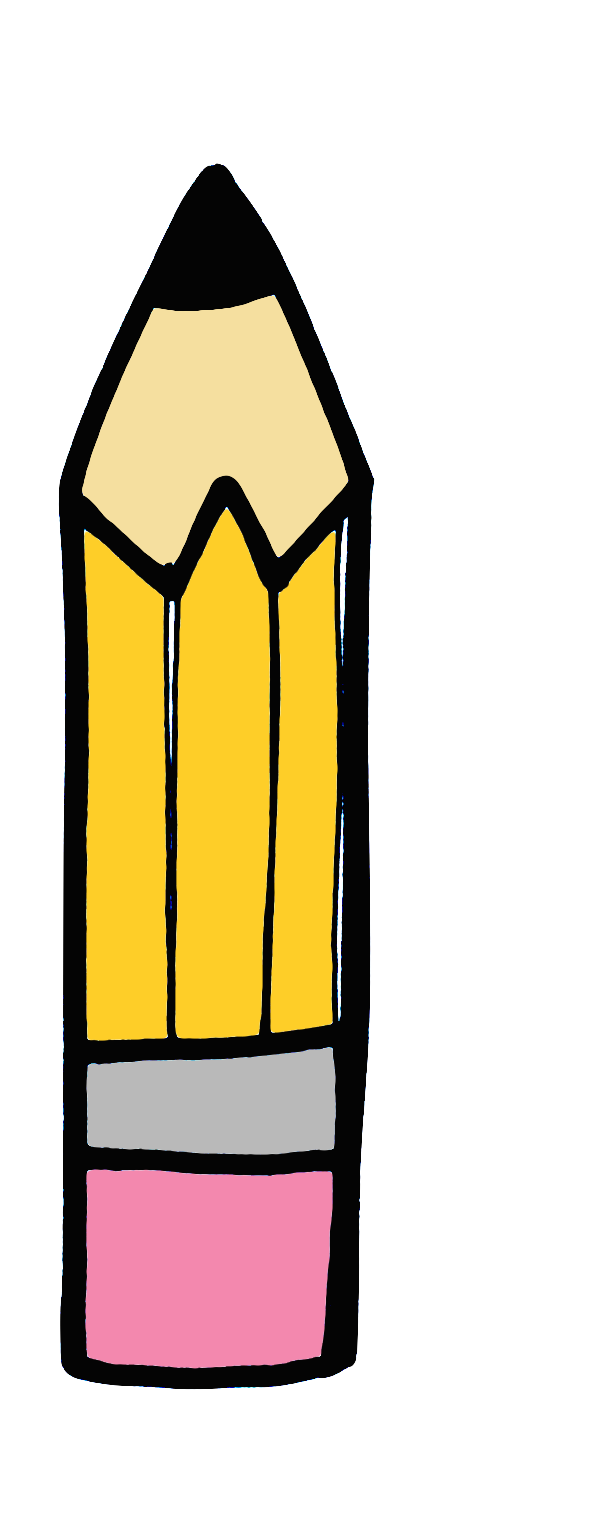 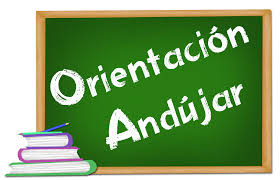 PROBLEMAS DE MATEMÁTICAS

Nombre:______________________________________________________   Curso:_________

68.- En la huerta de mi abuelo se han reunido 74 caracoles. Como tenían hambre, 24 se han marchado en busca de comida. ¿Cuántos caracoles quedan en la reunión?

DATOS                        			OPERACIONES
 
 











SOLUCIÓN:____________________________________
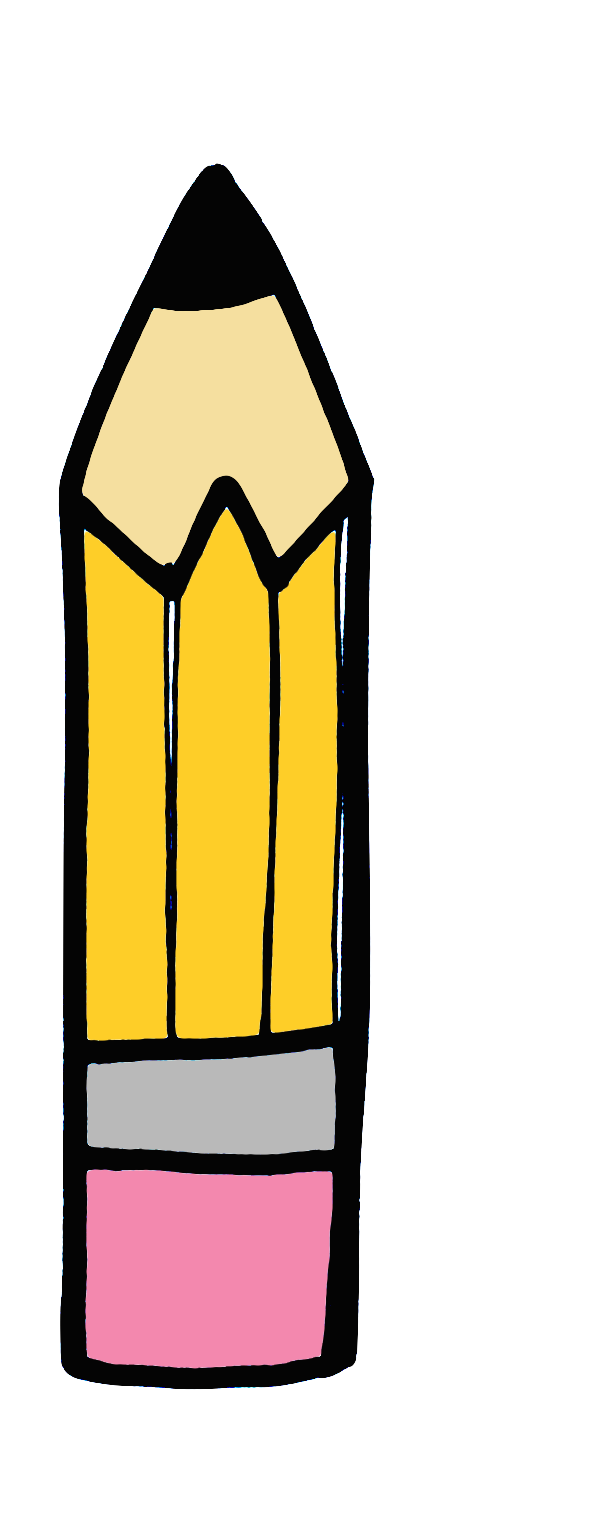 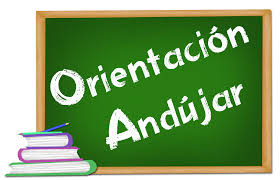 PROBLEMAS DE MATEMÁTICAS

Nombre:______________________________________________________   Curso:_________

69.- 
En el prado hay 52 vacas blancas y 29 con manchas. ¿Cuántas vacas, en total, hay en el prado?

DATOS                        			OPERACIONES
 
 











SOLUCIÓN:____________________________________
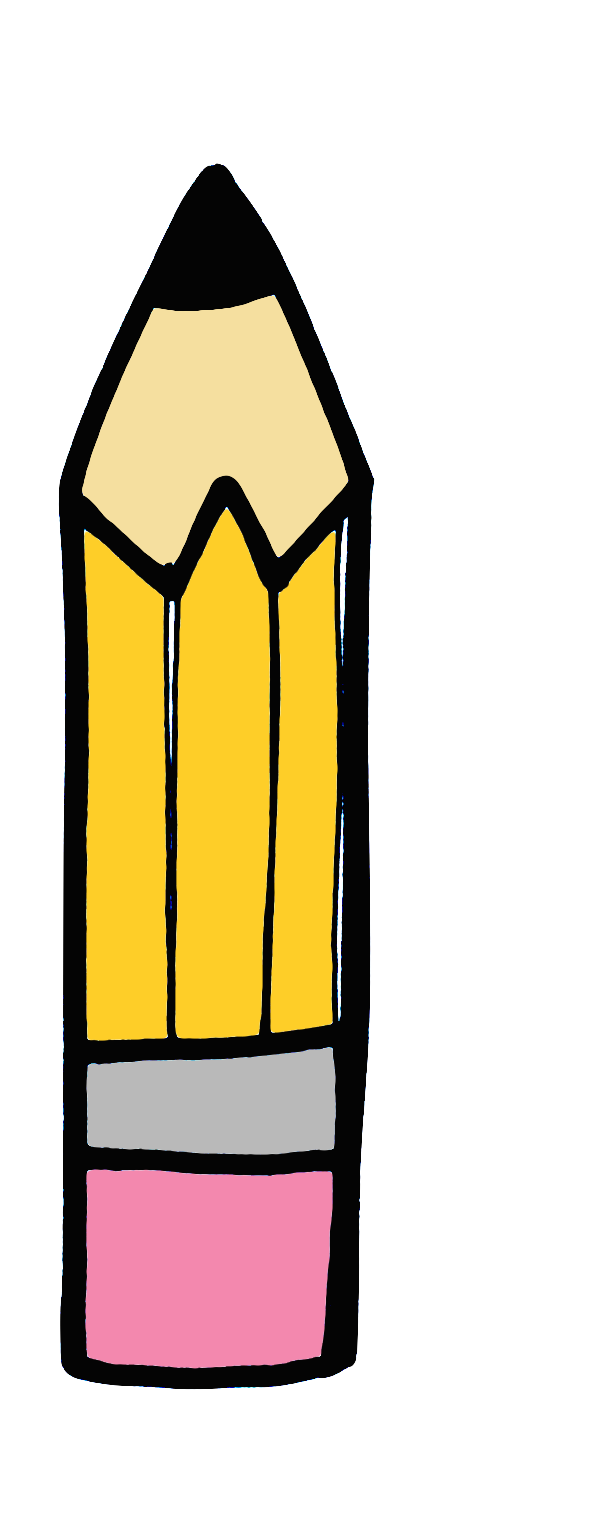 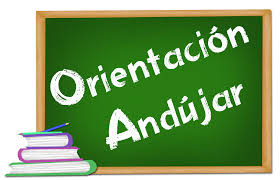 PROBLEMAS DE MATEMÁTICAS

Nombre:______________________________________________________   Curso:_________

70.- En el autobús que va a Sevilla viajan 67 personas. En el que va a Valencia, 23. ¿Cuántas personas menos viajan a Valencia?
DATOS                        			OPERACIONES
 
 











SOLUCIÓN:____________________________________
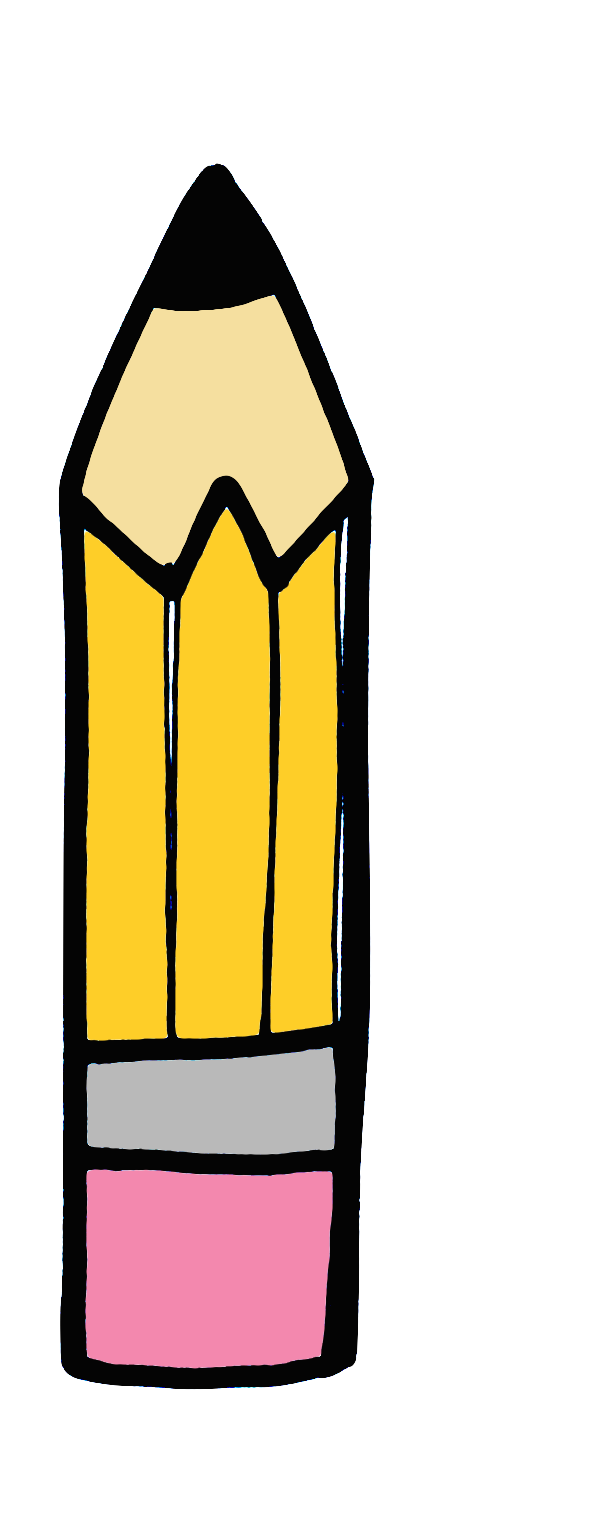 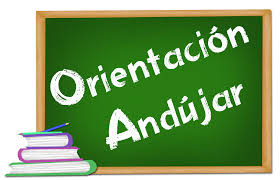 PROBLEMAS DE MATEMÁTICAS

Nombre:______________________________________________________   Curso:_________

71.-En un campo se reunieron 34 grillos para cantar, y al griterío acudieron 38 más. ¿Cuántos grillos había en total?
DATOS                        			OPERACIONES
 
 











SOLUCIÓN:____________________________________
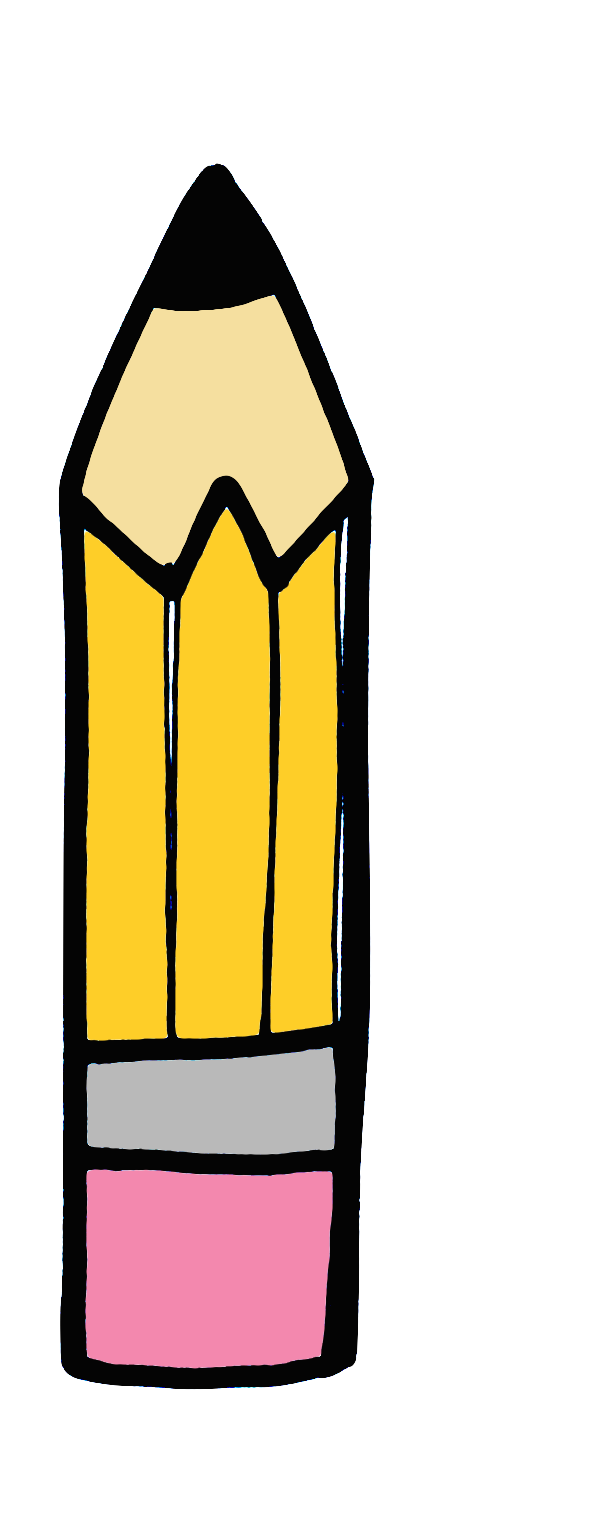 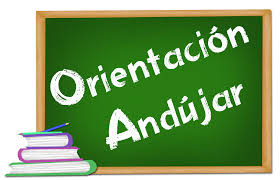 PROBLEMAS DE MATEMÁTICAS

Nombre:______________________________________________________   Curso:_________

72.- De los 64 barcos de pesca que había amarrados en un puerto, veinte salieron a pescar. ¿Cuántos barcos se quedaron en el puerto?


DATOS                        			OPERACIONES
 
 











SOLUCIÓN:____________________________________
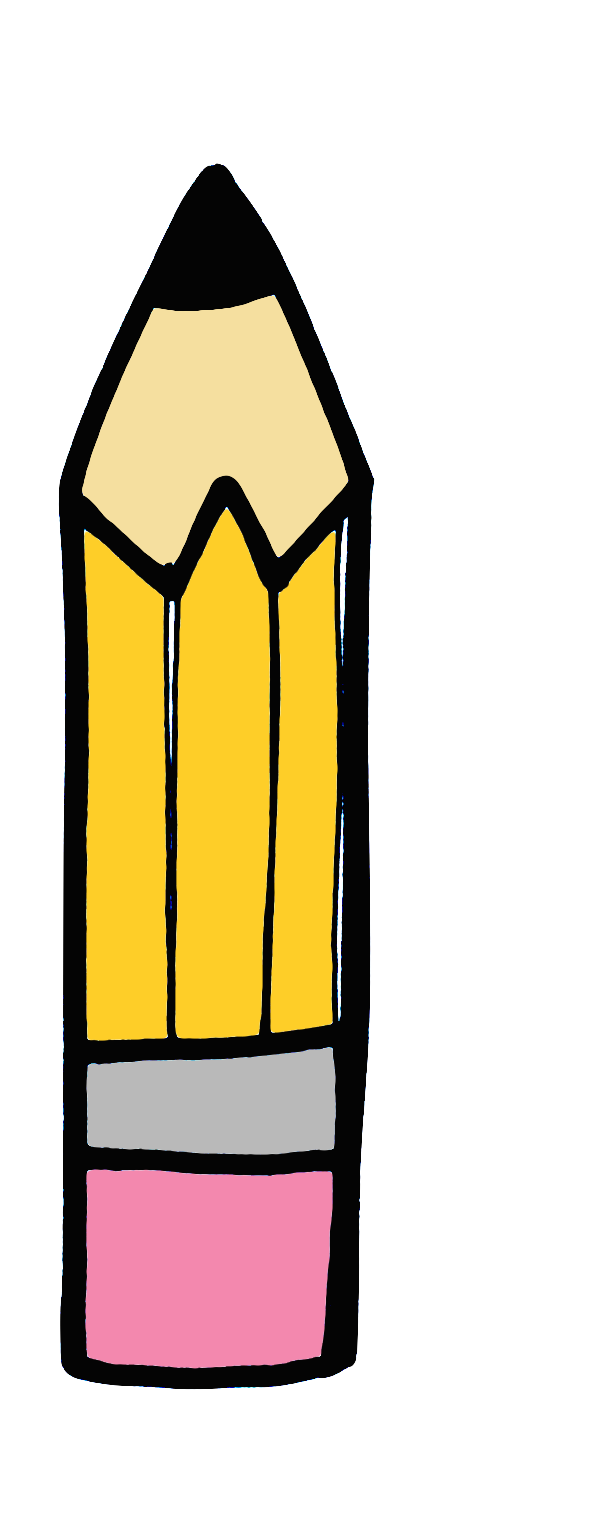 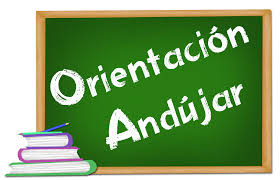 PROBLEMAS DE MATEMÁTICAS

Nombre:______________________________________________________   Curso:_________

73.- En una panadería había 57 panaderos haciendo pan. Algunos se han ido a descansar y ahora solo quedan 42. ¿Cuántos panaderos se han ido a descansar?
DATOS                        			OPERACIONES
 
 











SOLUCIÓN:____________________________________
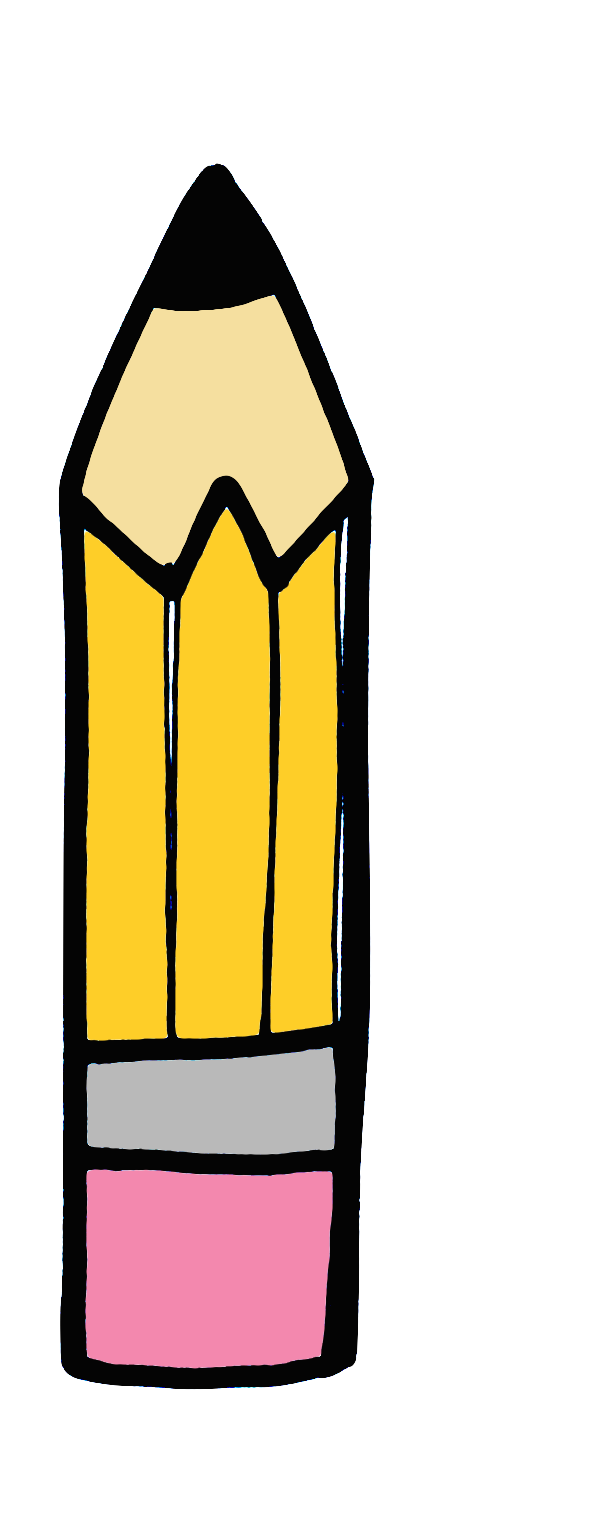 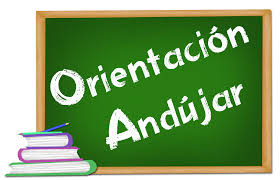 PROBLEMAS DE MATEMÁTICAS

Nombre:______________________________________________________   Curso:_________

74.- En un partido de baloncesto hay 89 personas animando al equipo rojo y 43 al equipo azul. ¿Cuántas personas más animan al equipo rojo?

DATOS                        			OPERACIONES
 
 











SOLUCIÓN:____________________________________
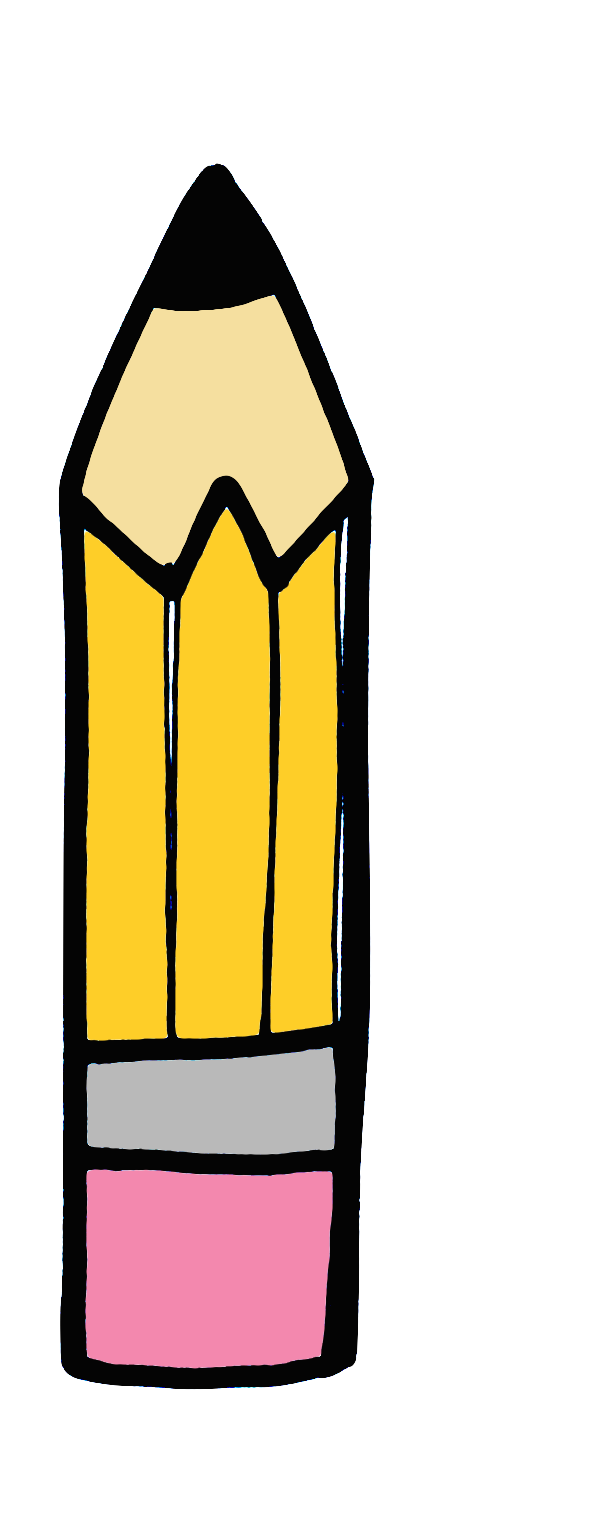 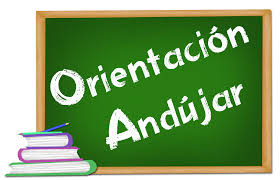 PROBLEMAS DE MATEMÁTICAS

Nombre:______________________________________________________   Curso:_________

75.- Cuando hemos entrado en la carnicería había 22 personas esperando. Ahora hay 48. ¿Cuántas personas han llegado a la carnicería desde que hemos entrado?
DATOS                        			OPERACIONES
 
 











SOLUCIÓN:____________________________________
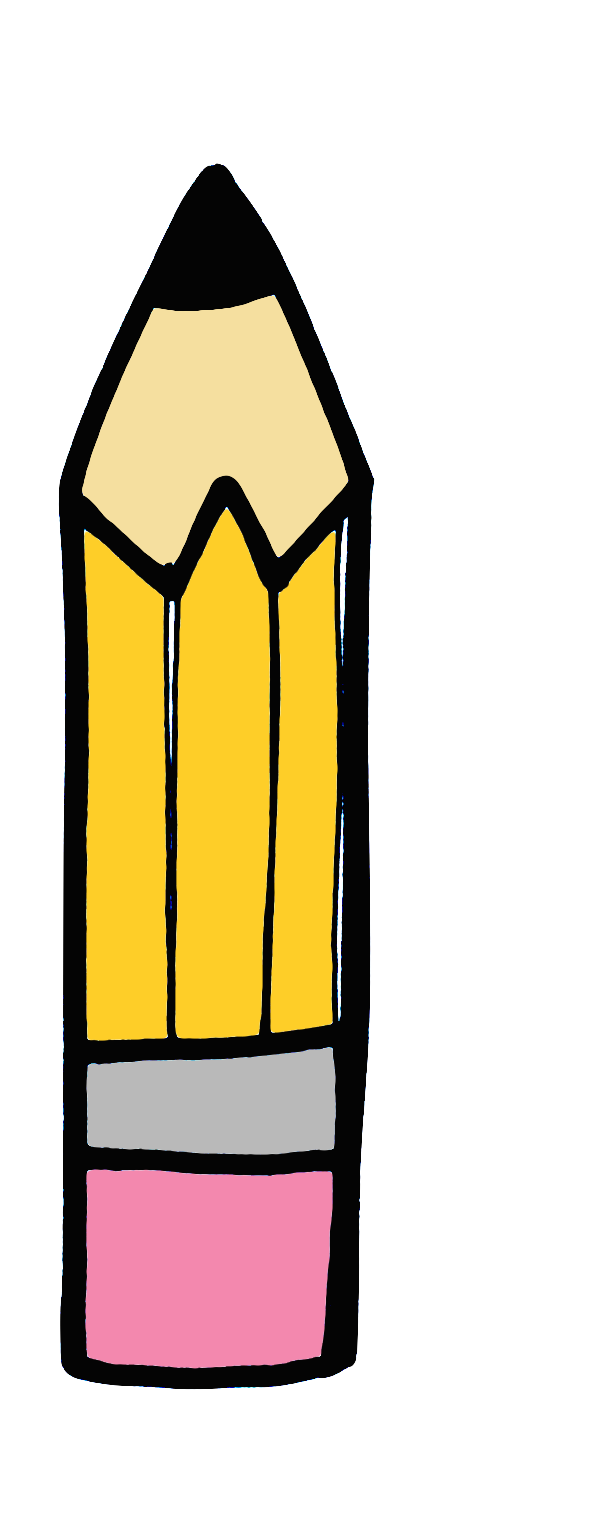 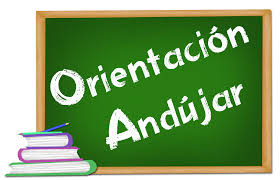 PROBLEMAS DE MATEMÁTICAS

Nombre:______________________________________________________   Curso:_________

76.- Para la feria, han adornado la plaza con 56 bombillas y 27 banderines. ¿Cuántos objetos, en total, adornan la plaza?
DATOS                        			OPERACIONES
 
 











SOLUCIÓN:____________________________________
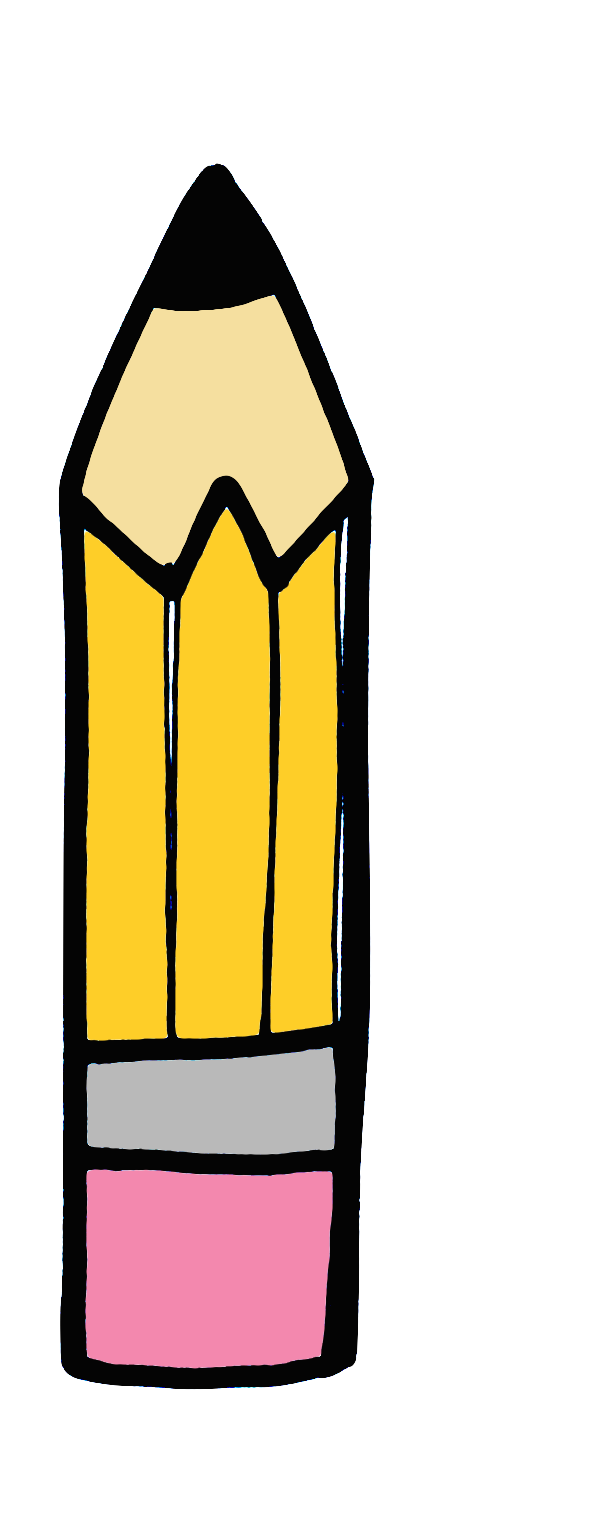 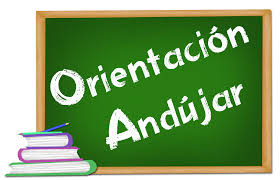 PROBLEMAS DE MATEMÁTICAS

Nombre:______________________________________________________   Curso:_________

77.- Un camión llevaba 59 cajas con latas de conserva. Al llegar al almacén, han cargado 36 cajas más. ¿Cuántas cajas lleva ahora el camión?
DATOS                        			OPERACIONES
 
 











SOLUCIÓN:____________________________________
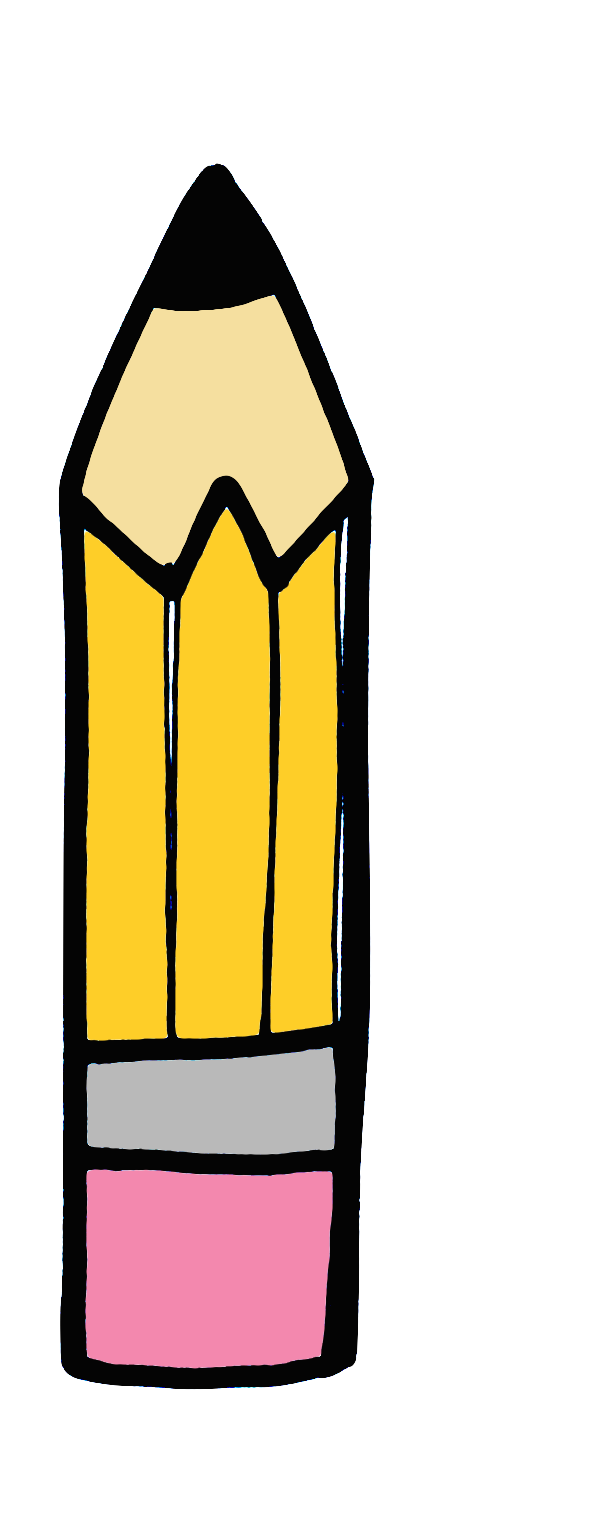 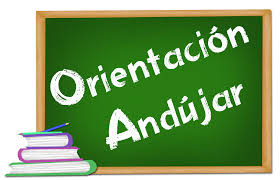 PROBLEMAS DE MATEMÁTICAS

Nombre:______________________________________________________   Curso:_________

78.- En mi colegio hay 50 niños y niñas que se van de vacaciones a la playa, y 96 que se van a la montaña.
¿Cuántos niños y niñas menos se van de vacaciones a la playa?

DATOS                        			OPERACIONES
 
 











SOLUCIÓN:____________________________________
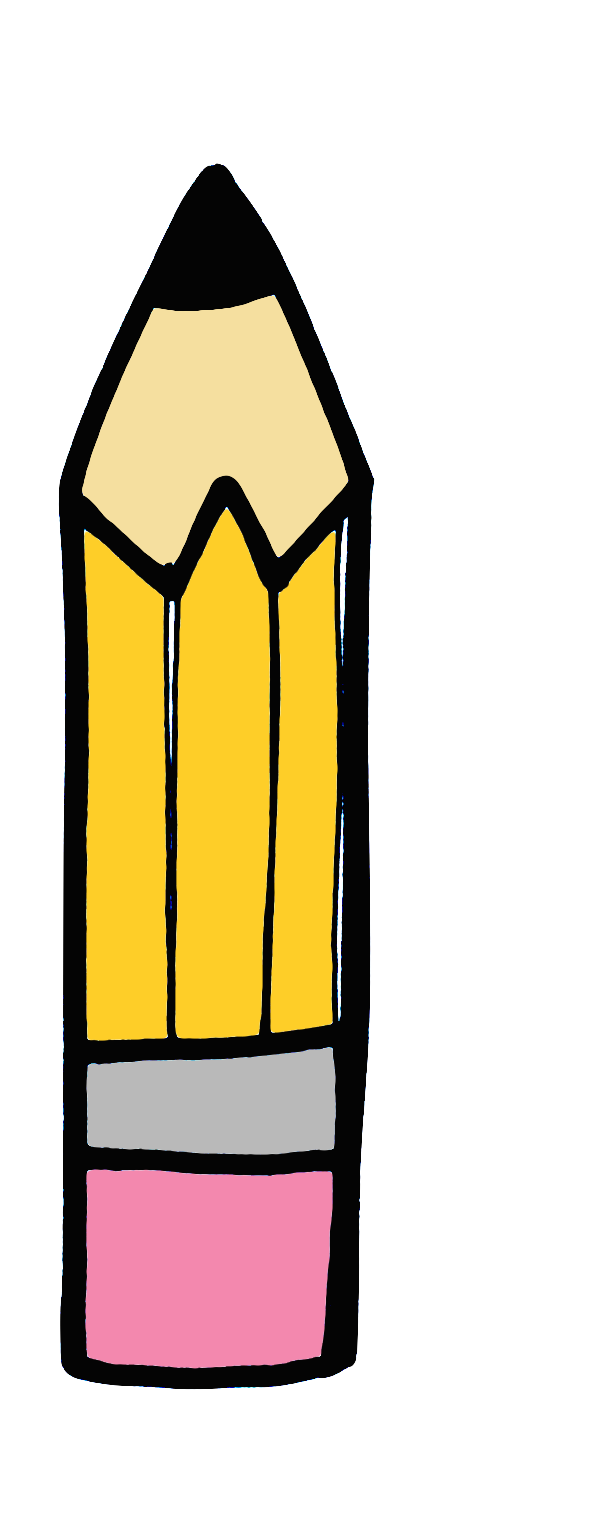 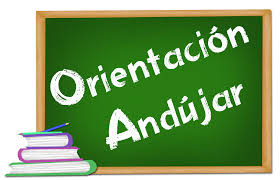 PROBLEMAS DE MATEMÁTICAS

Nombre:______________________________________________________   Curso:_________

79.- Ana escribió un cuento de 86 palabras. Como no le gustaba el final, ha borrado, 21. ¿Cuántas palabras tiene ahora el cuento?
DATOS                        			OPERACIONES
 
 











SOLUCIÓN:____________________________________
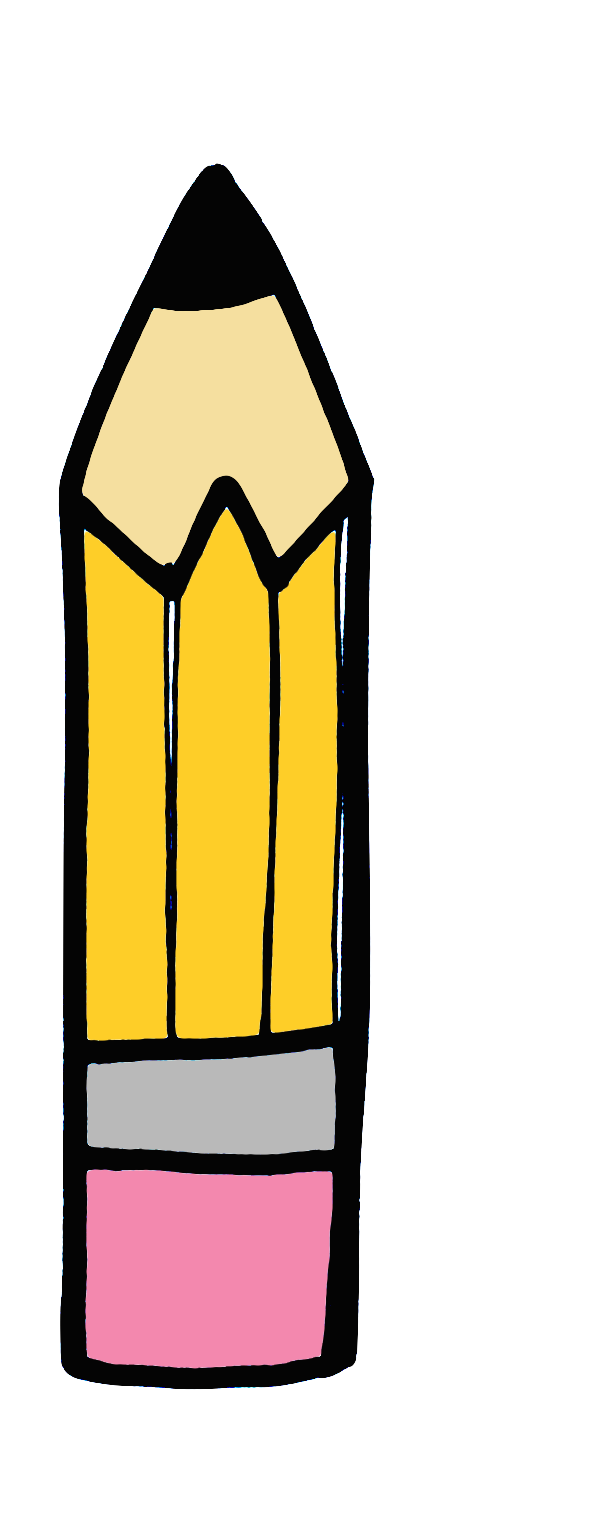 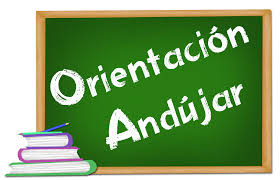 PROBLEMAS DE MATEMÁTICAS

Nombre:______________________________________________________   Curso:_________

80.- Esperando para montar en la noria había 97 personas. De ellas, 44 llevaban sombrero. ¿Cuántas personas no llevaban sombrero?
DATOS                        			OPERACIONES
 
 











SOLUCIÓN:____________________________________
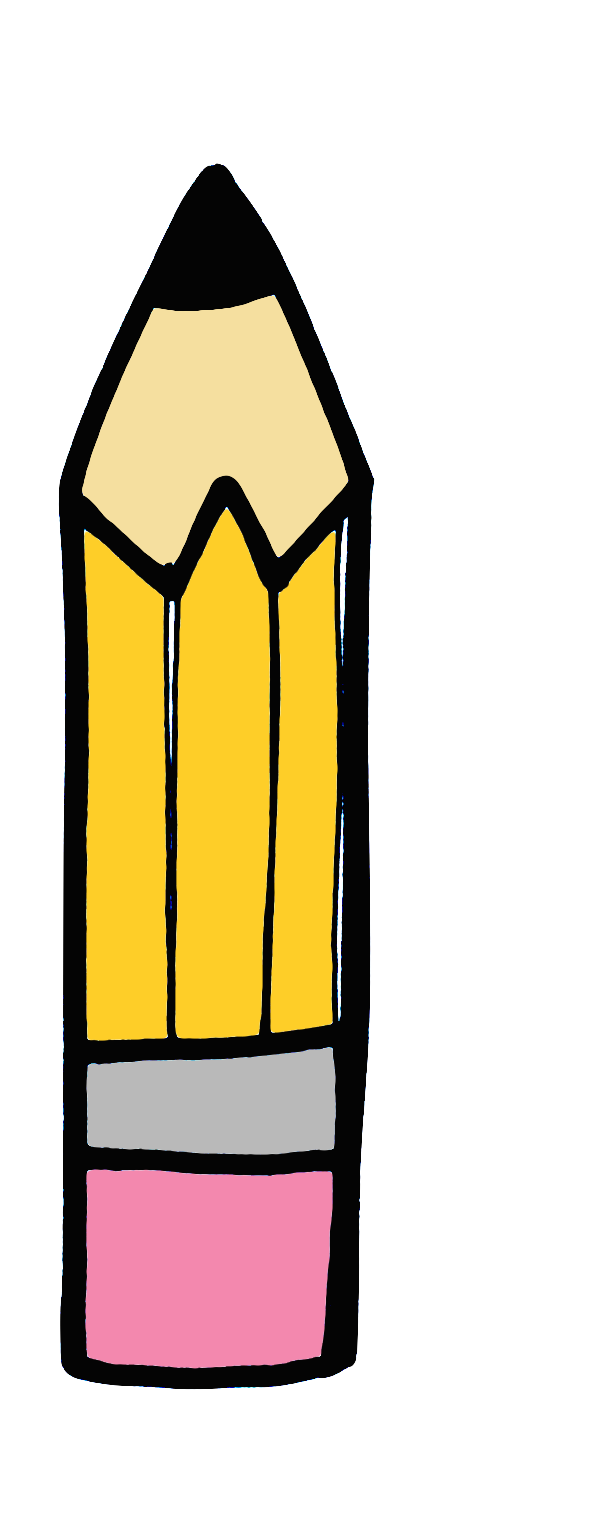 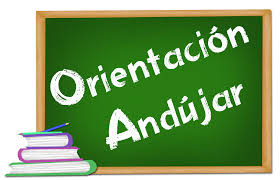 PROBLEMAS DE MATEMÁTICAS

Nombre:______________________________________________________   Curso:_________

81.- En una tienda hay 48 botellas de agua y 31 botellas de aceite. ¿Cuántas botellas hay en total en la tienda?
DATOS                        			OPERACIONES
 
 











SOLUCIÓN:____________________________________
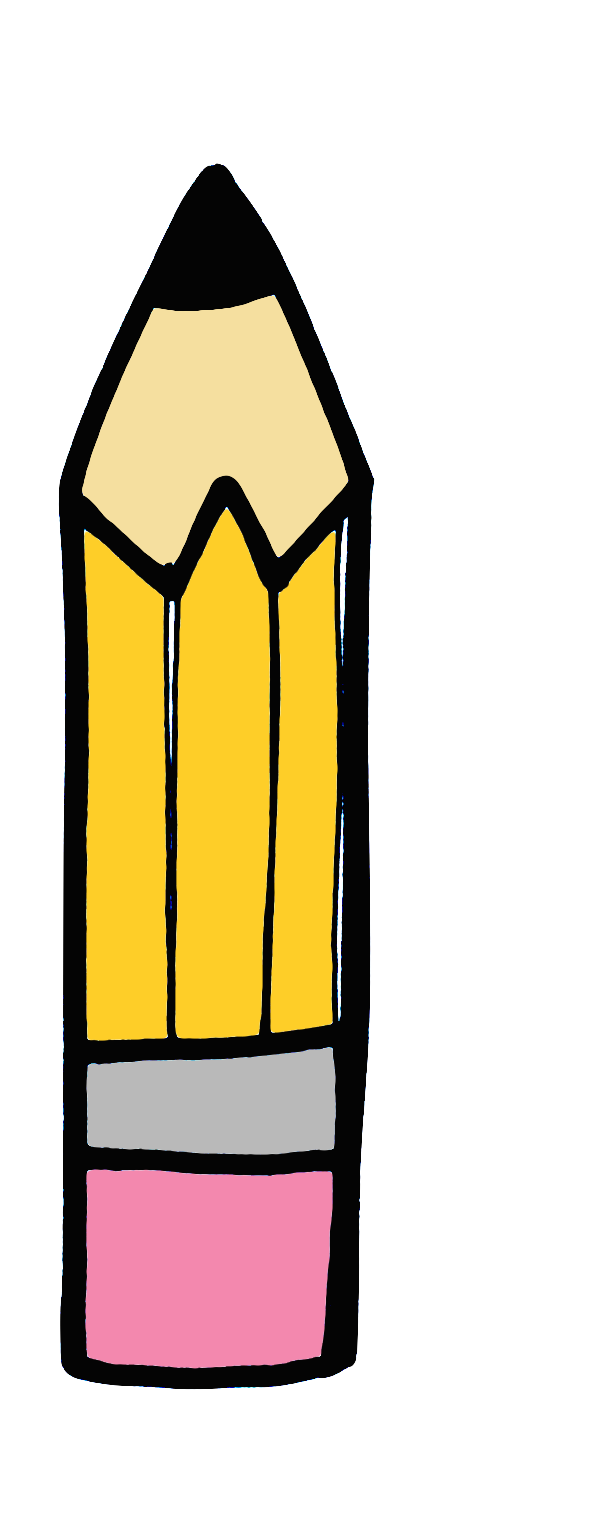 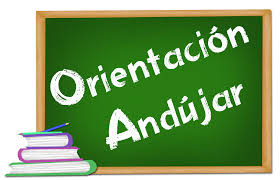 PROBLEMAS DE MATEMÁTICAS

Nombre:______________________________________________________   Curso:_________

82.- A mi loro Pepe le he dado para comer 59 pipas. Ya se ha comido 32.
¿Cuántas pipas le quedan a mi loro Pepe?

DATOS                        			OPERACIONES
 
 











SOLUCIÓN:____________________________________
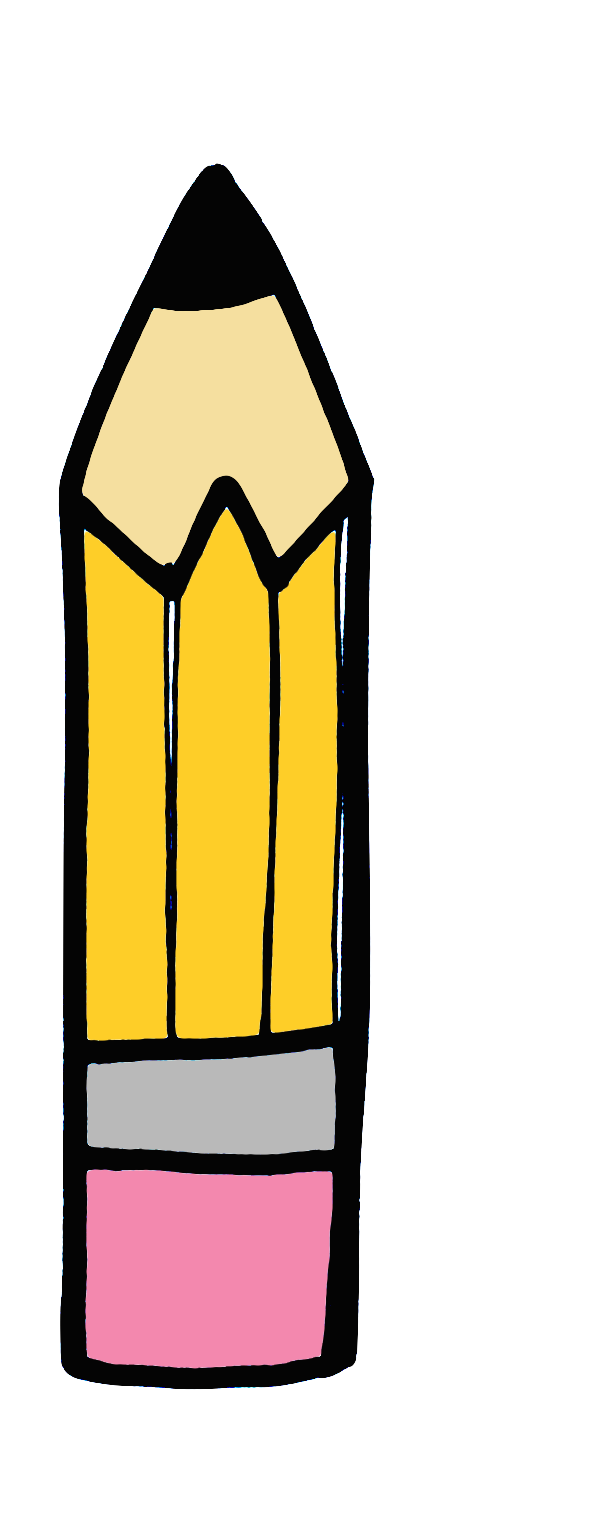 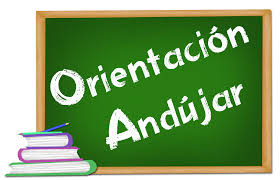 PROBLEMAS DE MATEMÁTICAS

Nombre:______________________________________________________   Curso:_________

83.-En el desierto había 54 camellos. Con una caravana han llegado 42 camellos más. ¿Cuántos camellos hay ahora en el desierto?

DATOS                        			OPERACIONES
 
 











SOLUCIÓN:____________________________________
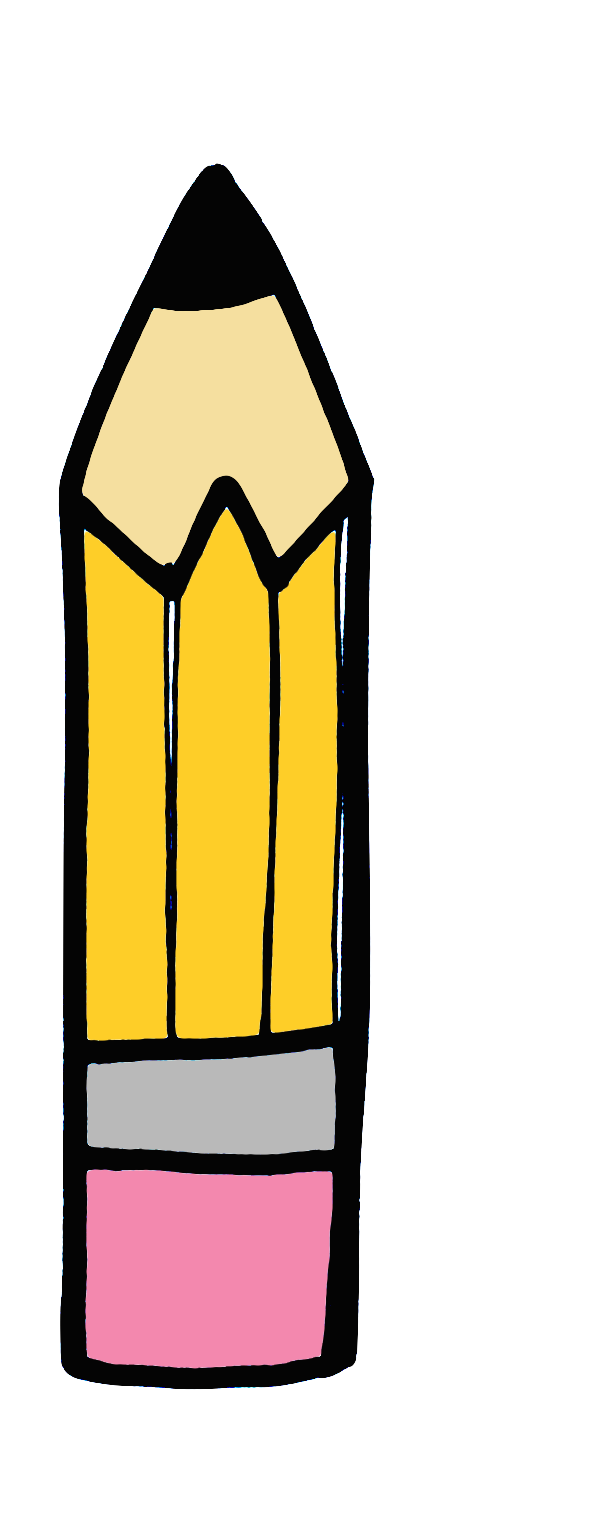 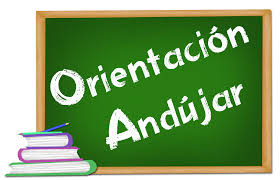 PROBLEMAS DE MATEMÁTICAS

Nombre:______________________________________________________   Curso:_________

84.- 	A un partido de balonmano han asistido 87 personas en total. De ellas, 52 son hombres. ¿Cuántas mujeres hay viendo el partido?
DATOS                        			OPERACIONES
 
 











SOLUCIÓN:____________________________________
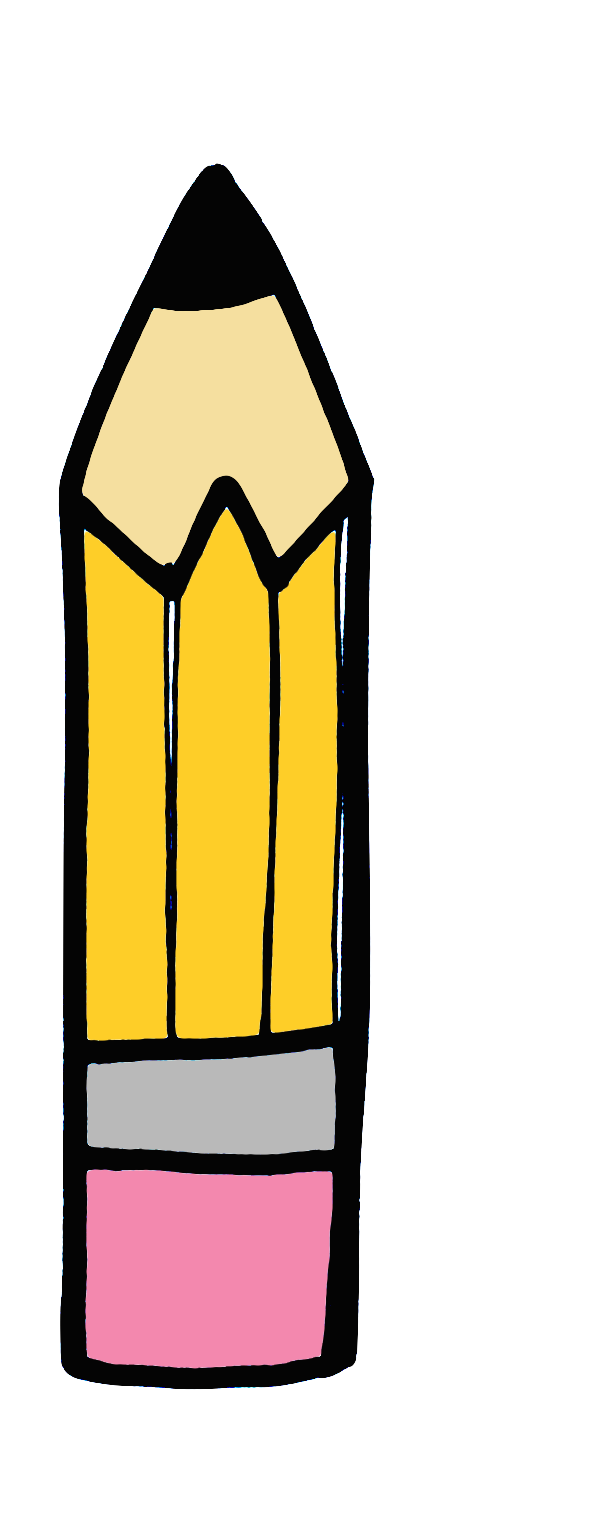 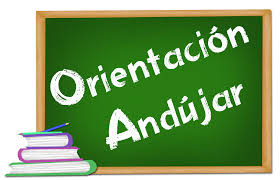 PROBLEMAS DE MATEMÁTICAS

Nombre:______________________________________________________   Curso:_________

85.- Había 65 ratones comiendo queso. Ahora los vuelvo a contar, y hay 86.
¿Cuántos ratones más han llegado a comer queso?

DATOS                        			OPERACIONES
 
 











SOLUCIÓN:____________________________________
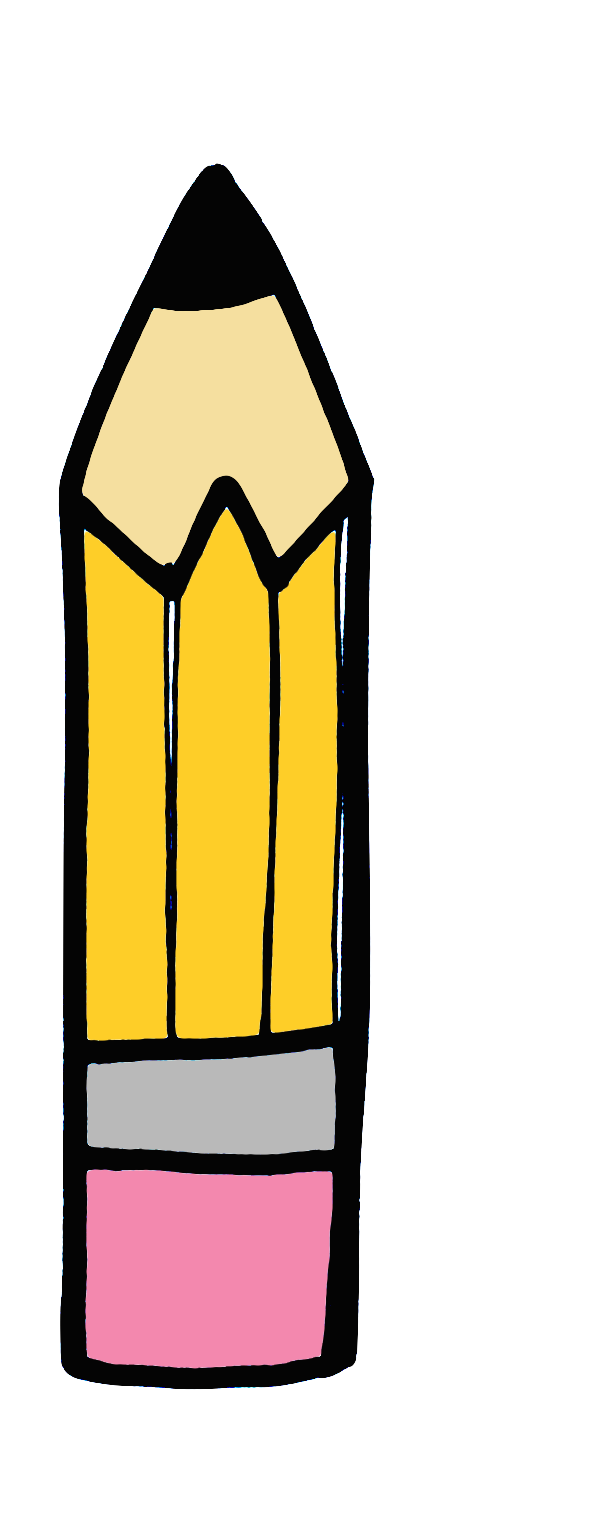 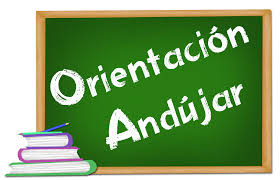 PROBLEMAS DE MATEMÁTICAS

Nombre:______________________________________________________   Curso:_________

86.- Aitor tiene que subir 22 escalones hasta llegar a su casa. Miriam tiene que subir 94. ¿Cuántos escalones más tiene que subir Miriam?
DATOS                        			OPERACIONES
 
 











SOLUCIÓN:____________________________________
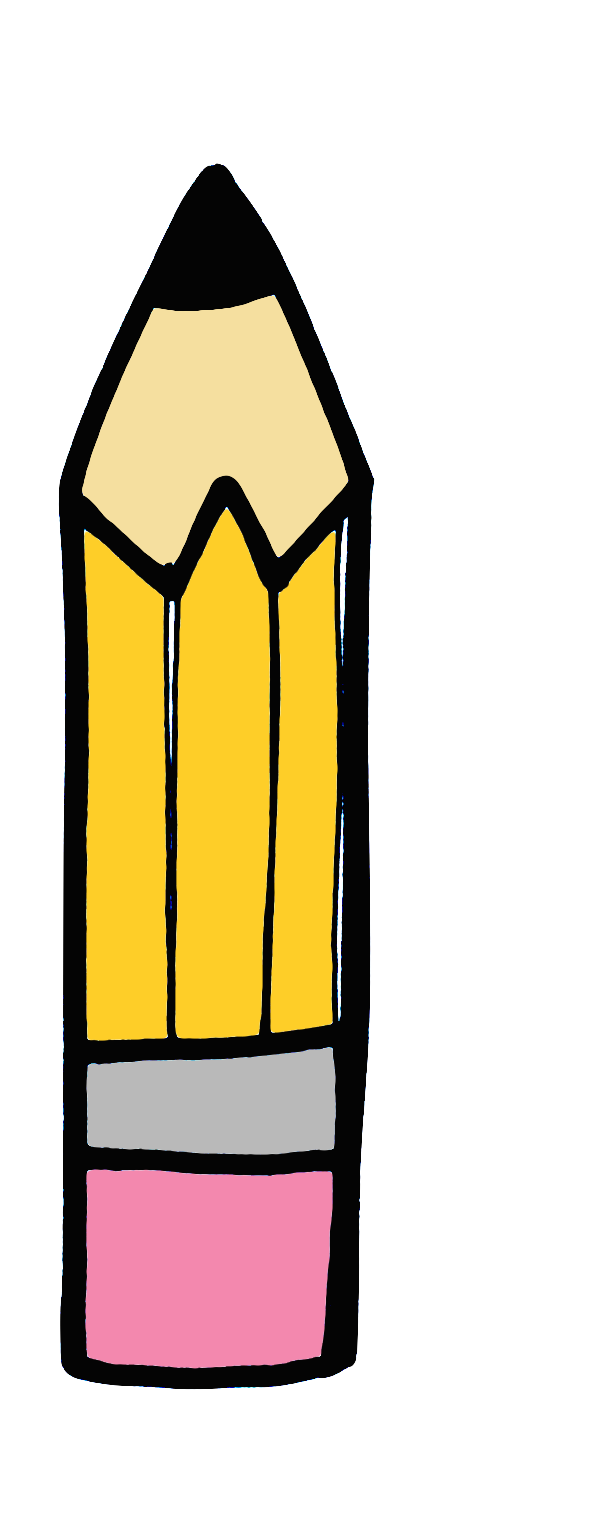 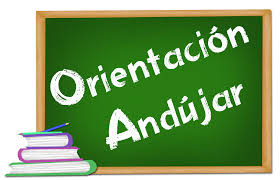 PROBLEMAS DE MATEMÁTICAS

Nombre:______________________________________________________   Curso:_________

87.- Luisa tiene 79 sellos. Ahora tiene 46.
¿Cuántos sellos ha perdido Luisa?

DATOS                        			OPERACIONES
 
 











SOLUCIÓN:____________________________________
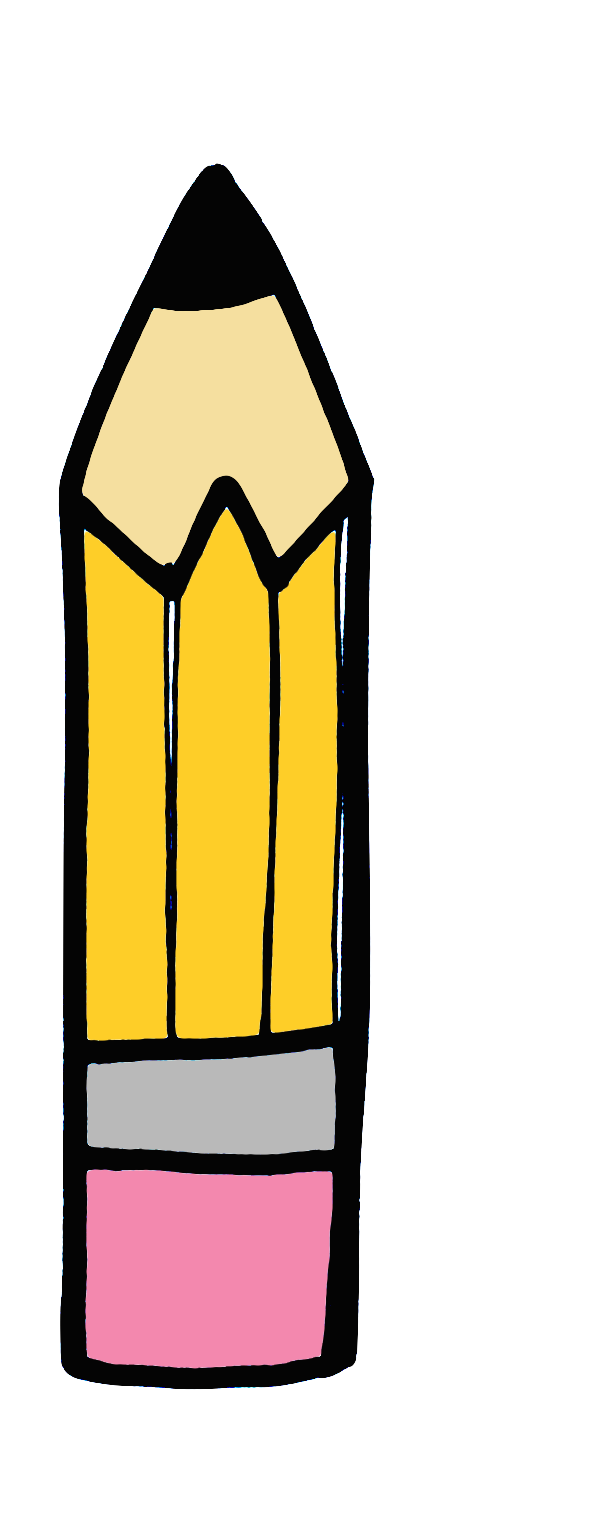 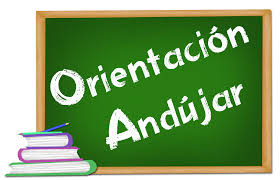 PROBLEMAS DE MATEMÁTICAS

Nombre:______________________________________________________   Curso:_________

88.- Tengo un libro de animales y otro de cuentos. El libro de animales tiene 99 páginas. El libro de cuentos tiene 42.
¿Cuántas páginas menos tiene el libro de cuentos?

DATOS                        			OPERACIONES
 
 











SOLUCIÓN:____________________________________
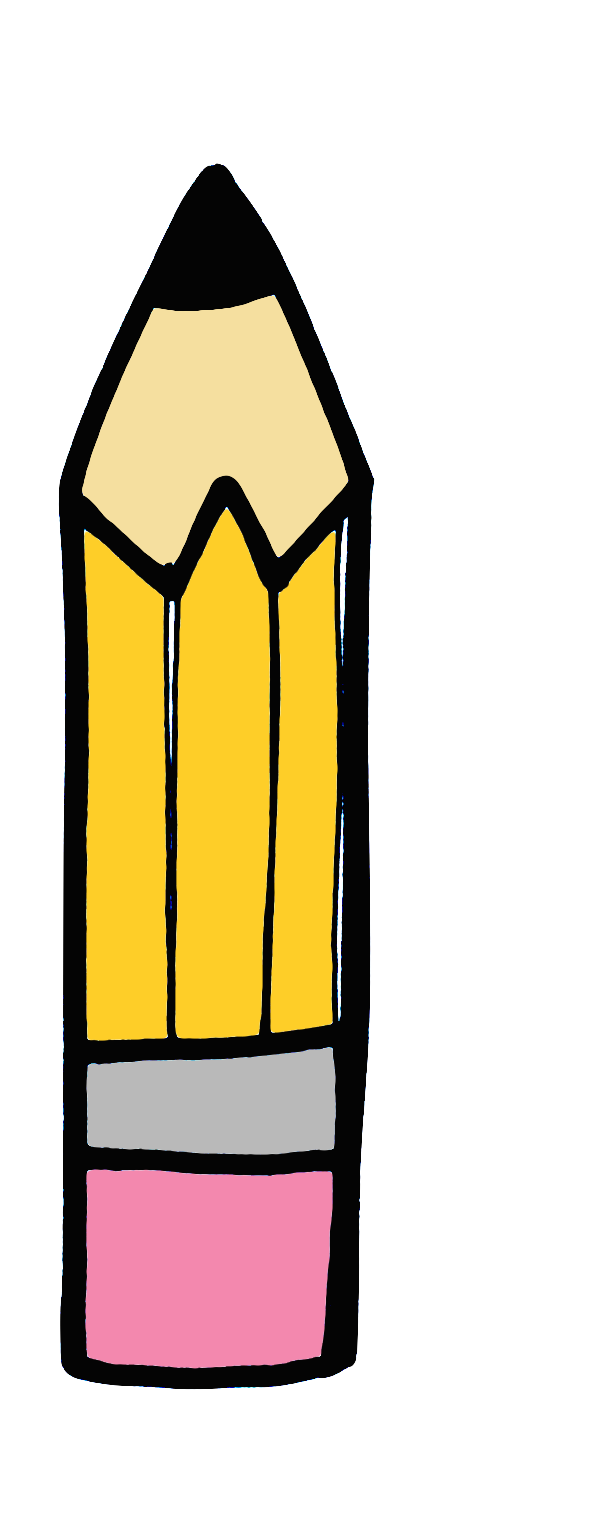 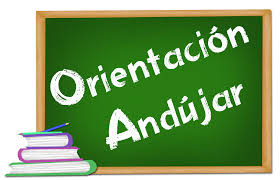 PROBLEMAS DE MATEMÁTICAS

Nombre:______________________________________________________   Curso:_________

89.- En una pastelería hay 125 pasteles de coco y 36 de nata. ¿Cuántos pasteles hay en total?
DATOS                        			OPERACIONES
 
 











SOLUCIÓN:____________________________________
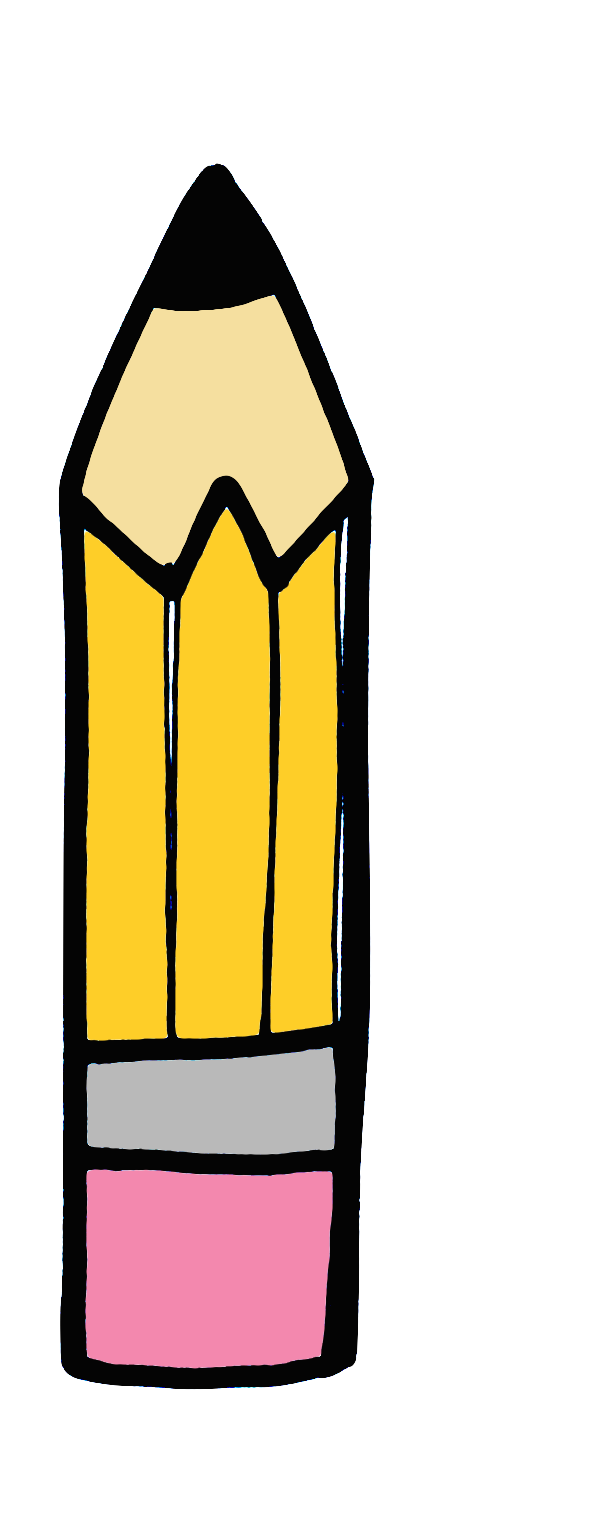 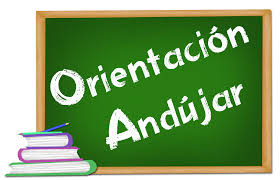 PROBLEMAS DE MATEMÁTICAS

Nombre:______________________________________________________   Curso:_________

90.- Mariano tenía 109 tebeos en su colección. Su amigo Sergio le regala 22 tebeos más. ¿Cuántos tebeos tiene ahora Mariano?
DATOS                        			OPERACIONES
 
 











SOLUCIÓN:____________________________________
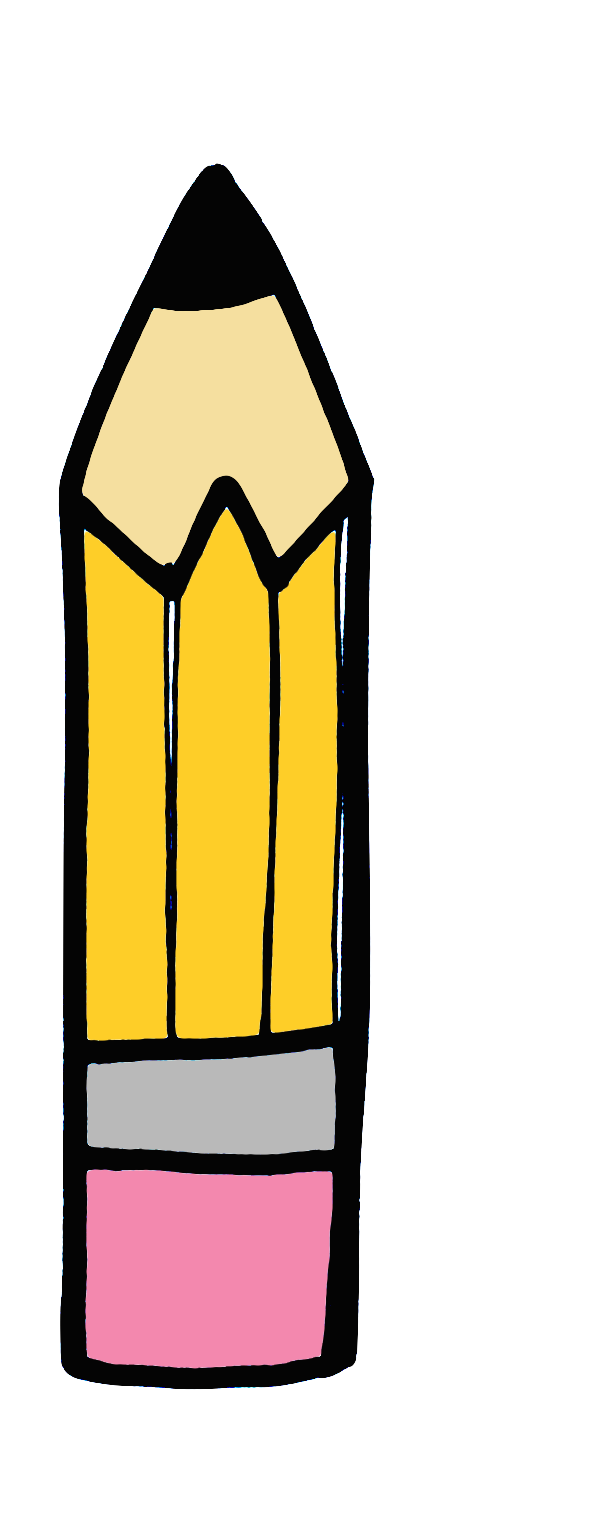 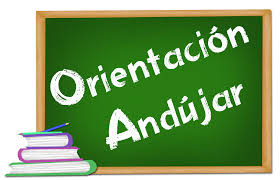 PROBLEMAS DE MATEMÁTICAS

Nombre:______________________________________________________   Curso:_________

91.- Un juego tiene 166 casillas. Si ya he avanzado 35, ¿cuántas casillas me faltan para llegar a la meta?
DATOS                        			OPERACIONES
 
 











SOLUCIÓN:____________________________________
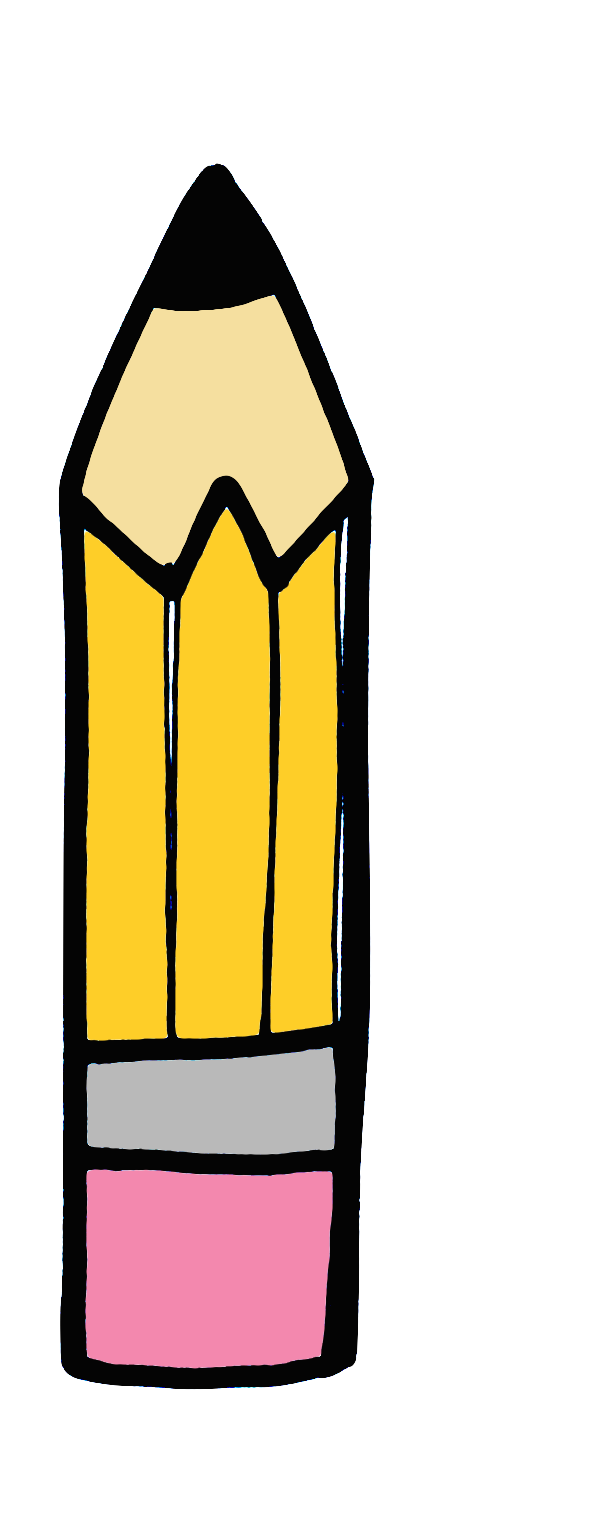 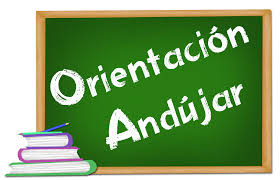 PROBLEMAS DE MATEMÁTICAS

Nombre:______________________________________________________   Curso:_________

92.- En la isla Perdida hay 186 palmeras. En la isla Princesa hay 73.
¿Cuántas palmeras más hay en la isla Perdida?

DATOS                        			OPERACIONES
 
 











SOLUCIÓN:____________________________________
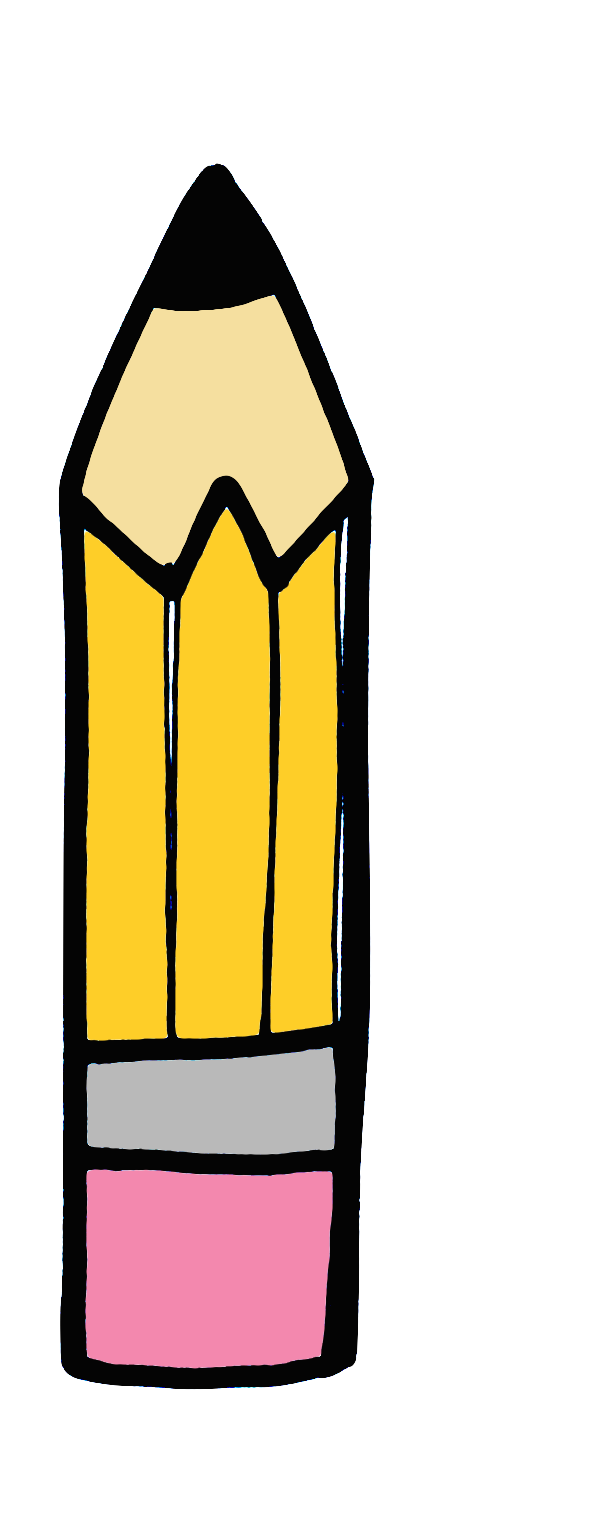 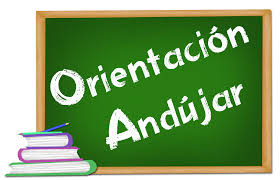 PROBLEMAS DE MATEMÁTICAS

Nombre:______________________________________________________   Curso:_________

93.- En una huerta, ayer había 112 lechugas. Hoy las hemos vuelto a contar y hay 139. ¿Cuántas lechugas han nacido esta noche?
DATOS                        			OPERACIONES
 
 











SOLUCIÓN:____________________________________
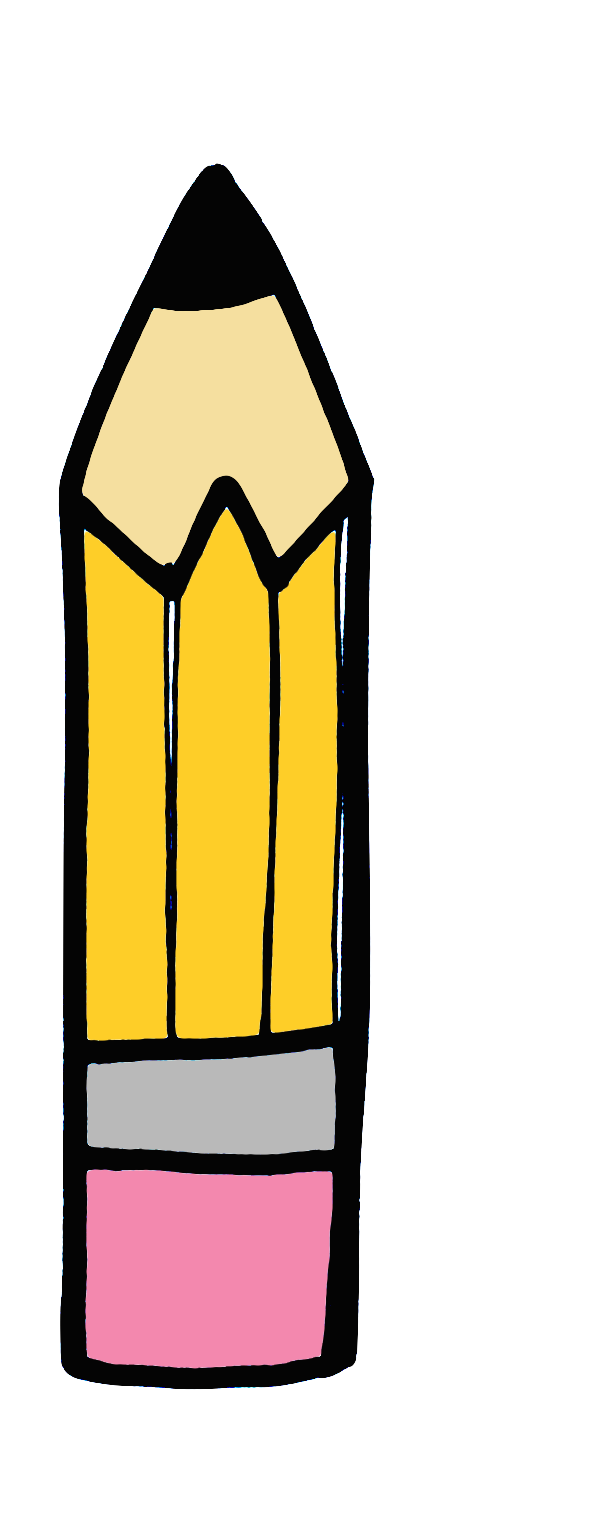 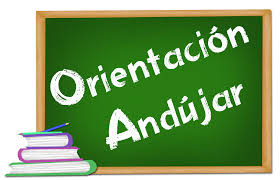 PROBLEMAS DE MATEMÁTICAS

Nombre:______________________________________________________   Curso:_________

94.- En una tienda de juguetes había 178 osos de peluche. Hoy se han vendido
62. ¿Cuántos osos quedan en la tienda?

DATOS                        			OPERACIONES
 
 











SOLUCIÓN:____________________________________
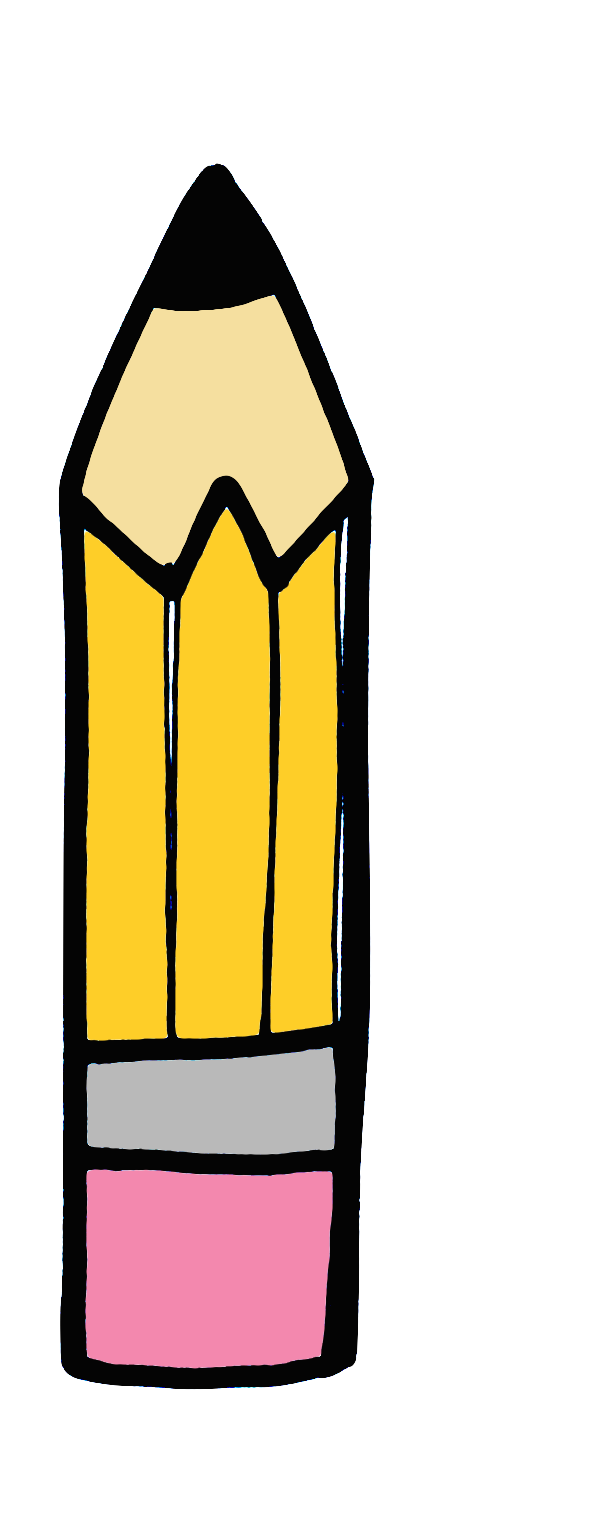 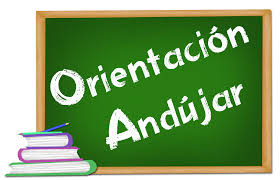 PROBLEMAS DE MATEMÁTICAS

Nombre:______________________________________________________   Curso:_________

95.- En Pueblo Viejo viven 164 personas y en Pueblo Nuevo, 196. ¿Cuántas personas menos viven en Pueblo Viejo?
DATOS                        			OPERACIONES
 
 











SOLUCIÓN:____________________________________
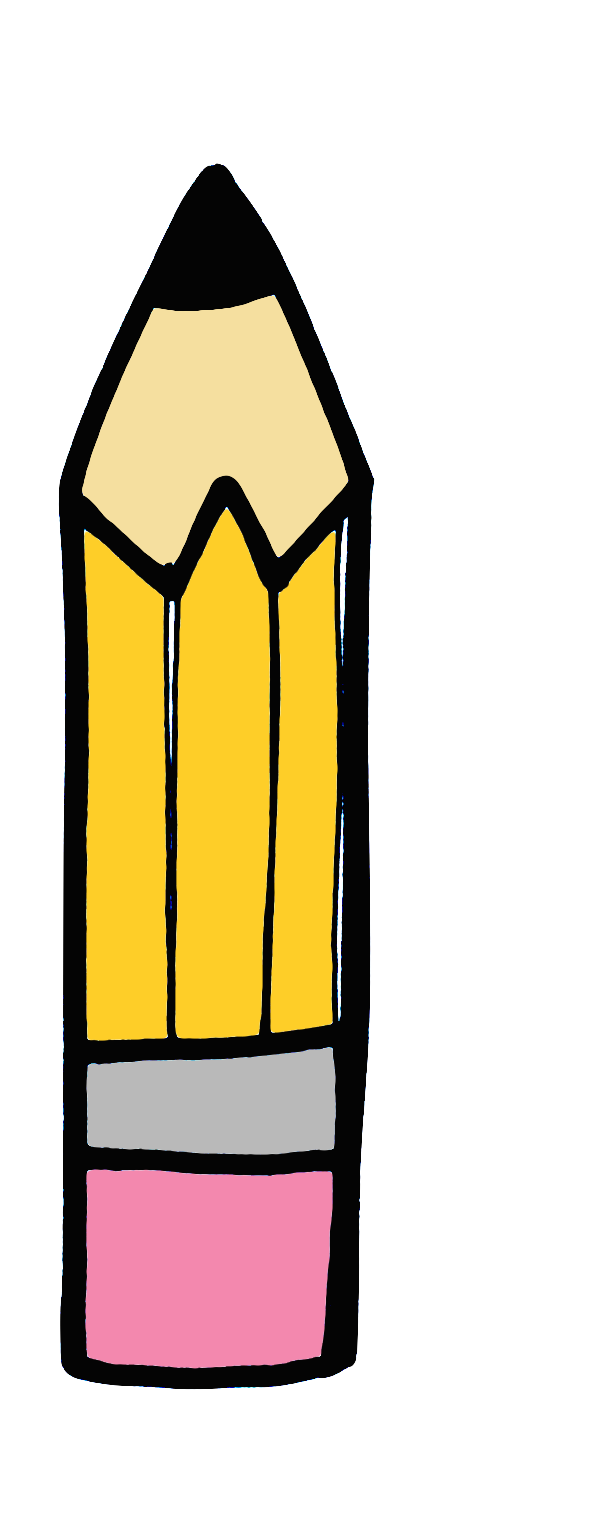 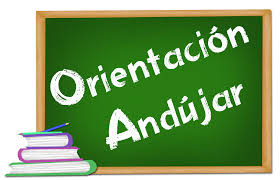 PROBLEMAS DE MATEMÁTICAS

Nombre:______________________________________________________   Curso:_________

96.- Un águila vio desde el cielo 199 conejos. ¿Cuántos conejos se han ido si ahora solo ve 123?
DATOS                        			OPERACIONES
 
 











SOLUCIÓN:____________________________________
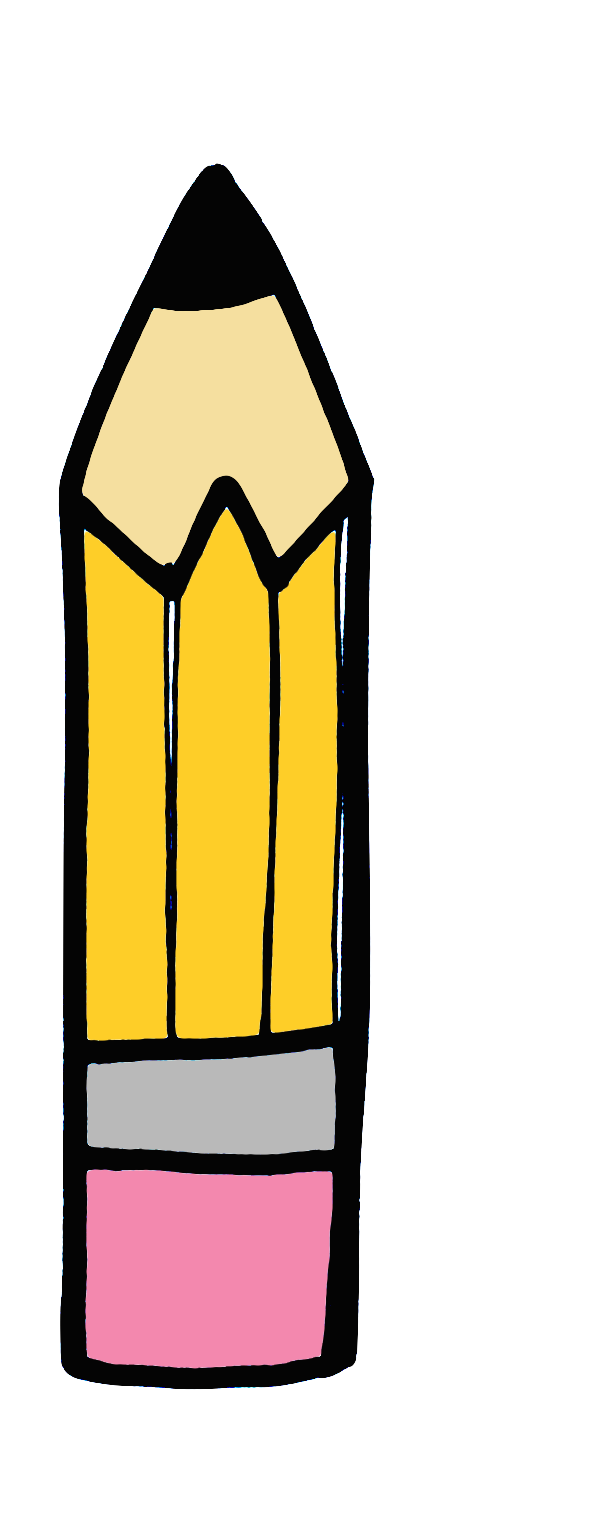 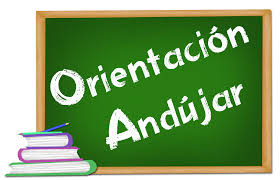 PROBLEMAS DE MATEMÁTICAS

Nombre:______________________________________________________   Curso:_________

97.- En el zoo de Villa Arriba hay 162 animales. En el de Villa Abajo hay 29 animales más. ¿Cuántos animales hay en el zoo de Villa Abajo?
DATOS                        			OPERACIONES
 
 











SOLUCIÓN:____________________________________
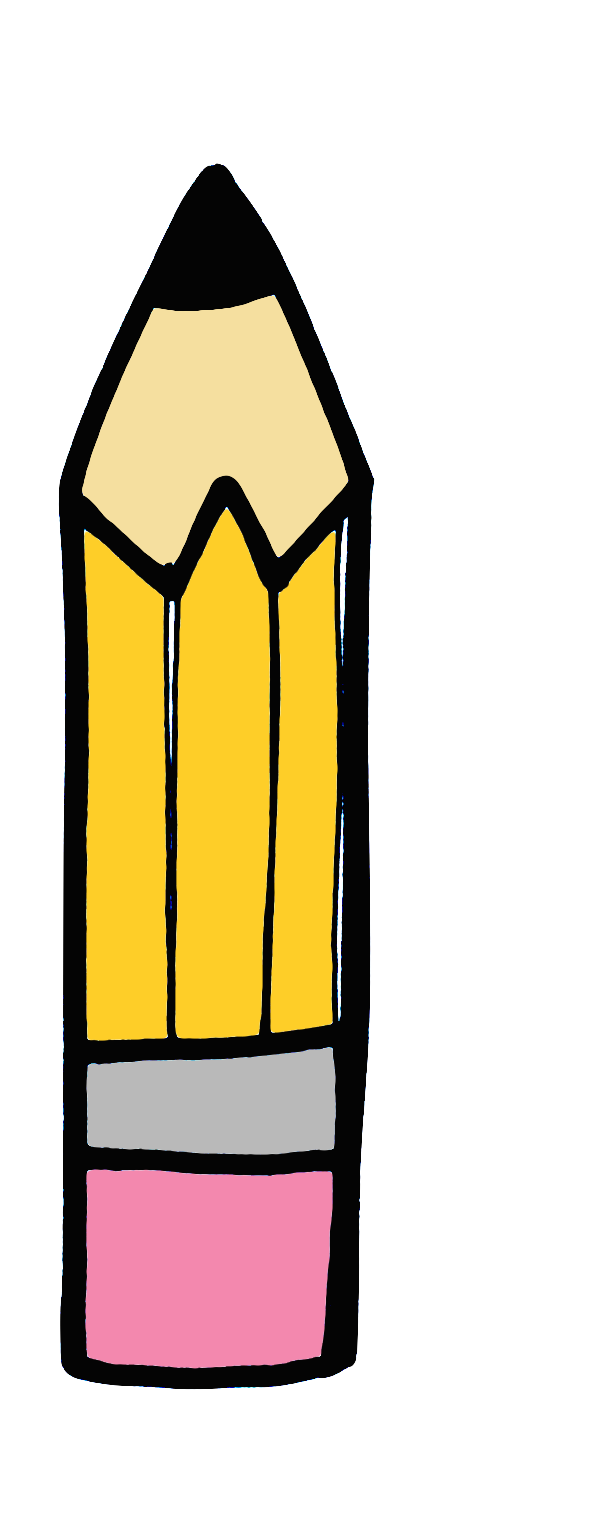 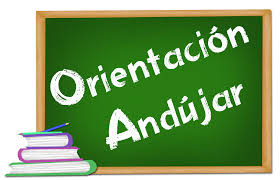 PROBLEMAS DE MATEMÁTICAS

Nombre:______________________________________________________   Curso:_________

98.- En una pecera hay 125 peces. En otra hay 48 peces más. ¿Cuántos peces hay en la segunda pecera?

DATOS                        			OPERACIONES
 
 











SOLUCIÓN:____________________________________
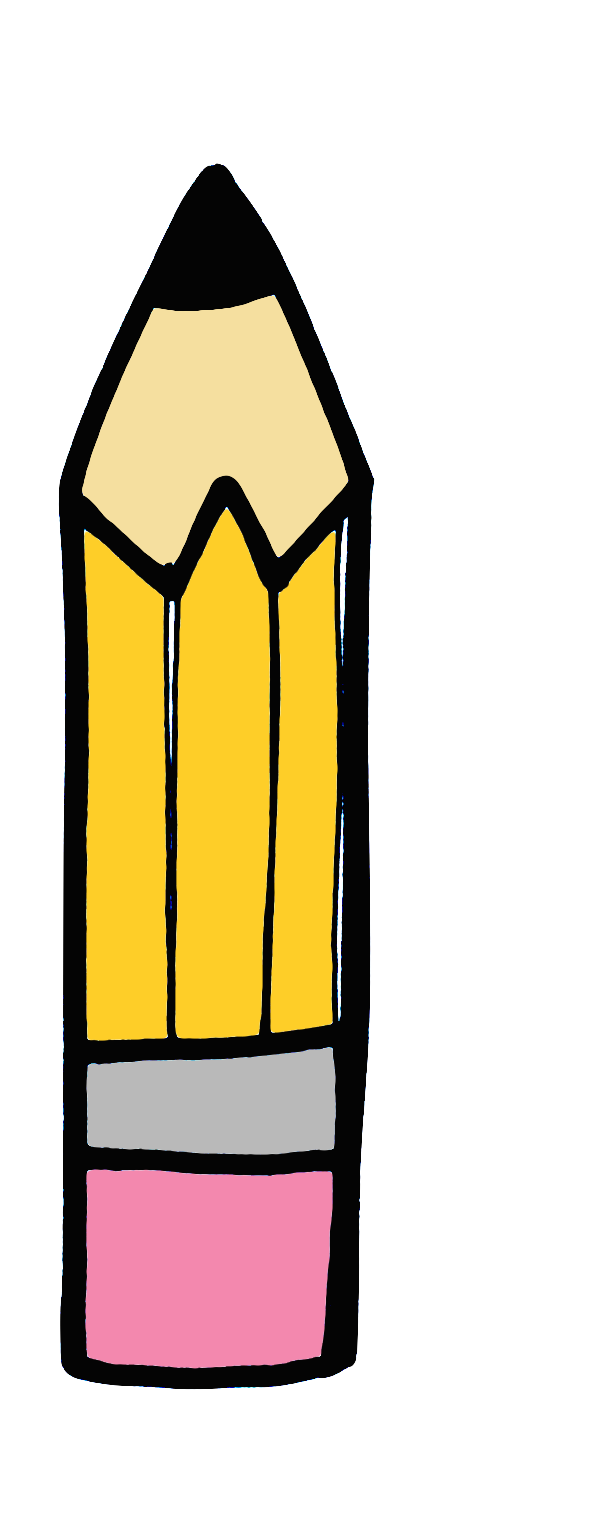 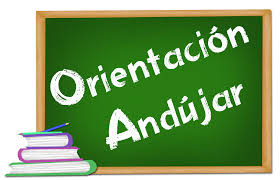 PROBLEMAS DE MATEMÁTICAS

Nombre:______________________________________________________   Curso:_________

99.- Manuel, el cartero, ha repartido 127 cartas más que su compañero Samuel. Si Samuel ha repartido 159, ¿cuántas cartas ha repartido Manuel?
DATOS                        			OPERACIONES
 
 











SOLUCIÓN:____________________________________